Interacting
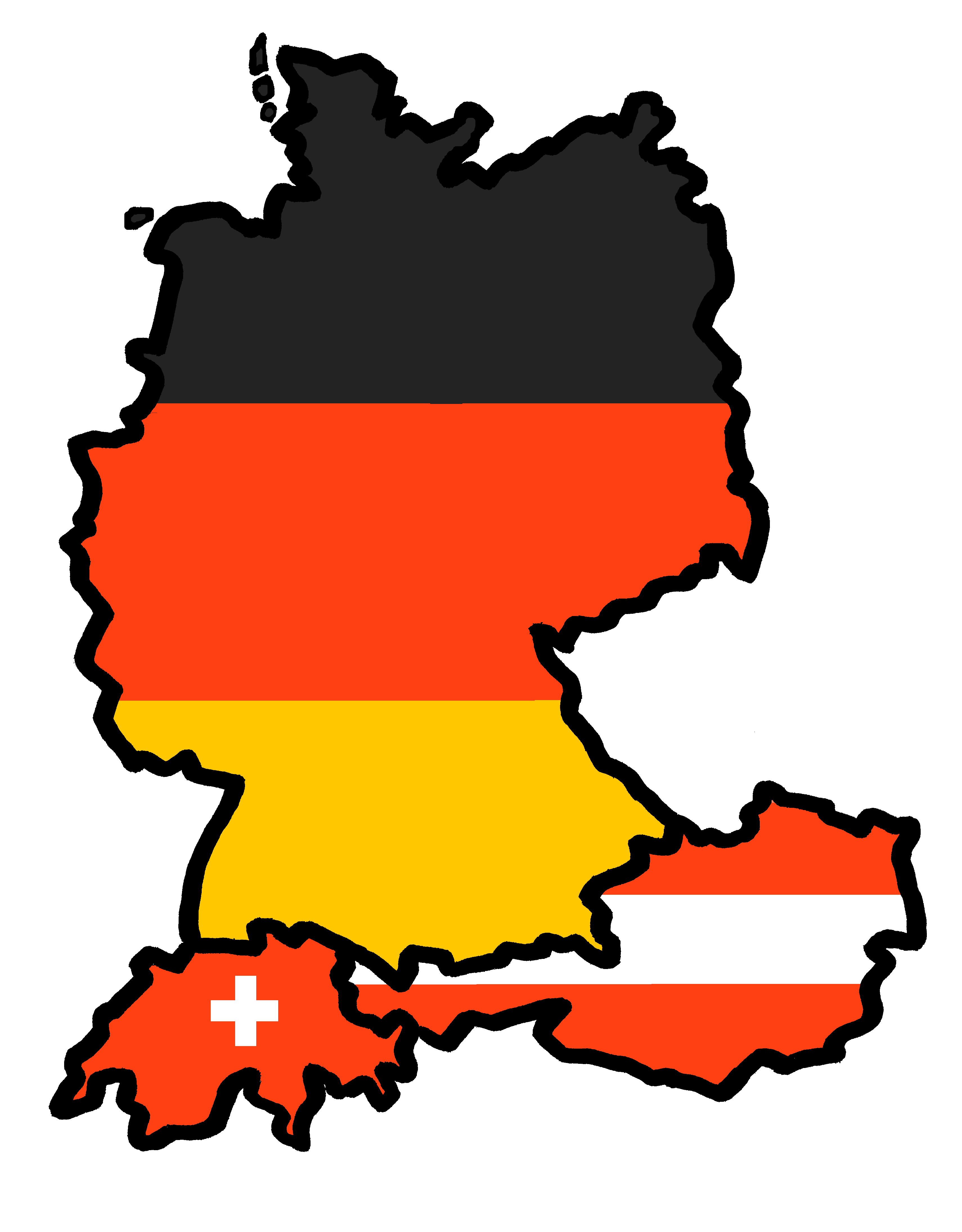 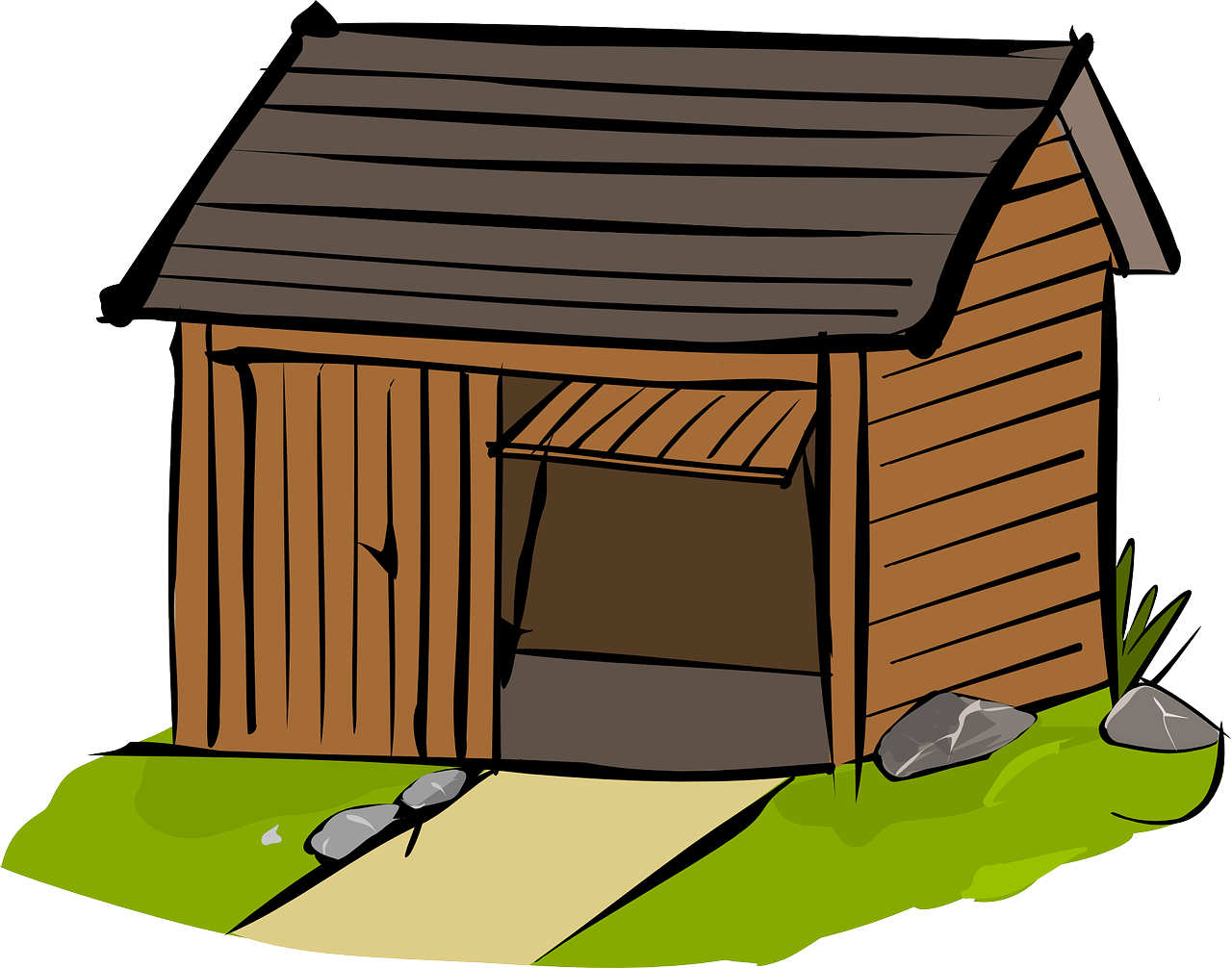 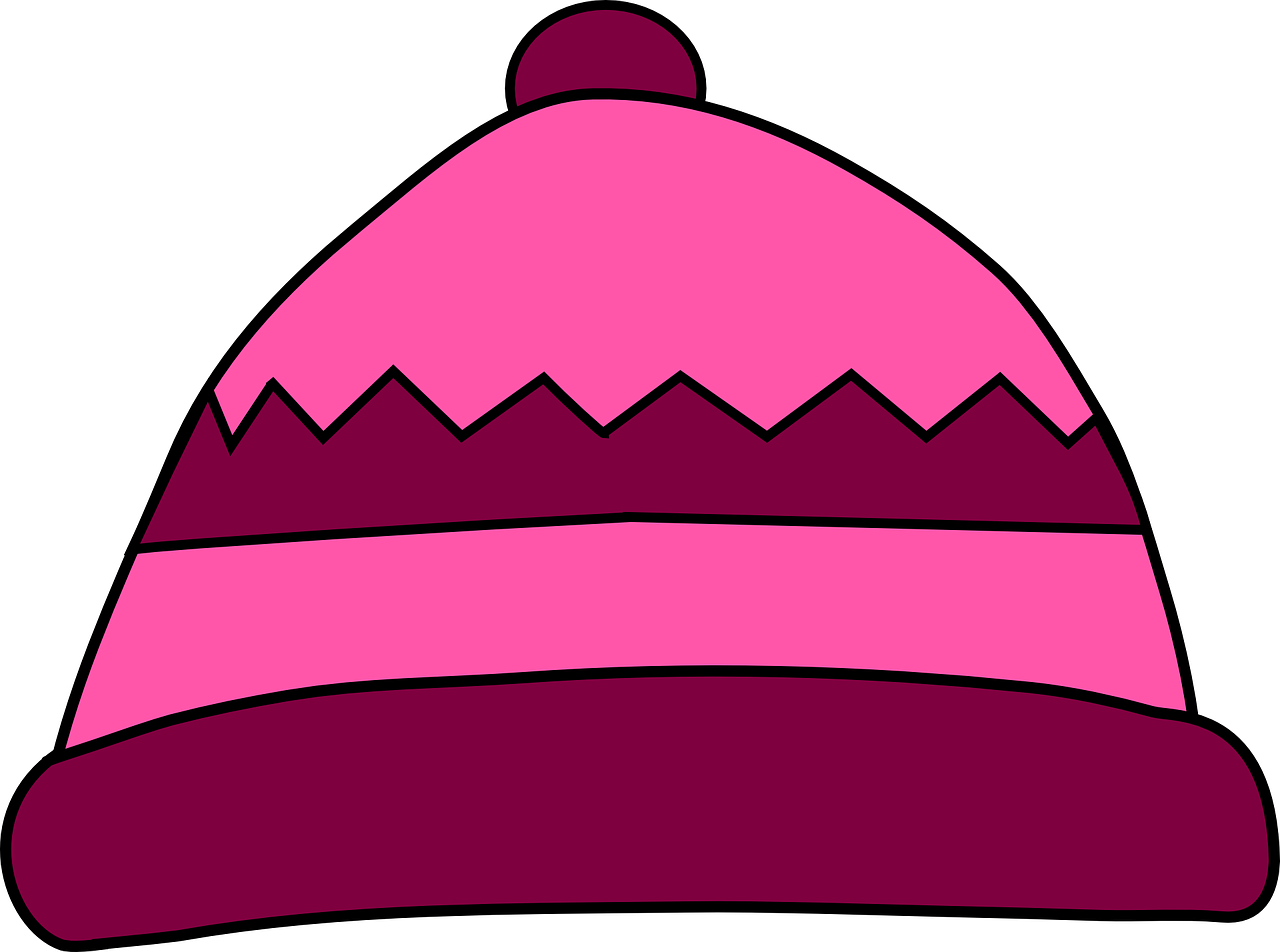 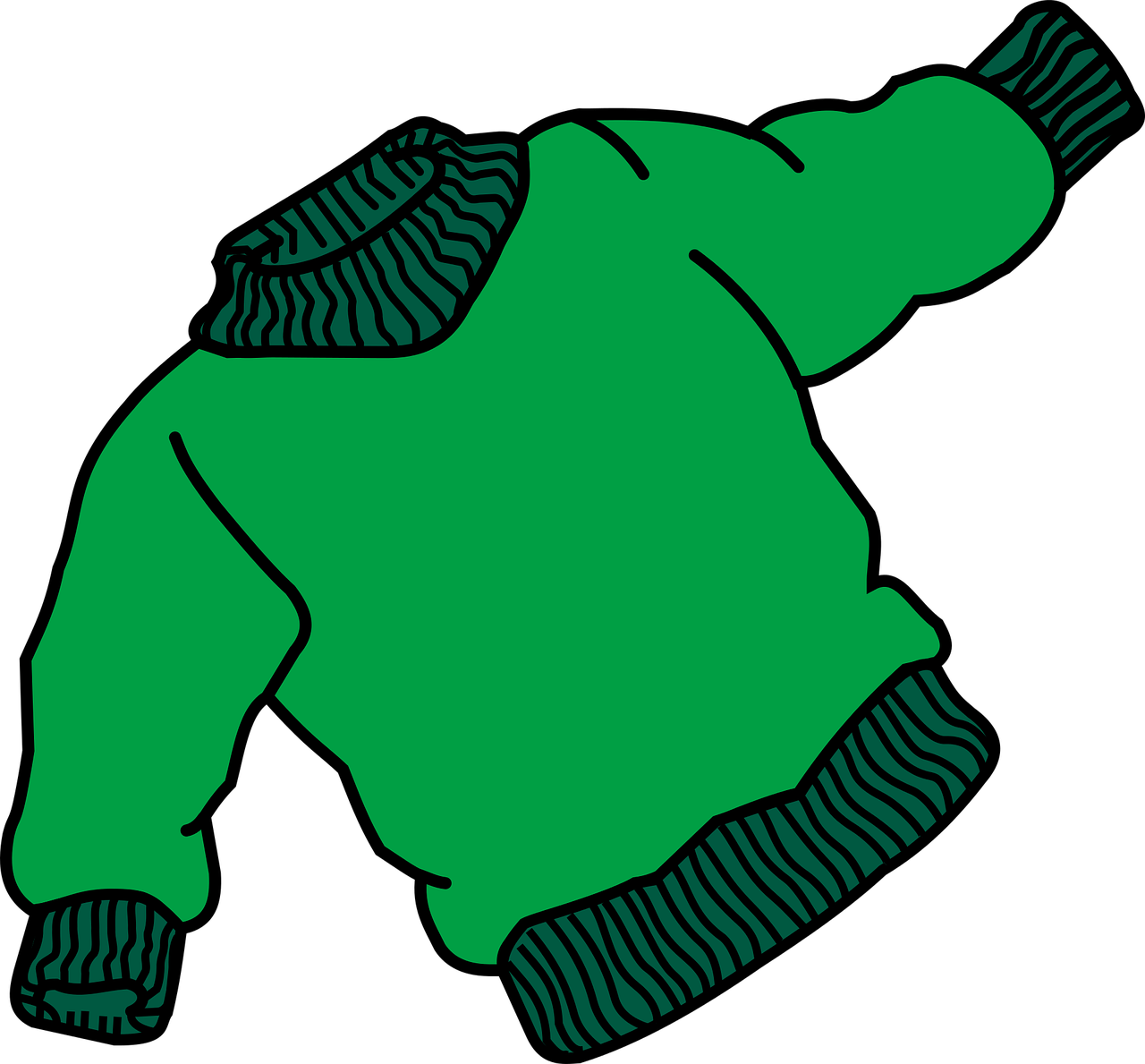 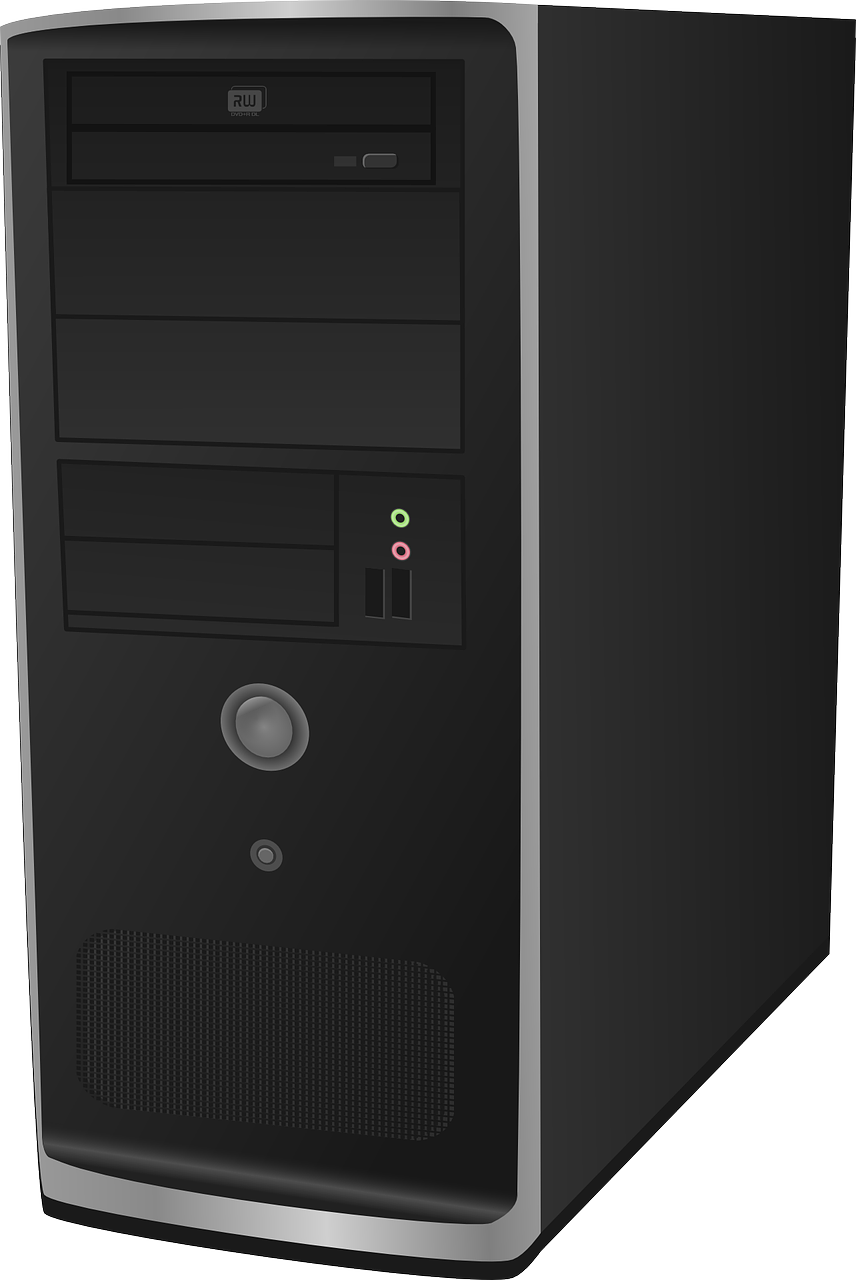 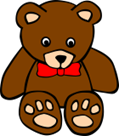 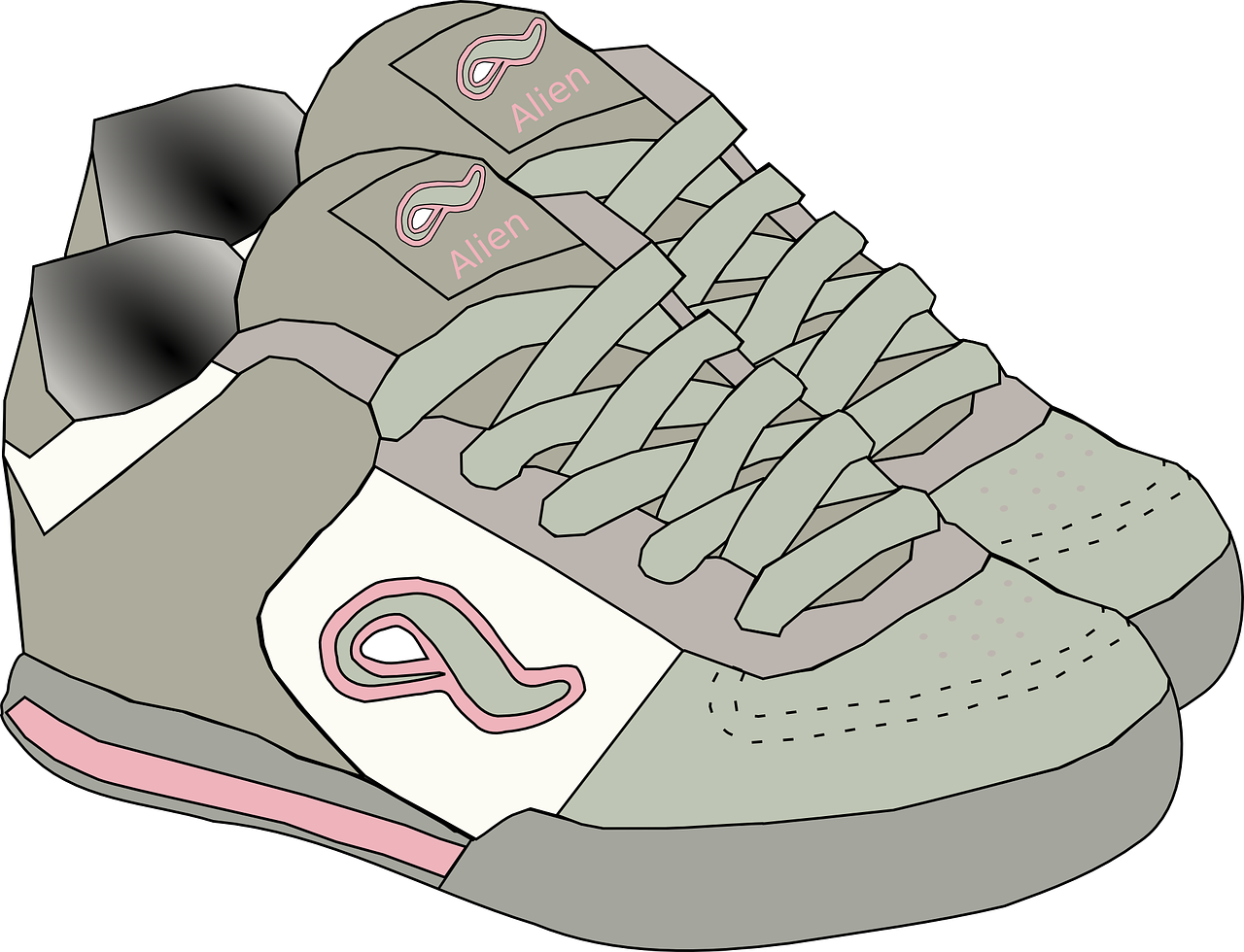 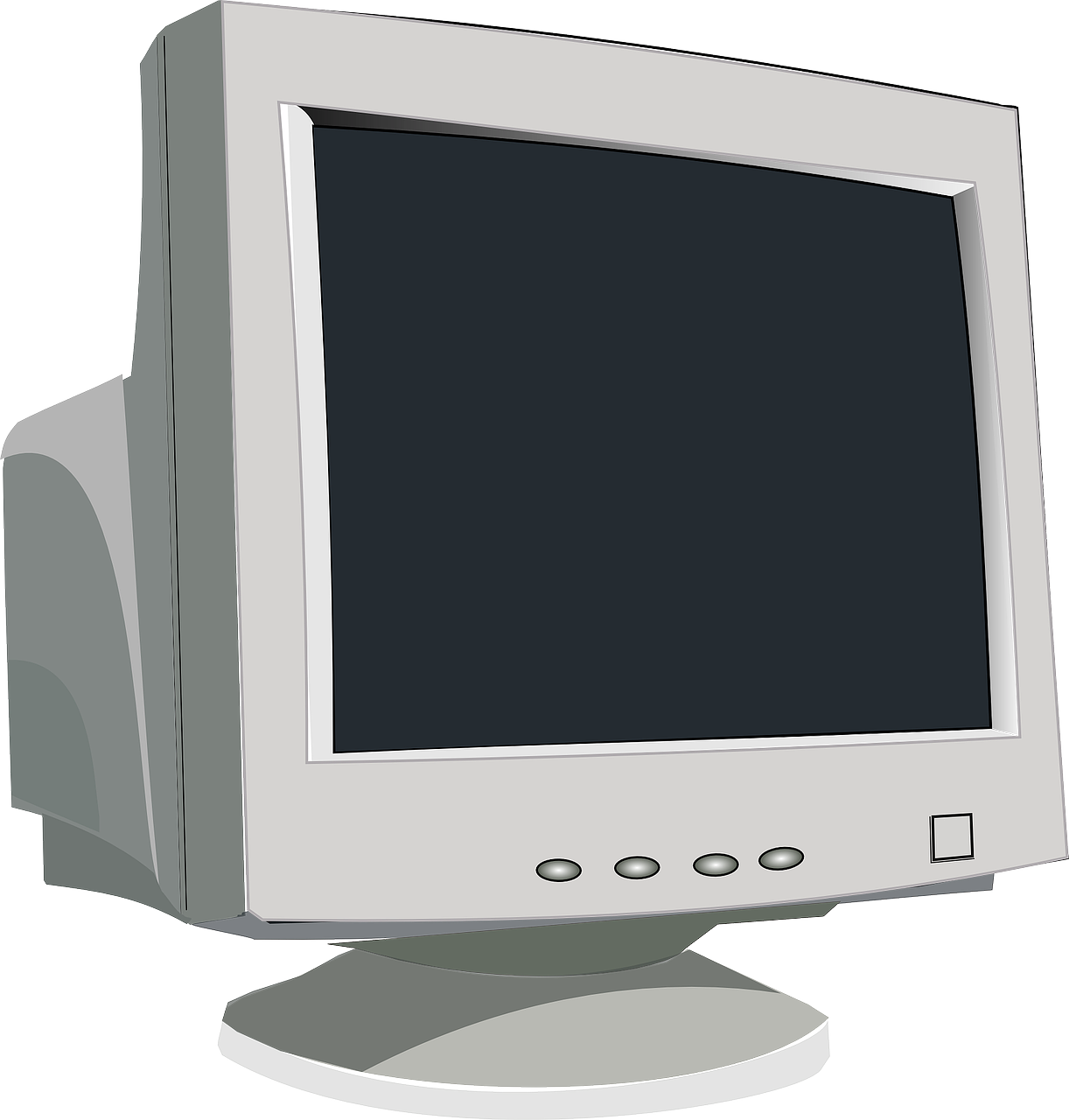 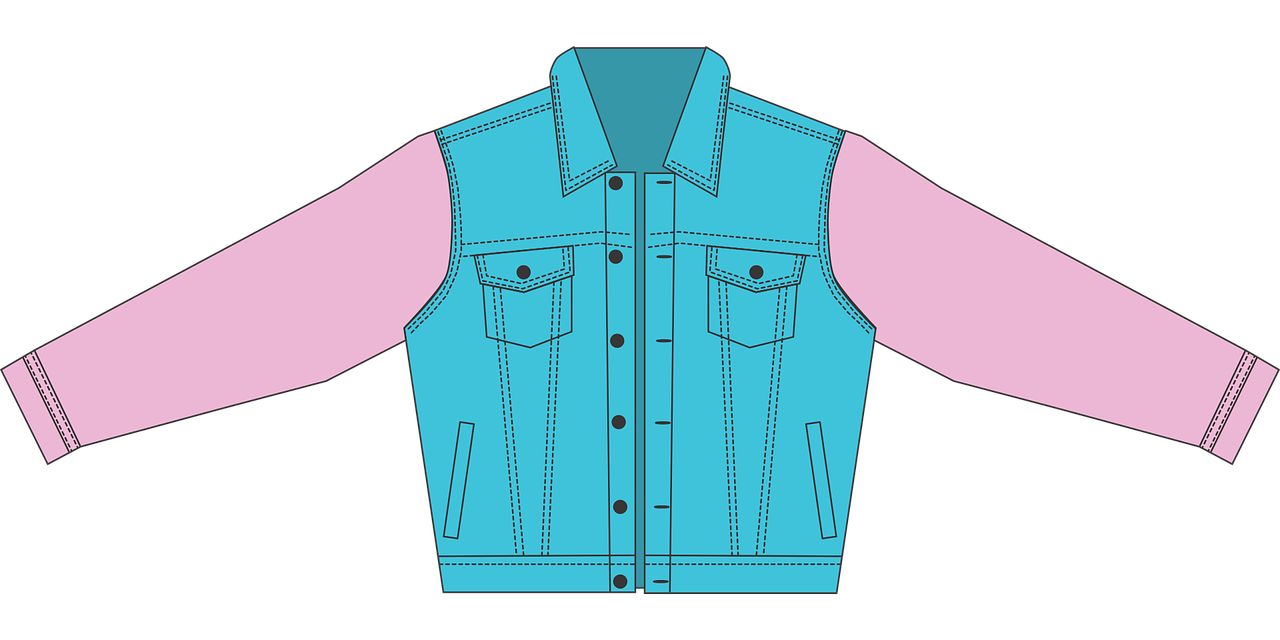 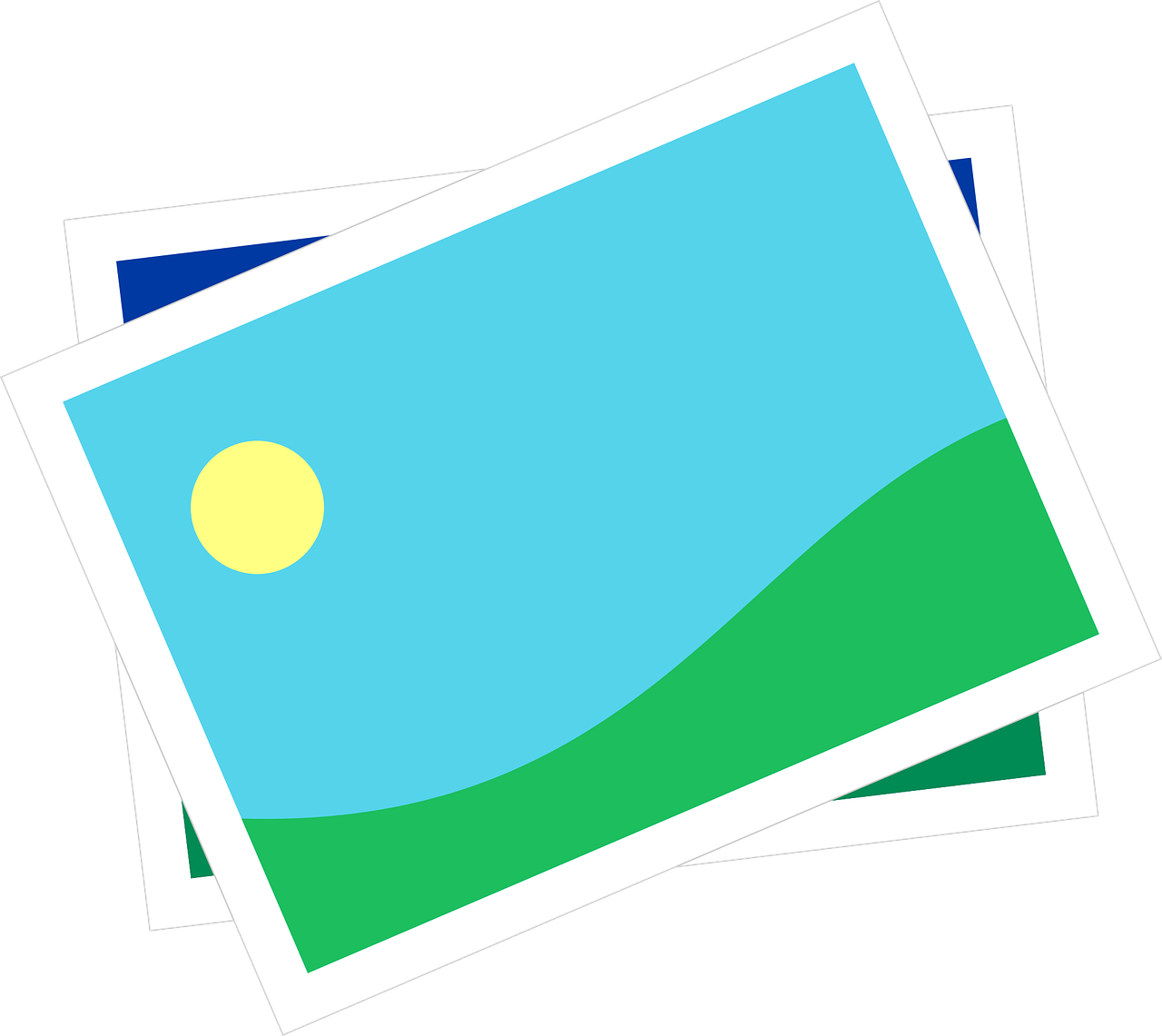 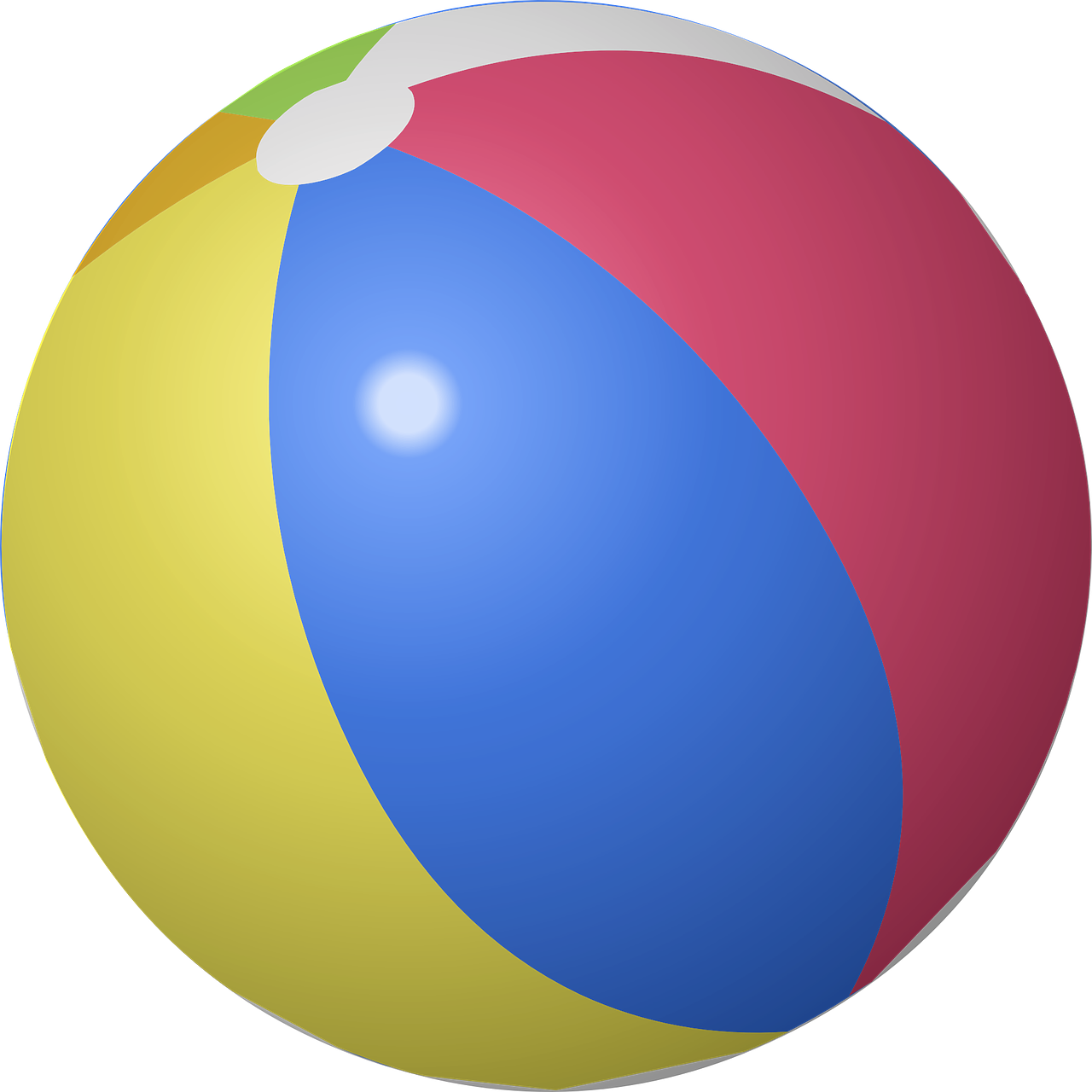 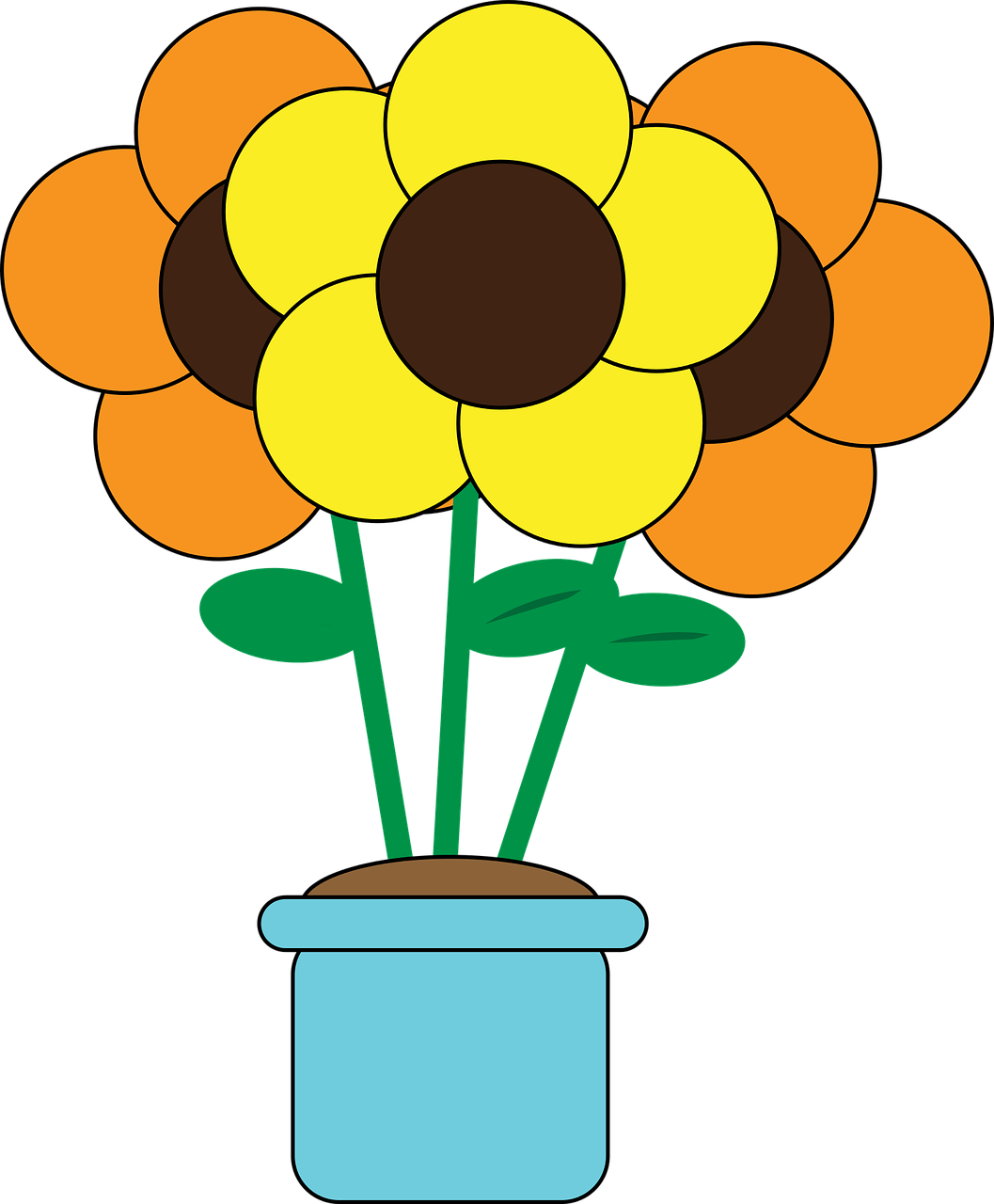 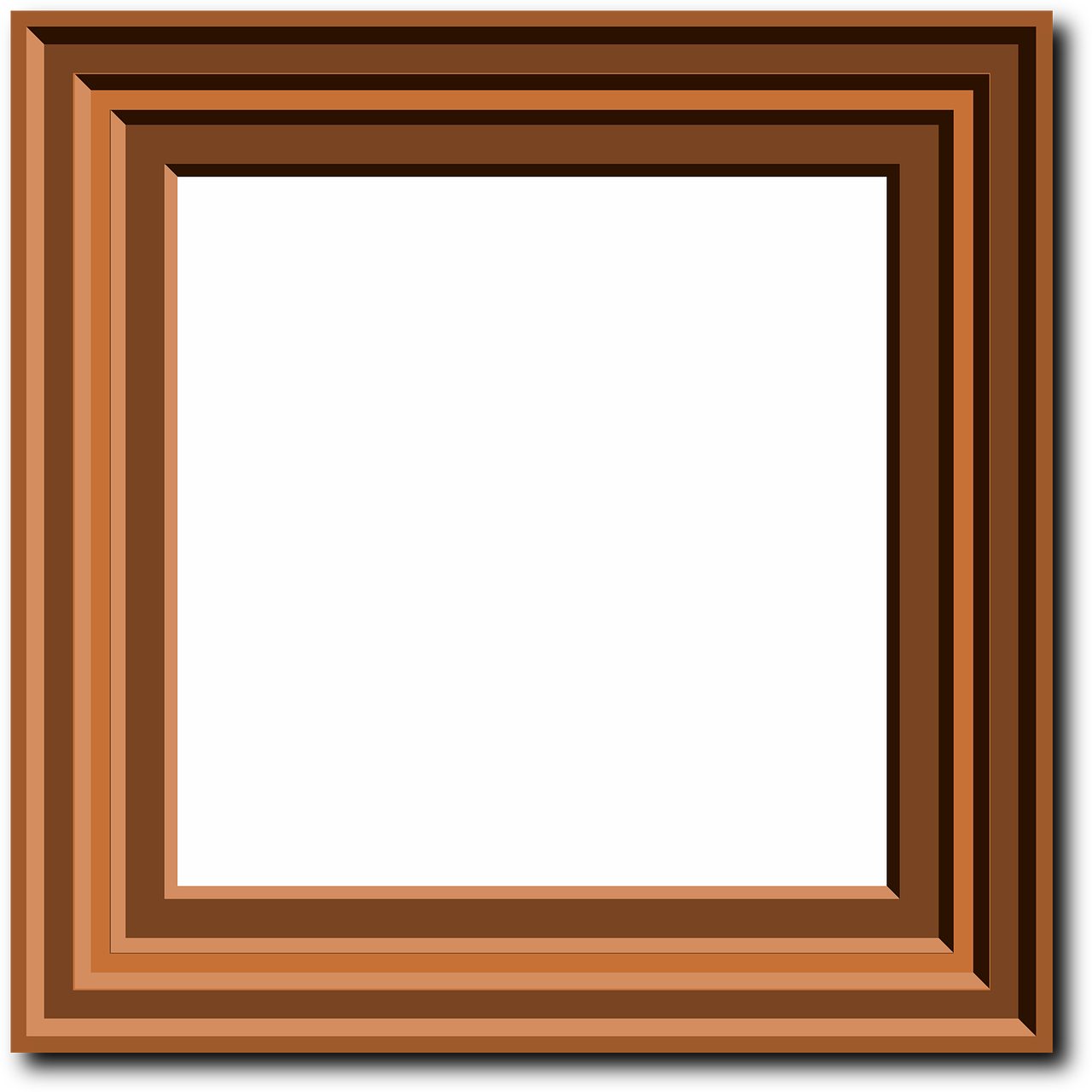 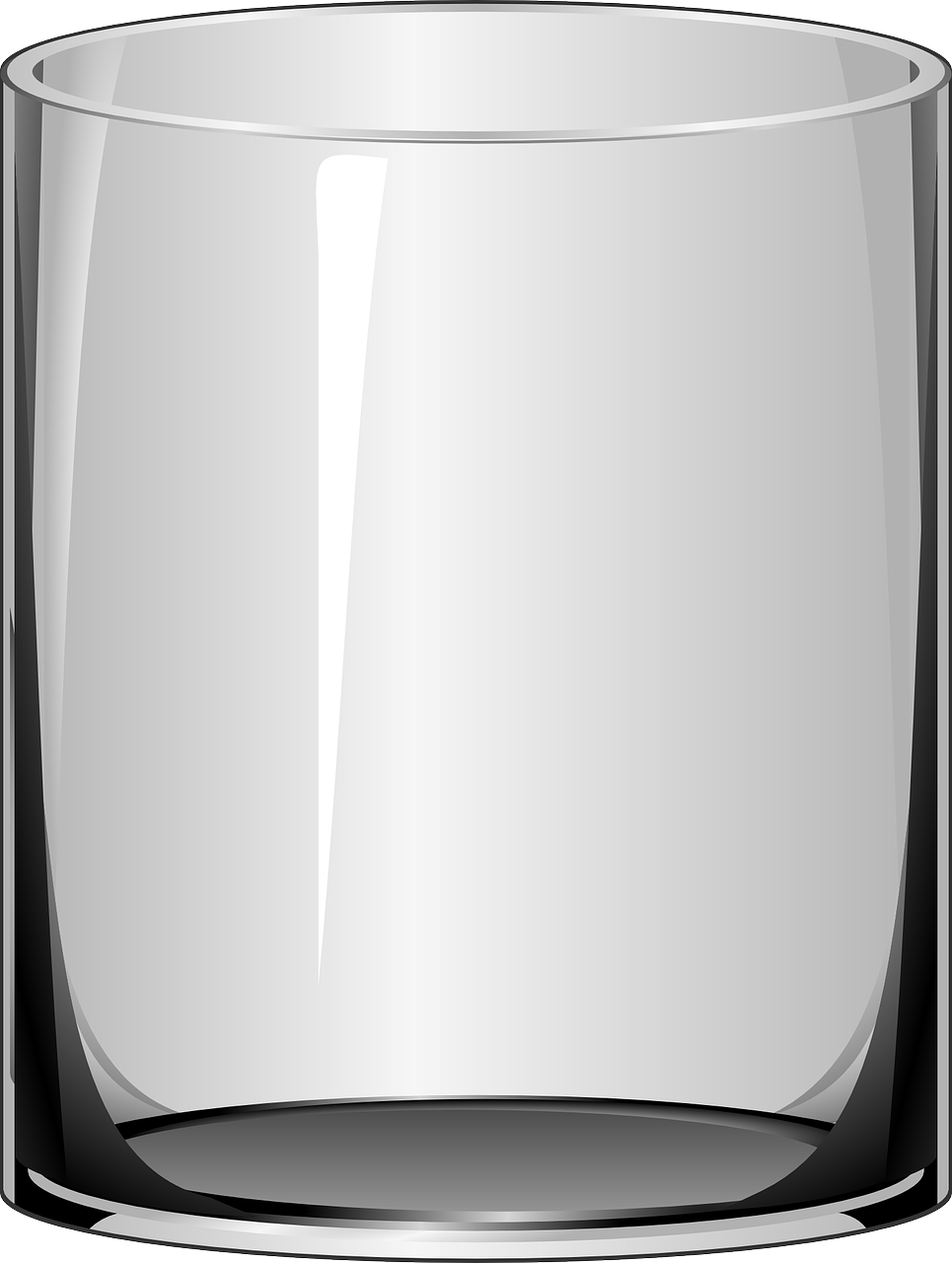 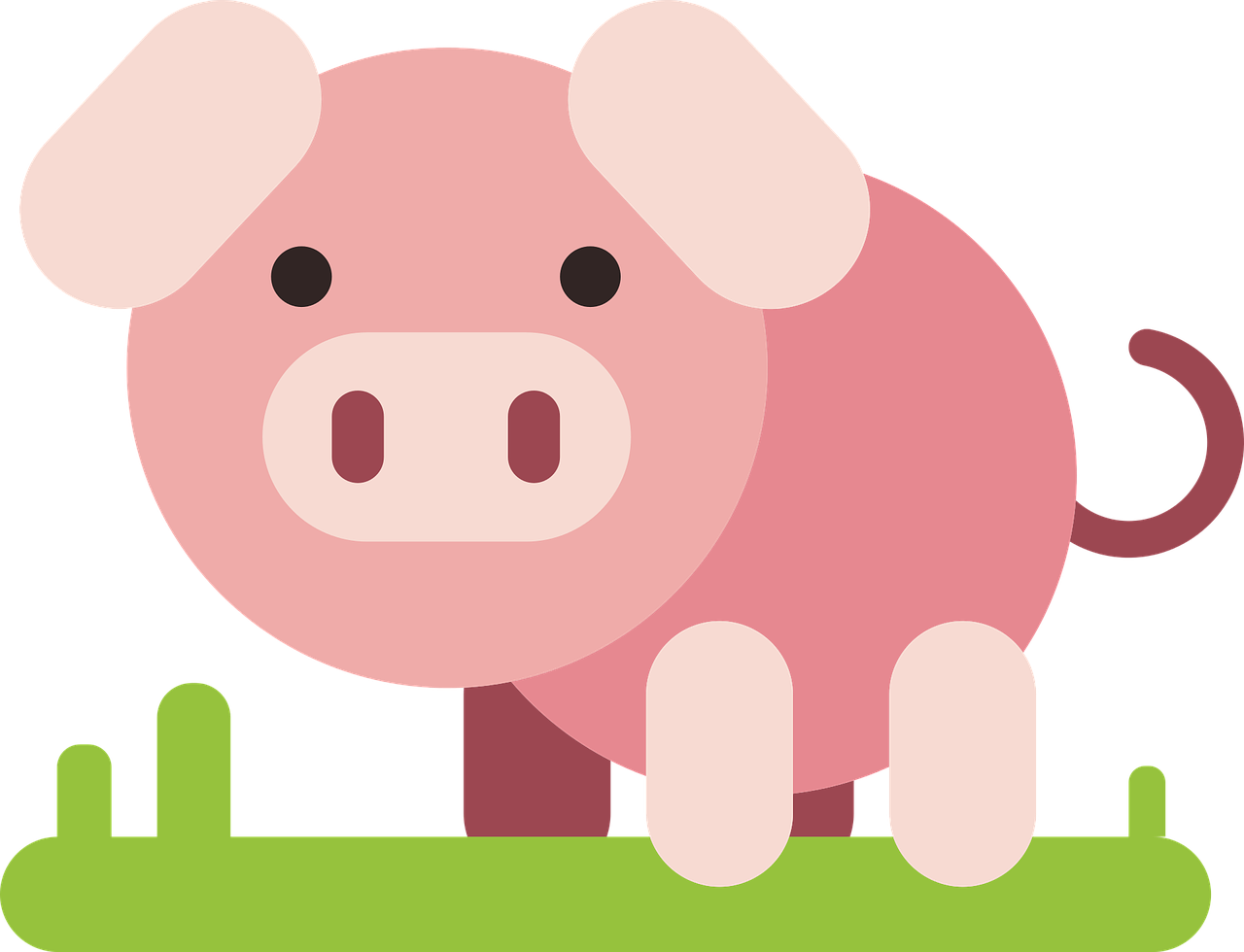 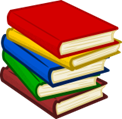 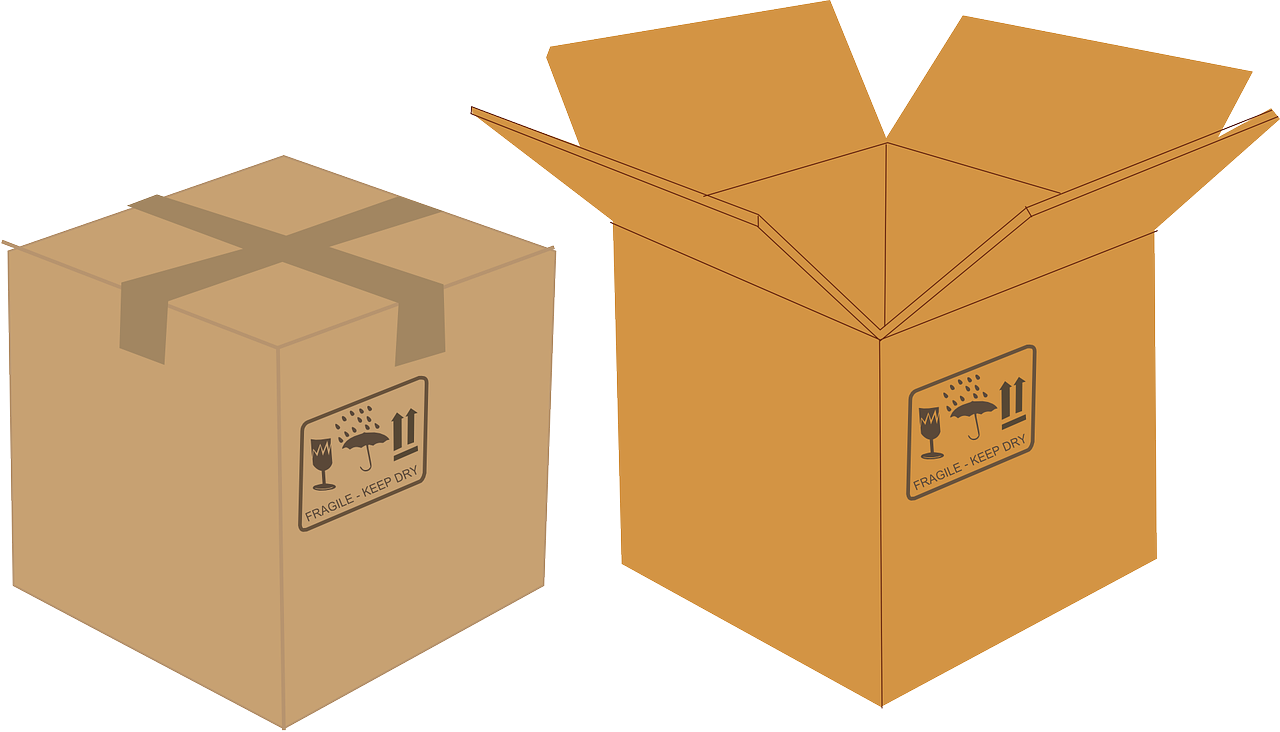 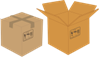 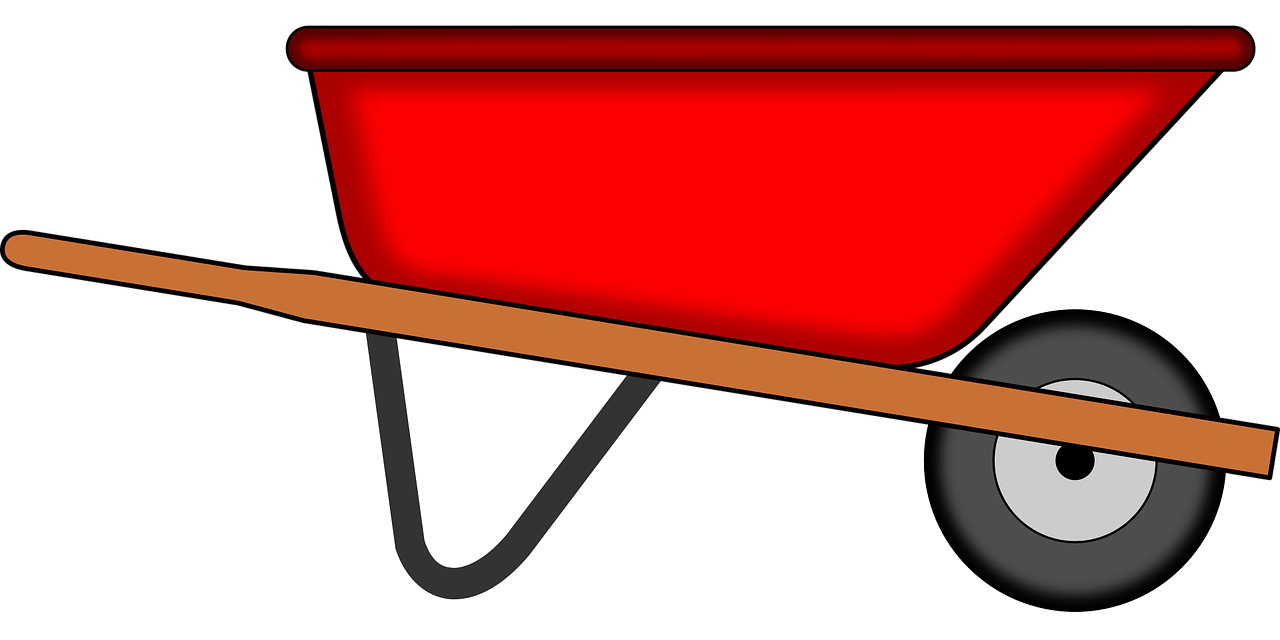 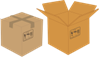 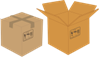 grün
Negation with kein (R2-acc.)
Es gibt vs. geben
SSC [w]
Term 1 Week 9
[Speaker Notes: Artwork by Steve Clarke. Pronoun pictures from NCELP (www.ncelp.org). All additional pictures selected from Pixabay and are available under a Creative Commons license, no
attribution required.


Phonics:  [w] Welt [164] Wasser [245] Antwort [522]  wahr [737] gewinnen [372]


Vocabulary: 
geben [49] Blume [2463] Foto [633] Fahrrad [2138] Fußball [1277] Geschichte [262] Gitarre [n/a] Haus [147] Katze [2235] Papier [1163] Spiel [328] Tisch [529] Zug [675]
Revisit 1: holen [547] sitzen [231] stehen [85]  Dorf, Dörfer [959] fertig [n/a] durch [55]
(plus language from week 5)
Revisit 2: wir sind, ihr seid [4] wir [26] ihr2 [27] müde [2000] ruhig [991] schön [188] wunderbar [1603] da [48] hier [68]  Österreich [707] Park [2141] Restaurant [1802]  Schweiz [763] Stadt [204] Zug [675] in [3] nicht wahr [n/a] ja [45] nein [148] 
Jones, R.L & Tschirner, E. (2019). A frequency dictionary of German: Core vocabulary for learners. London: Routledge.

The frequency rankings for words that occur in this PowerPoint which have been previously introduced in these resources are given in the SOW and in the resources that first
introduced and formally re-visited those words. 
For any other words that occur incidentally in this PowerPoint, frequency rankings will be provided in the notes field wherever possible.

Remember that at the start of the course (first three lessons of Rot/Gelb) pupils learnt language (for greetings and register taking) that can still be part of the lesson routines in upper KS2 (Blau/Grün).  They are not re-taught, as we anticipate that teachers have built these in from early in lower KS2.]
[w]
…
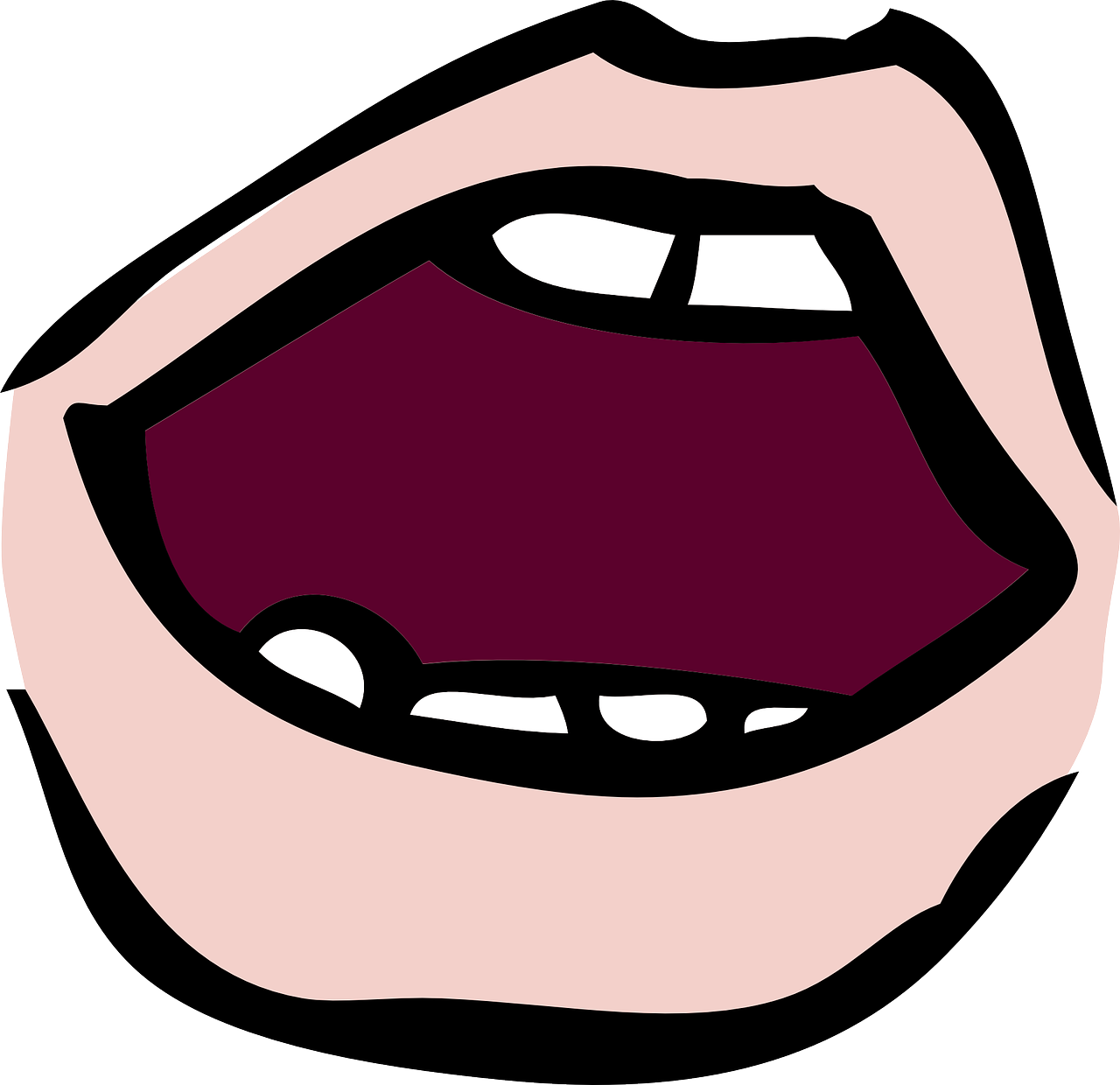 aussprechen
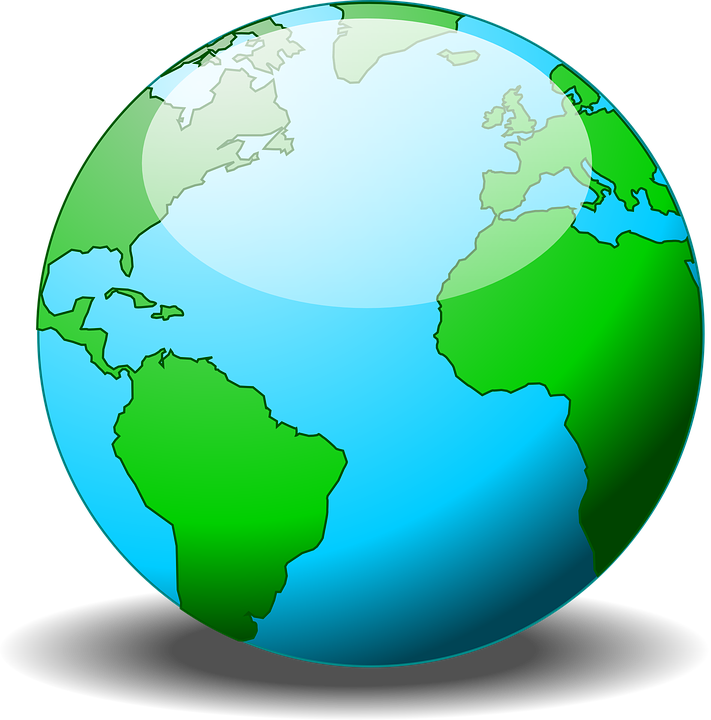 Welt
[Speaker Notes: Timing: 1 minute

Aim: to introduce the SSC [w].

Procedure:
Introduce the SSC and present the source word ‘Welt’ (with gesture, if using).
Click to bring on the picture and get pupils to repeat the word ‘Welt’ (with gesture, if using).

Note: 
a gesture for ‘Welt’ might be to mime a big sphere with your hands.

Vocabulary: Welt [164] 
Jones, R.L & Tschirner, E. (2019). A frequency dictionary of German: Core vocabulary for learners. London: Routledge.]
[w]
…
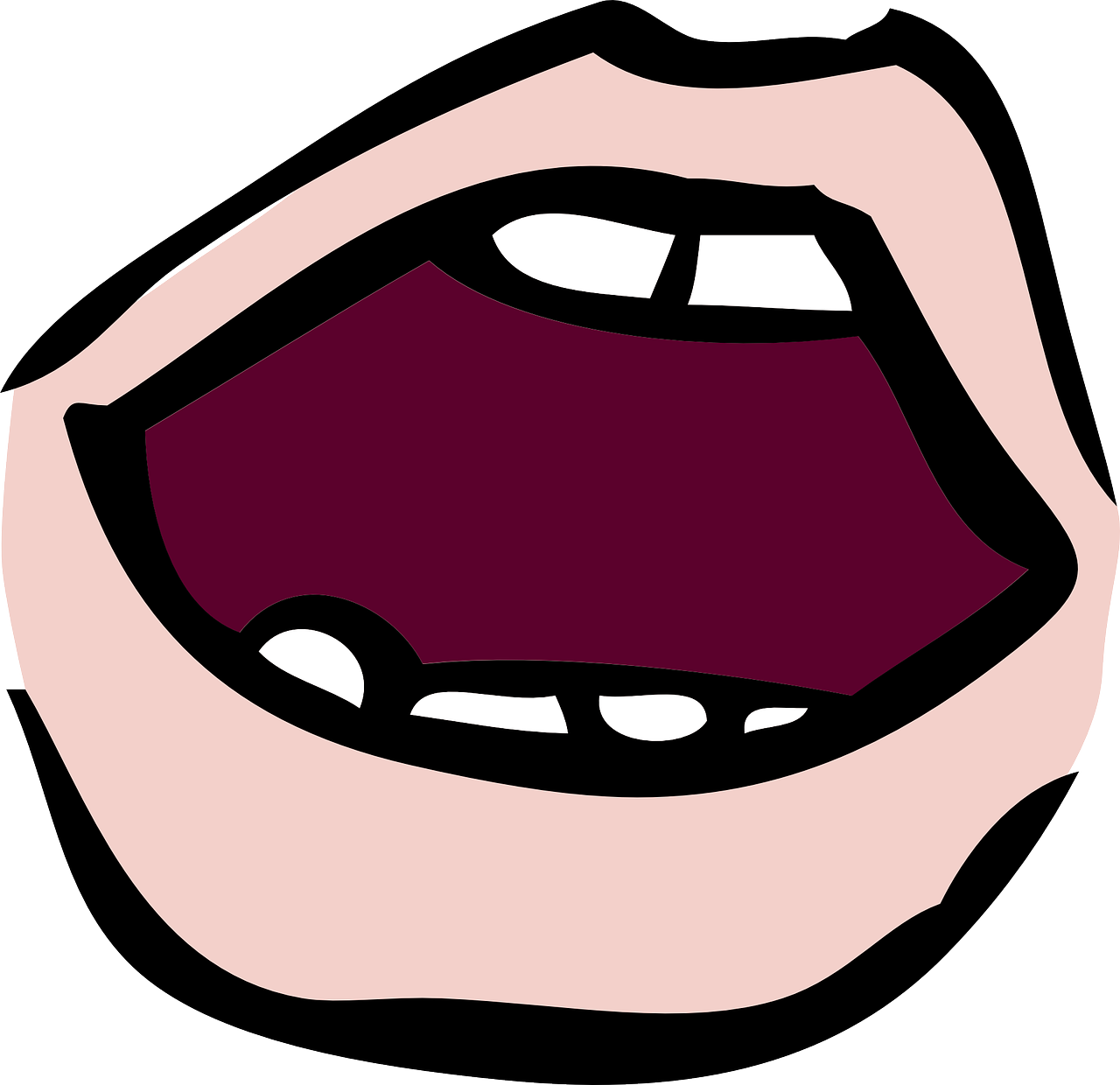 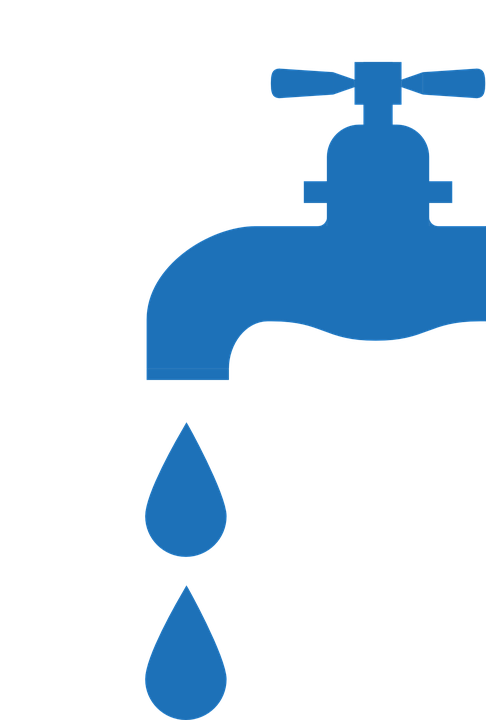 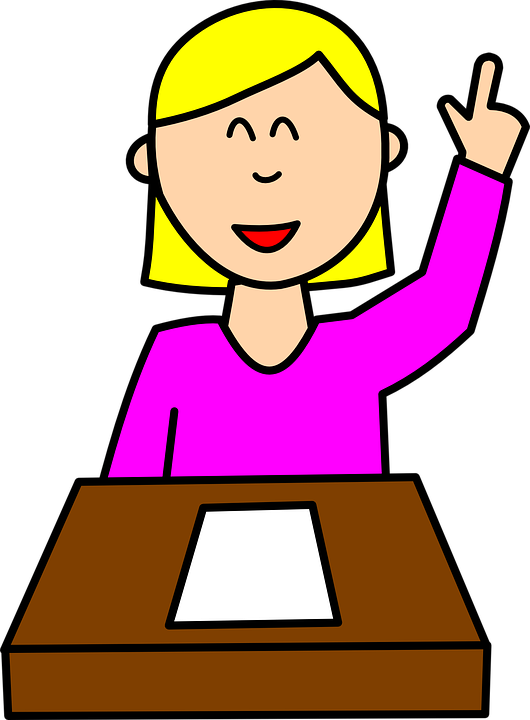 aussprechen
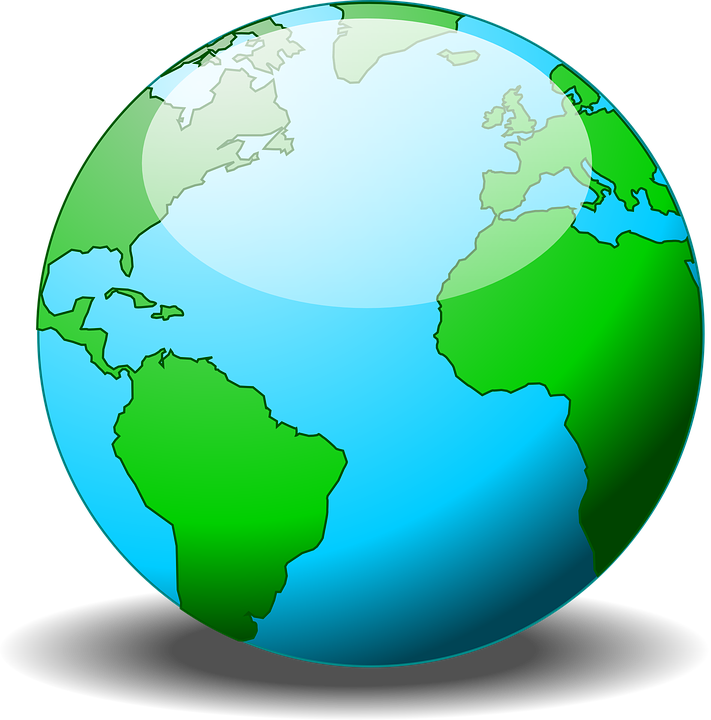 Wasser
Antwort
Welt
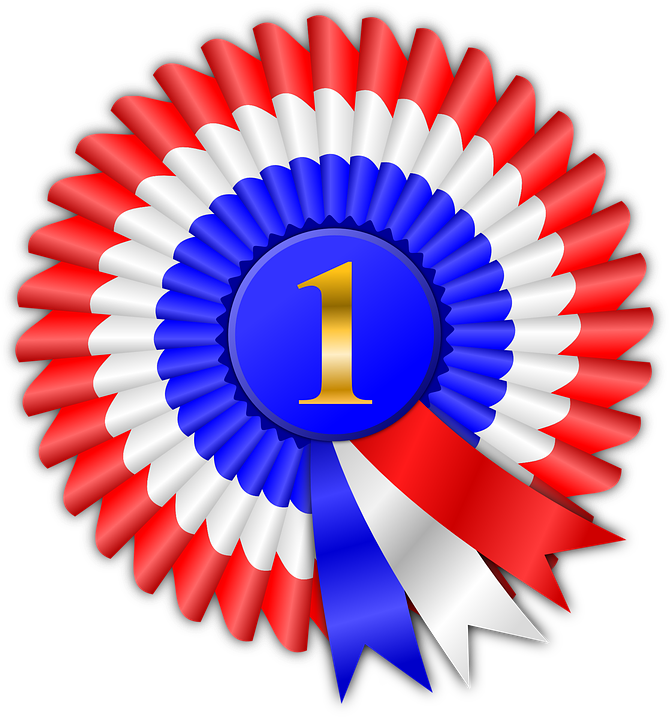 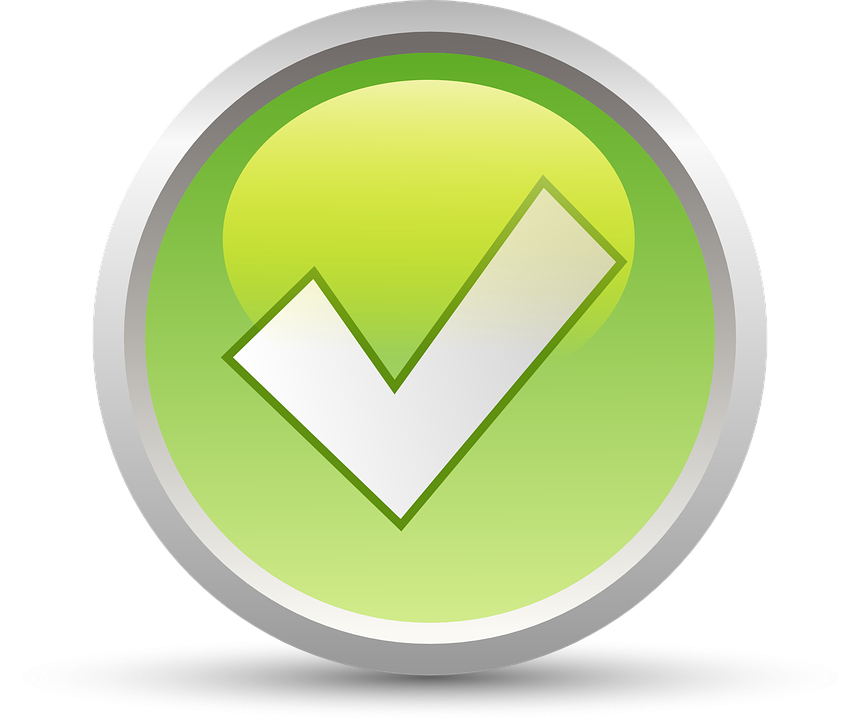 gewinnen
wahr
[Speaker Notes: Timing: 1 minute

Aim: to consolidate the SSC [w].

Procedure:
Re-present the SSC and the source word ‘Welt’ (with gesture, if using).
Click to bring on the picture and get pupils to repeat the word ‘Welt’ (with gesture, if using).
Present the cluster words in the same way, bringing on the picture and getting pupils to pronounce the words.

Vocabulary: Antwort [522] gewinnen [372] wahr [737] Wasser [245] Welt [164] 
Jones, R.L & Tschirner, E. (2019). A frequency dictionary of German: Core vocabulary for learners. London: Routledge.]
[v]
…
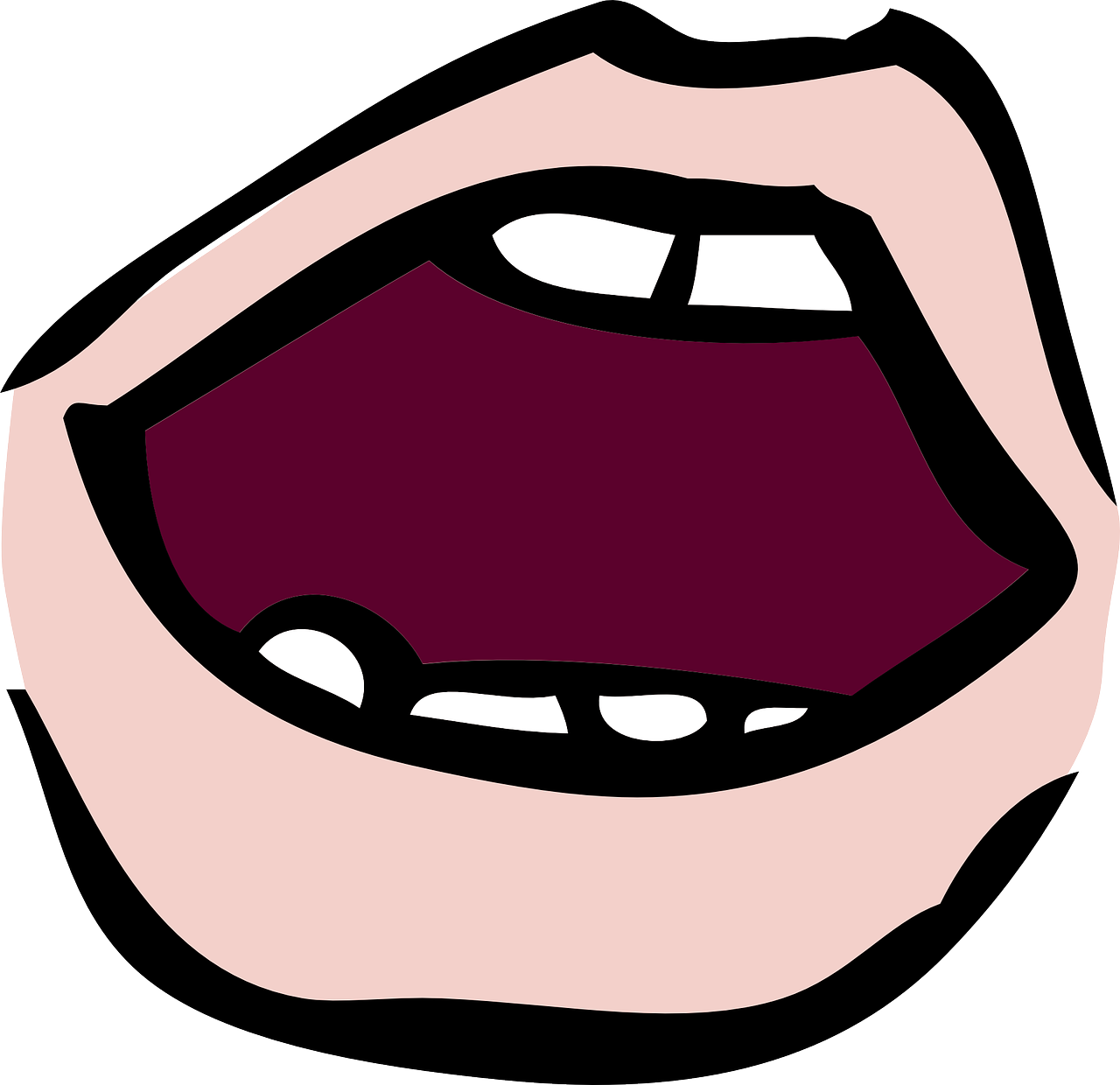 aussprechen
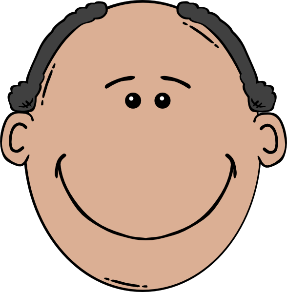 Vater
[Speaker Notes: Timing: 1 minute

Aim: to recap the SSC [v] before meeting [w] and [v] together on next slide. 

Procedure:
Present the SSC and the source word ‘Vater’ 
Click to bring on the picture and get pupils to repeat the word ‘Vater’, with gesture if using.

Note: 
a gesture for ‘Vater’ might be to use the BSL gesture, found here: https://www.signbsl.com/sign/father. Although the gesture is not evocative of father, it does tap out the two syllables and the words father/Vater share the same origin, and are very similar, so this does work for the German word, too.  Teachers may prefer other alternatives, or not to have a gesture at all.

Vocabulary: Vater [232]
Jones, R.L & Tschirner, E. (2019). A frequency dictionary of German: Core vocabulary for learners. London: Routledge.]
[v]
…
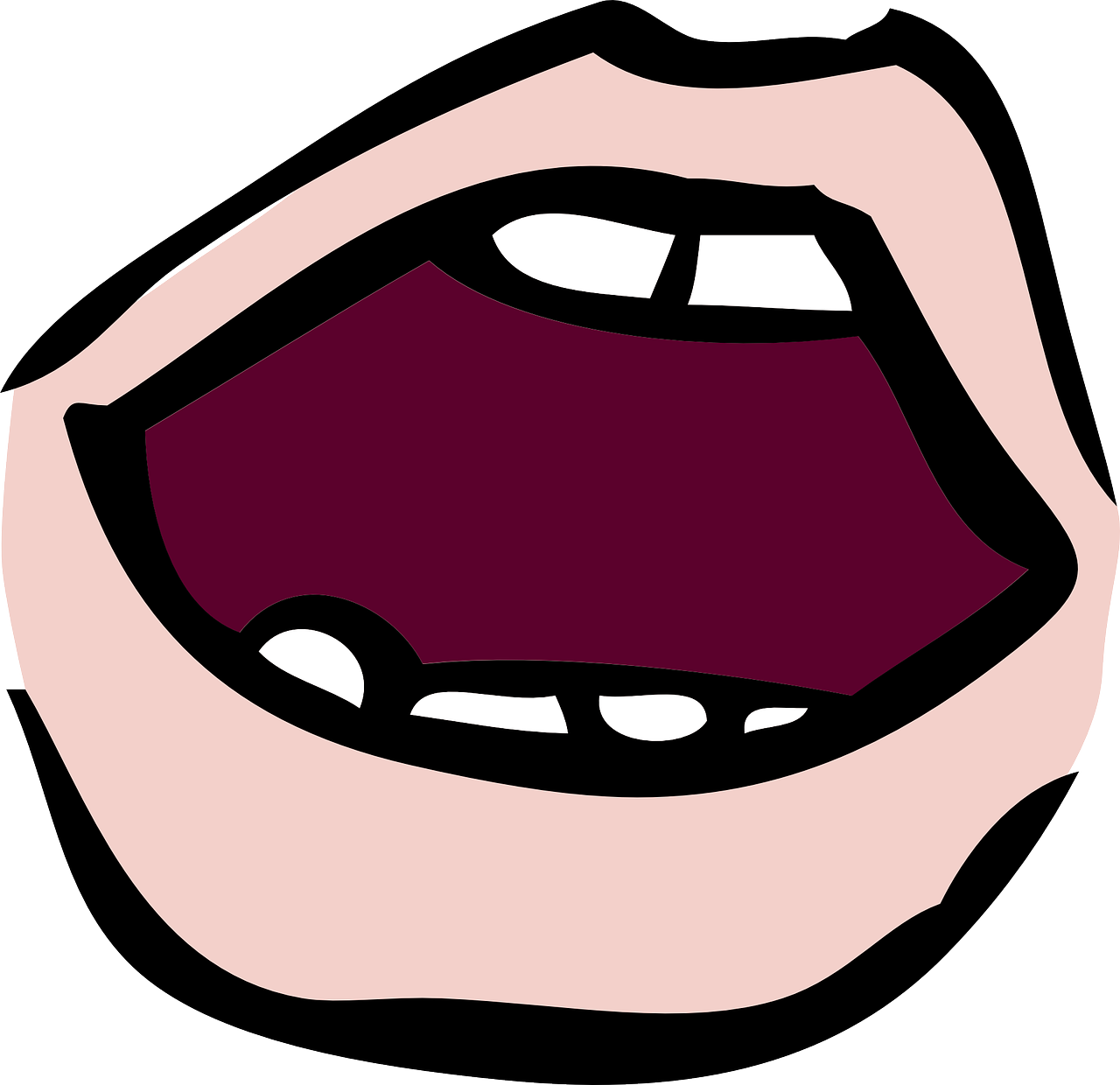 Vater
aussprechen
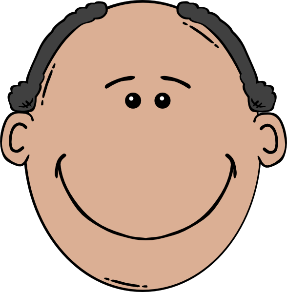 vier
viel
[a lot, much]
4
verstehen
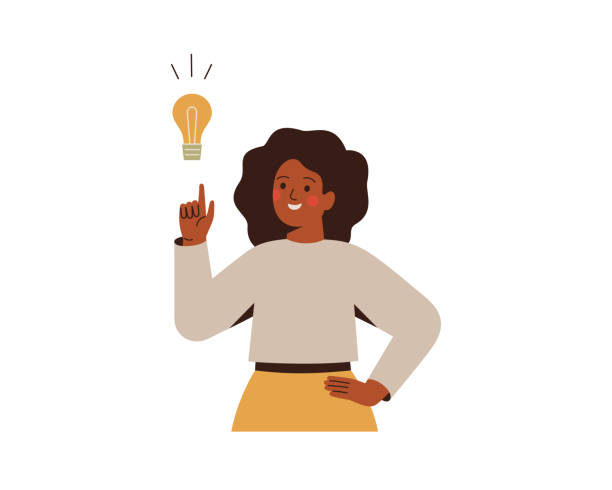 [Speaker Notes: Timing: 1 minute

Aim: to consolidate the SSC [v]

Procedure:
Present the SSC and the source word ‘Vater’ 
Click to bring on the picture and get pupils to repeat the word ‘Vater’ 
Present the cluster words in the same way, bringing on the picture and getting pupils to pronounce the words.

Vocabulary: Vater [232] vier [200] verstehen [211] viel [56]  
Jones, R.L & Tschirner, E. (2019). A frequency dictionary of German: Core vocabulary for learners. London: Routledge.]
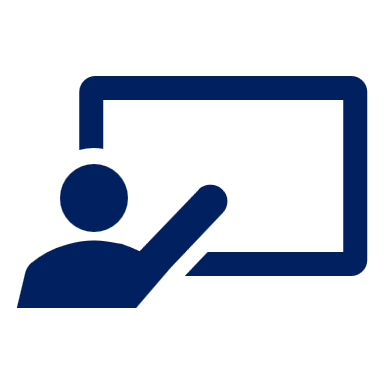 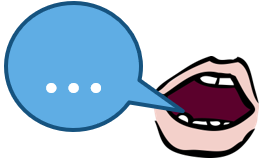 [w] oder [v]?
Hör zu. Schreib [w] oder [v].
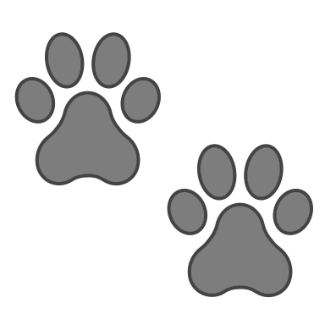 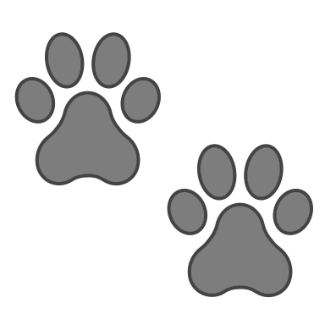 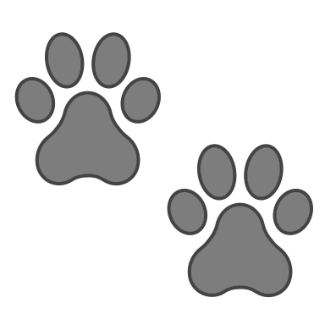 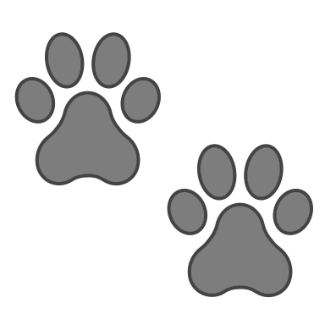 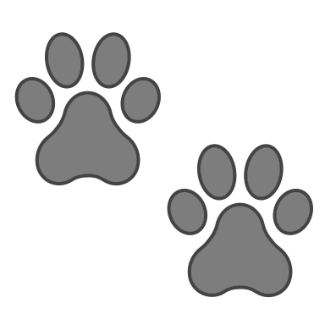 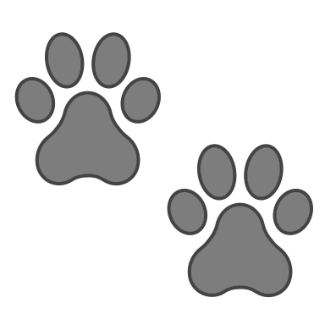 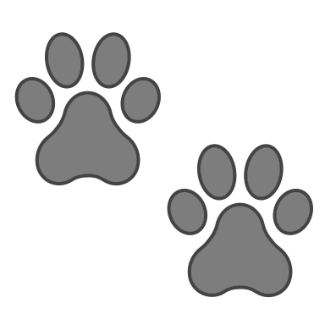 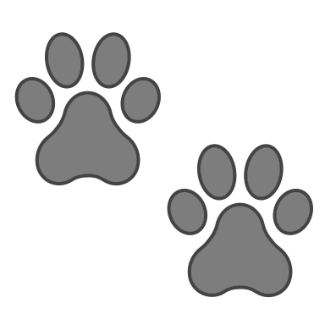 aussprechen
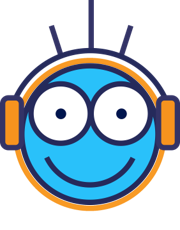 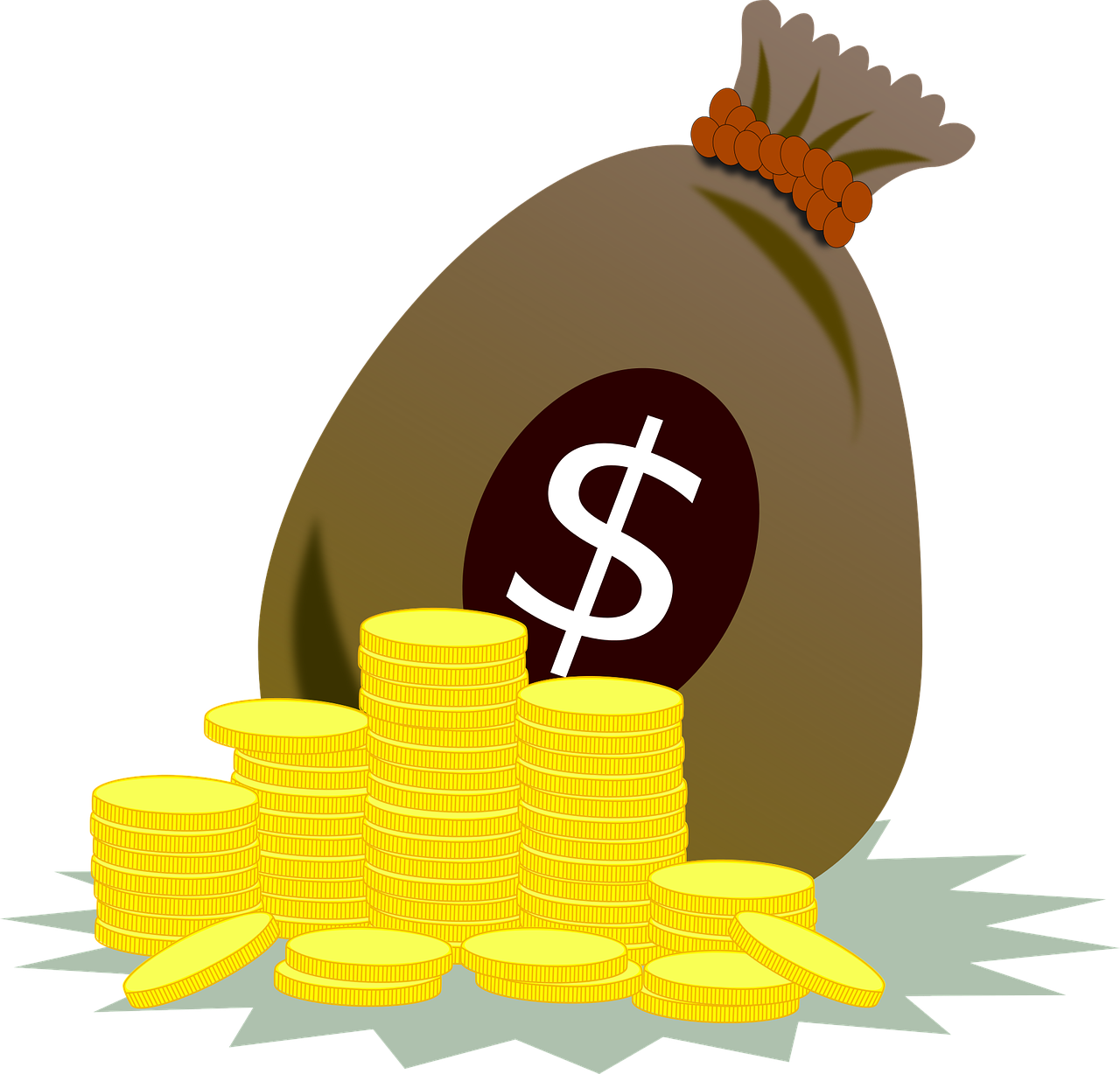 verstehen
W ert
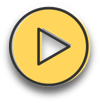 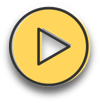 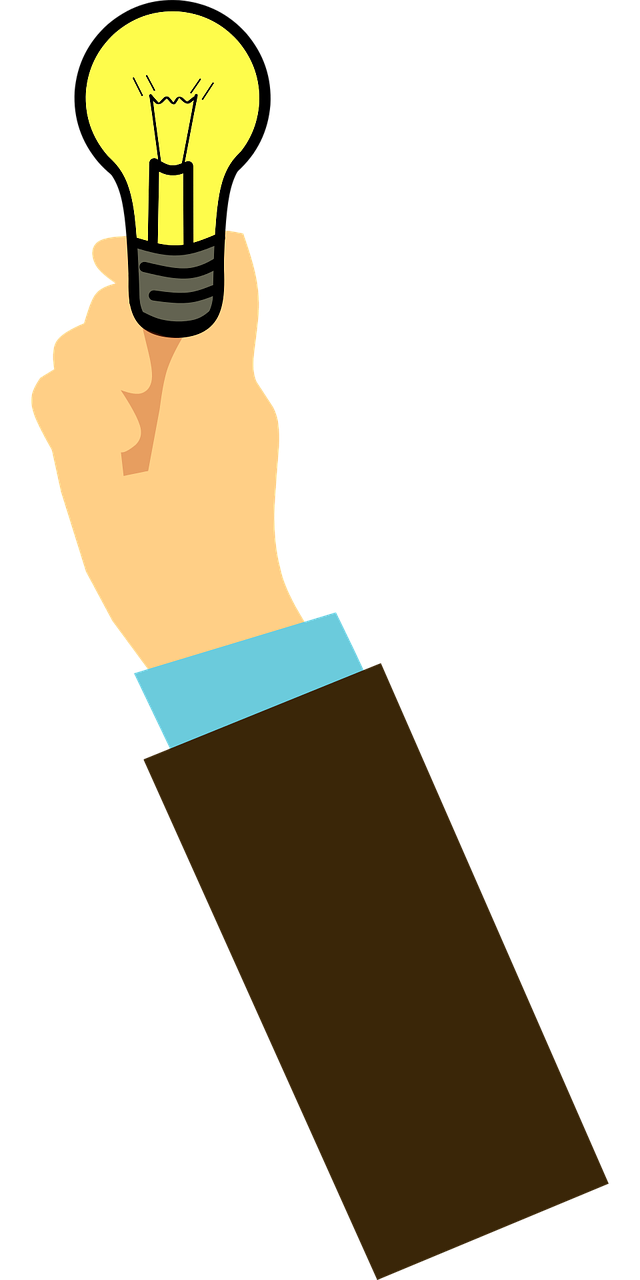 [value]
hören
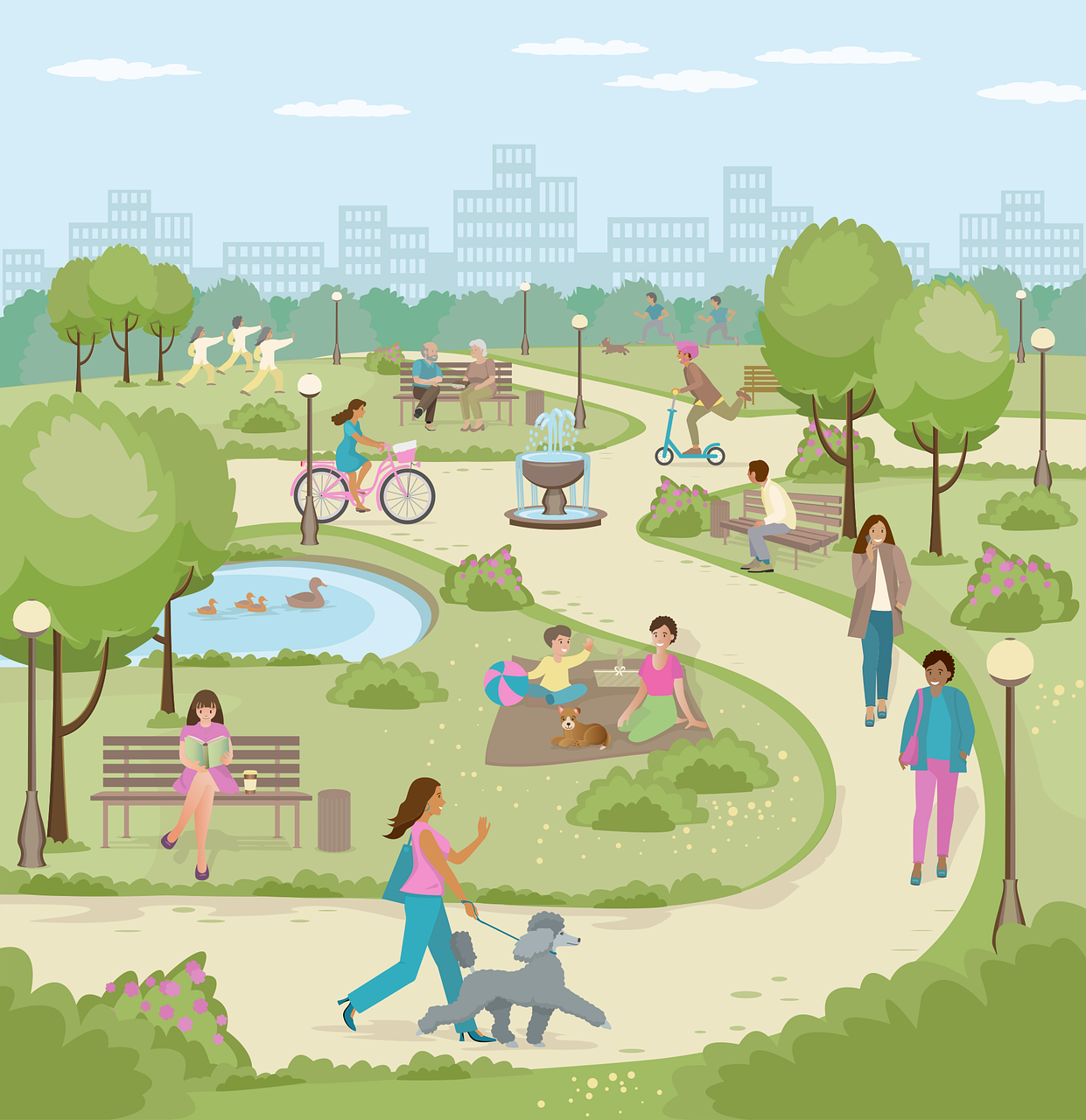 v erlieren
Weg
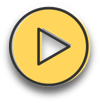 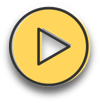 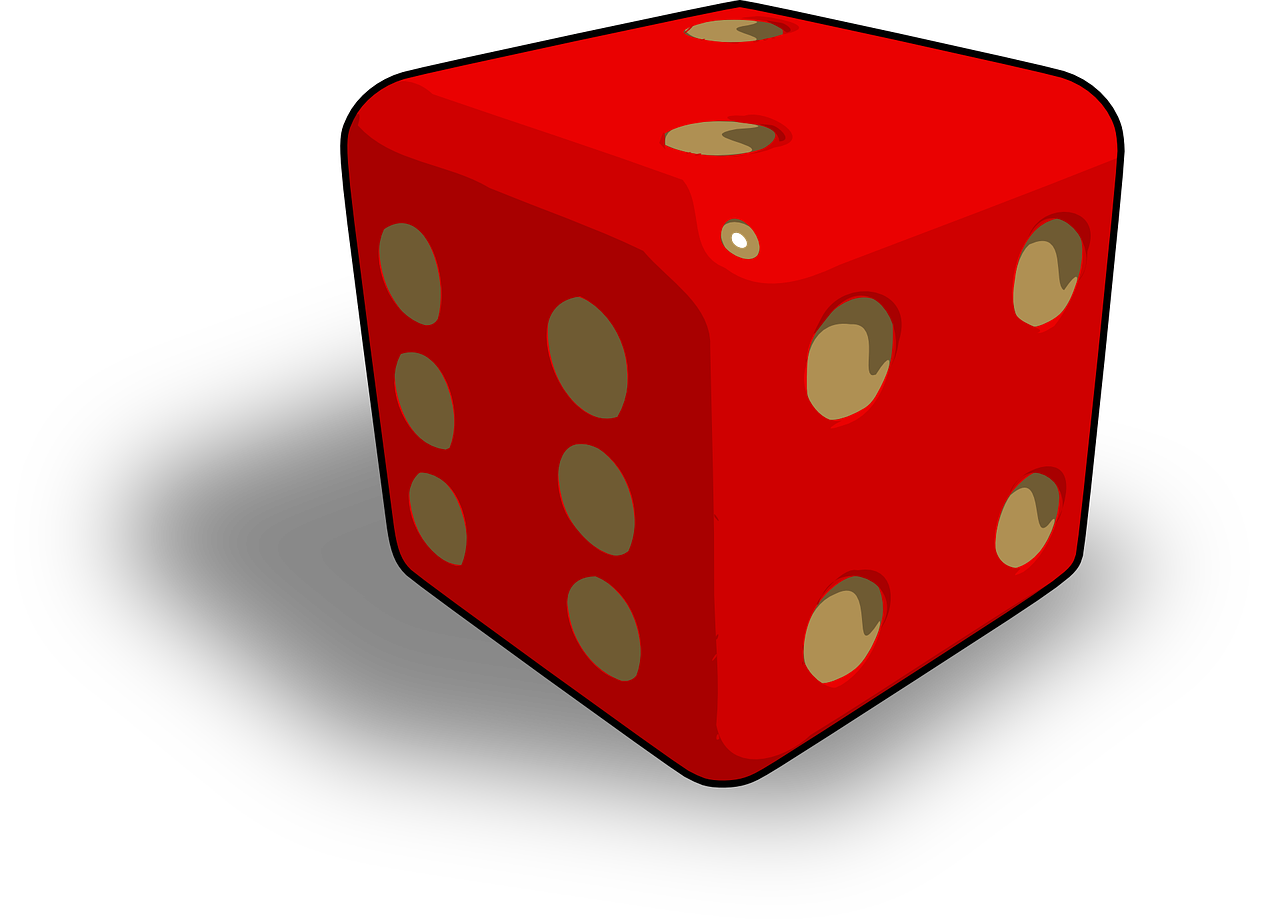 [to lose]
[way, path]
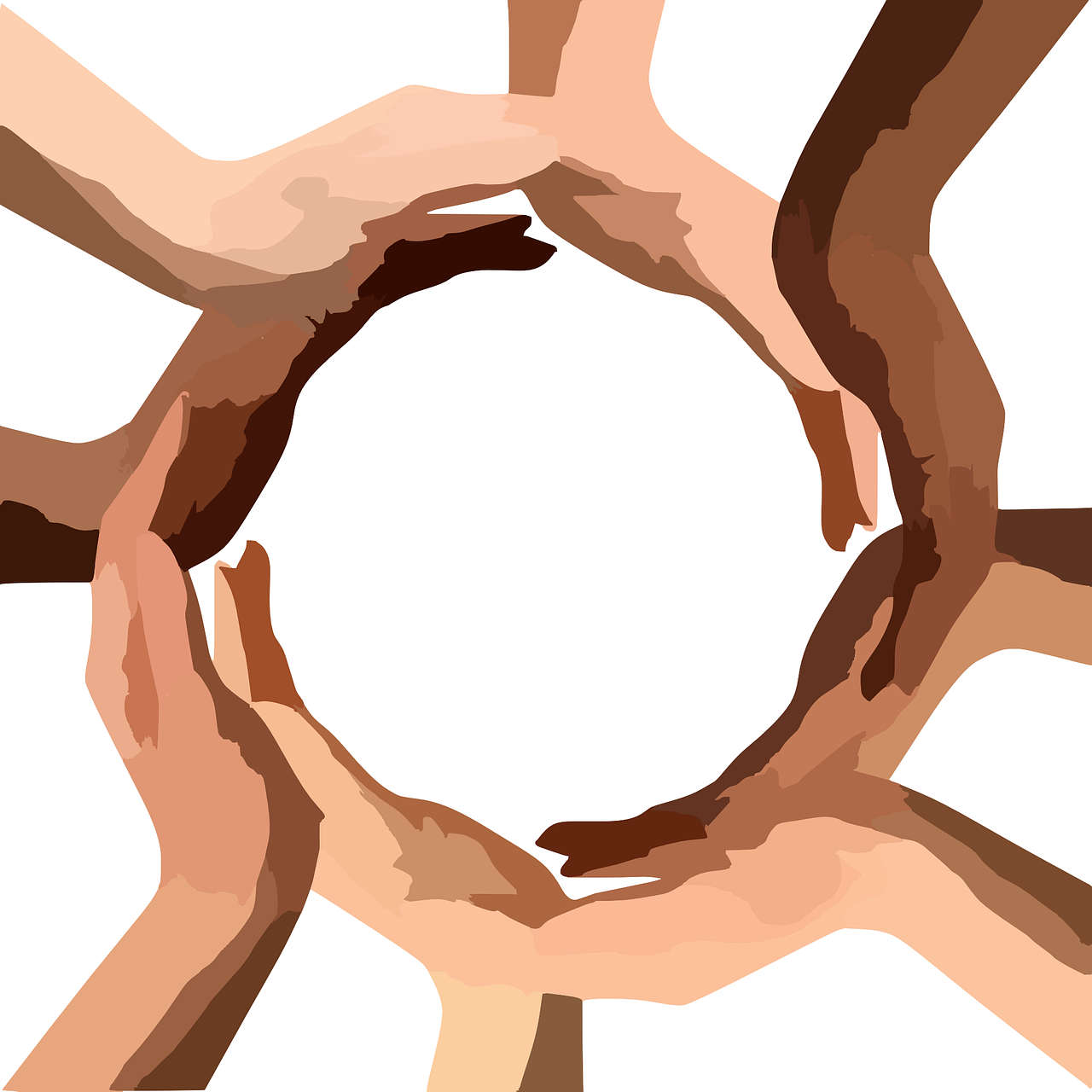 V erbindung
w eit
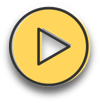 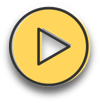 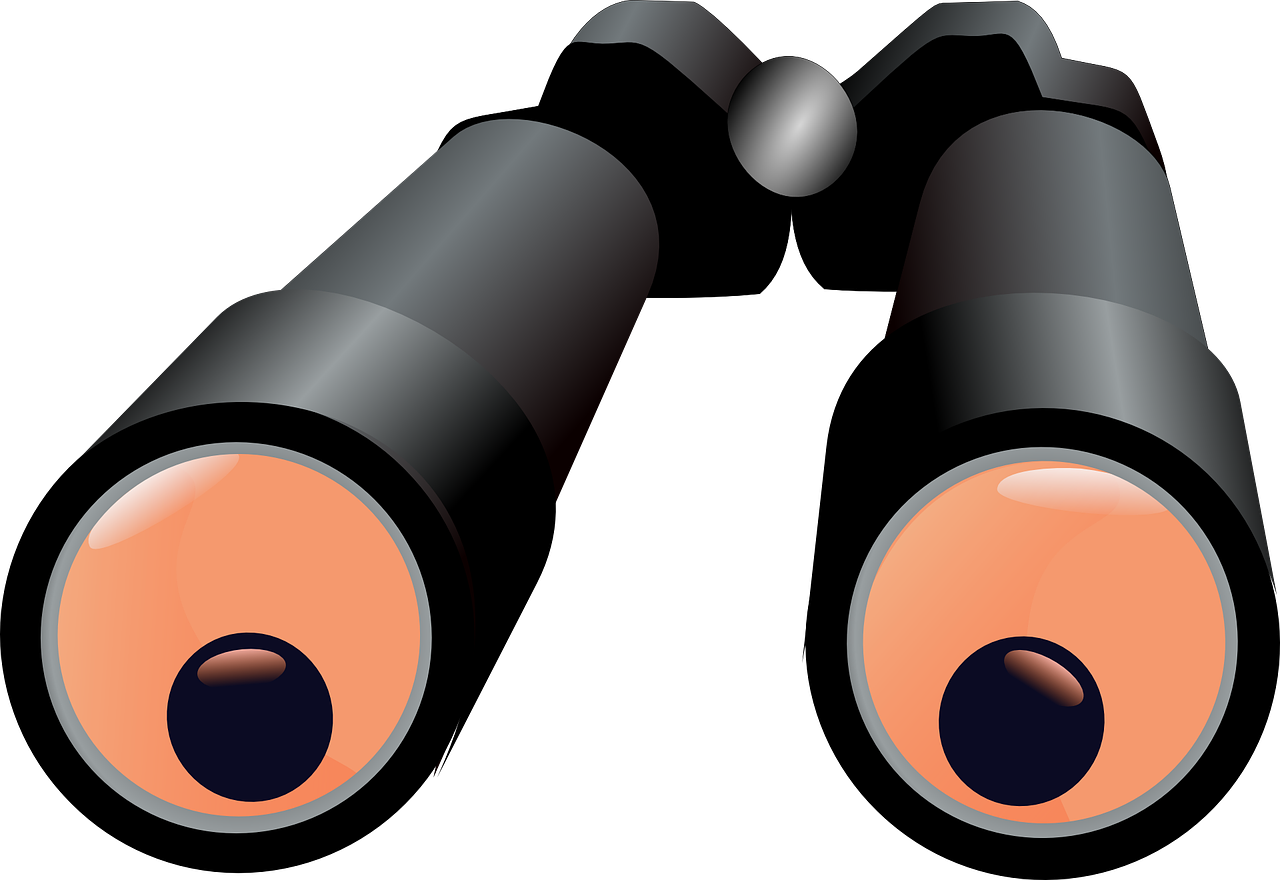 [far]
[connection]
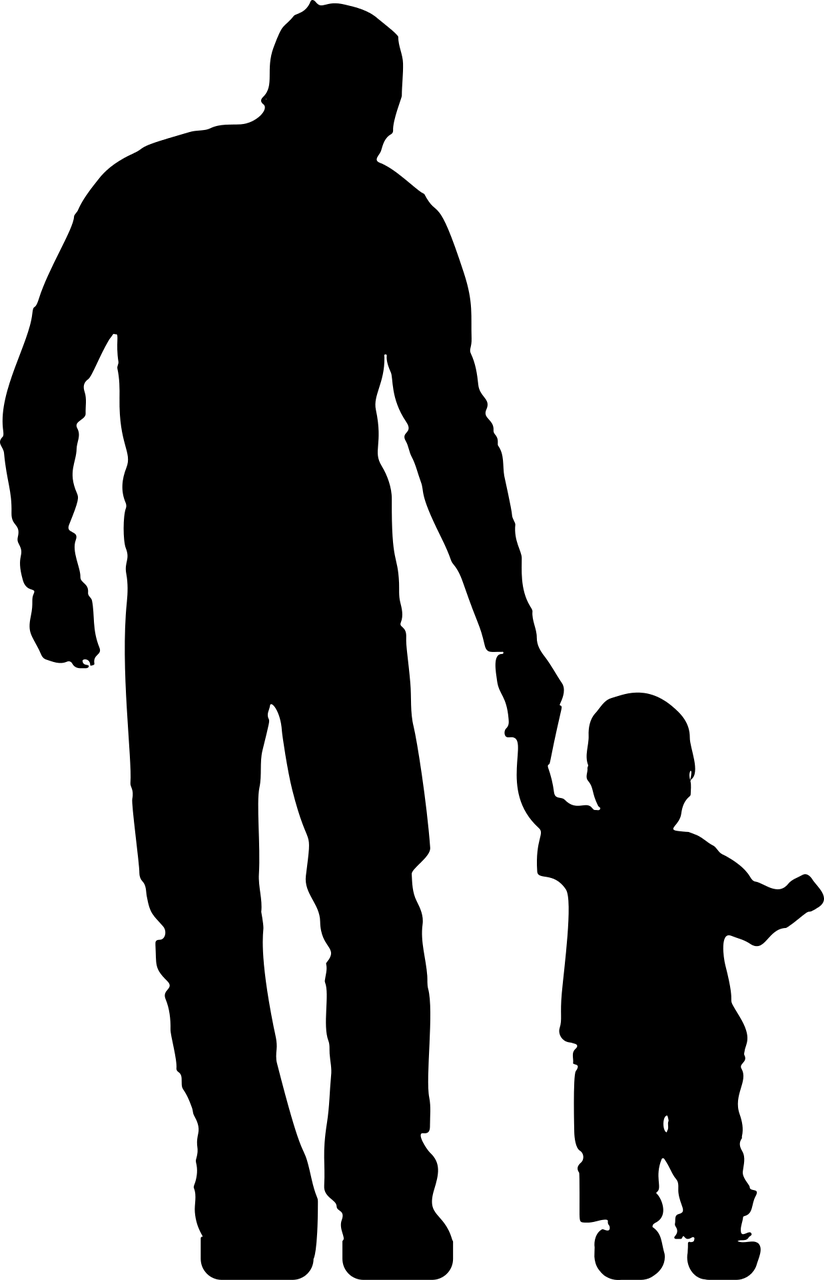 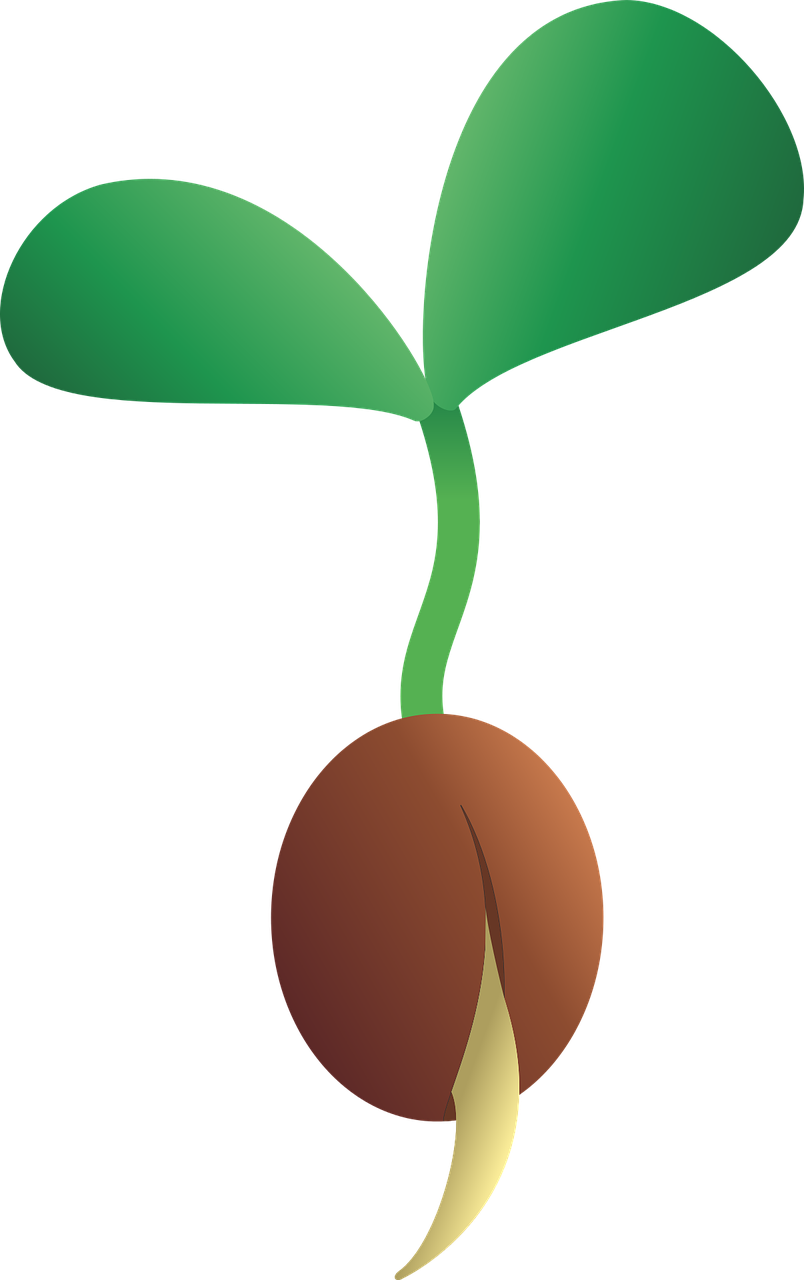 w achsen
Vater
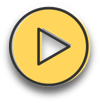 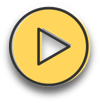 [to grow]
[Speaker Notes: Timing: 5 minutes

Aim: to consolidate the SSC [w] by listening and transcribing the missing letters.  [w] is contrasted with [v] because in English we pronounce [v] like [w] in German. 

Procedure:
1. Explain the task.
2. Pupils listen to each word and write either [w] or [v].  Note: if pupils want to challenge themselves they can turn away from the board to write each whole word.
3. Elicit the full word pronunciation from pupils.
4. Click to reveal the answer and click again for a picture to support meaning.

Transcript:
verstehen
Weg
weit
Vater
Wert
verlieren
Verbindung
wachsen 



Vocabulary: 
Vater [232] Verbindung [434] verlieren [313] verstehen [211] wachsen [470] Weg [2020] weit [230] Wert [290]]
Sachen* aus* der Schweiz
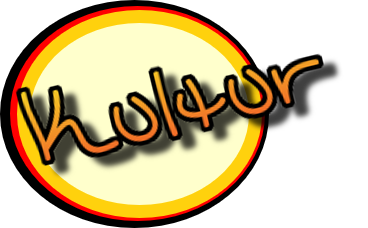 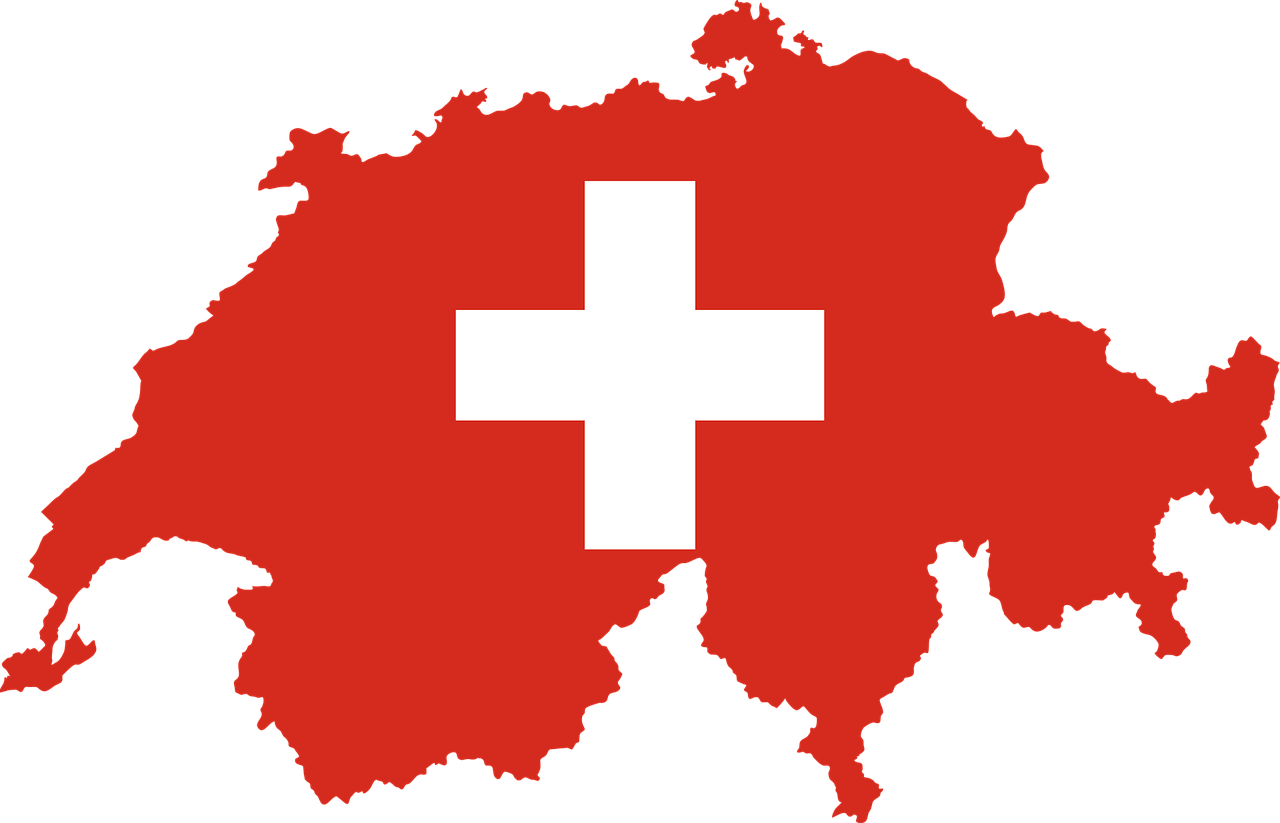 Kultur
Switzerland is known for some famous brands for watches, chocolate and cheese!
Was möchtest du aus der Schweiz? Eine Uhr, Käse, oder Schokolade?
eine Uhr
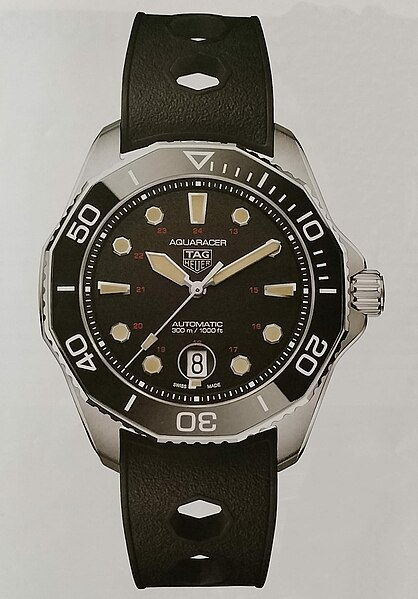 Schokolade
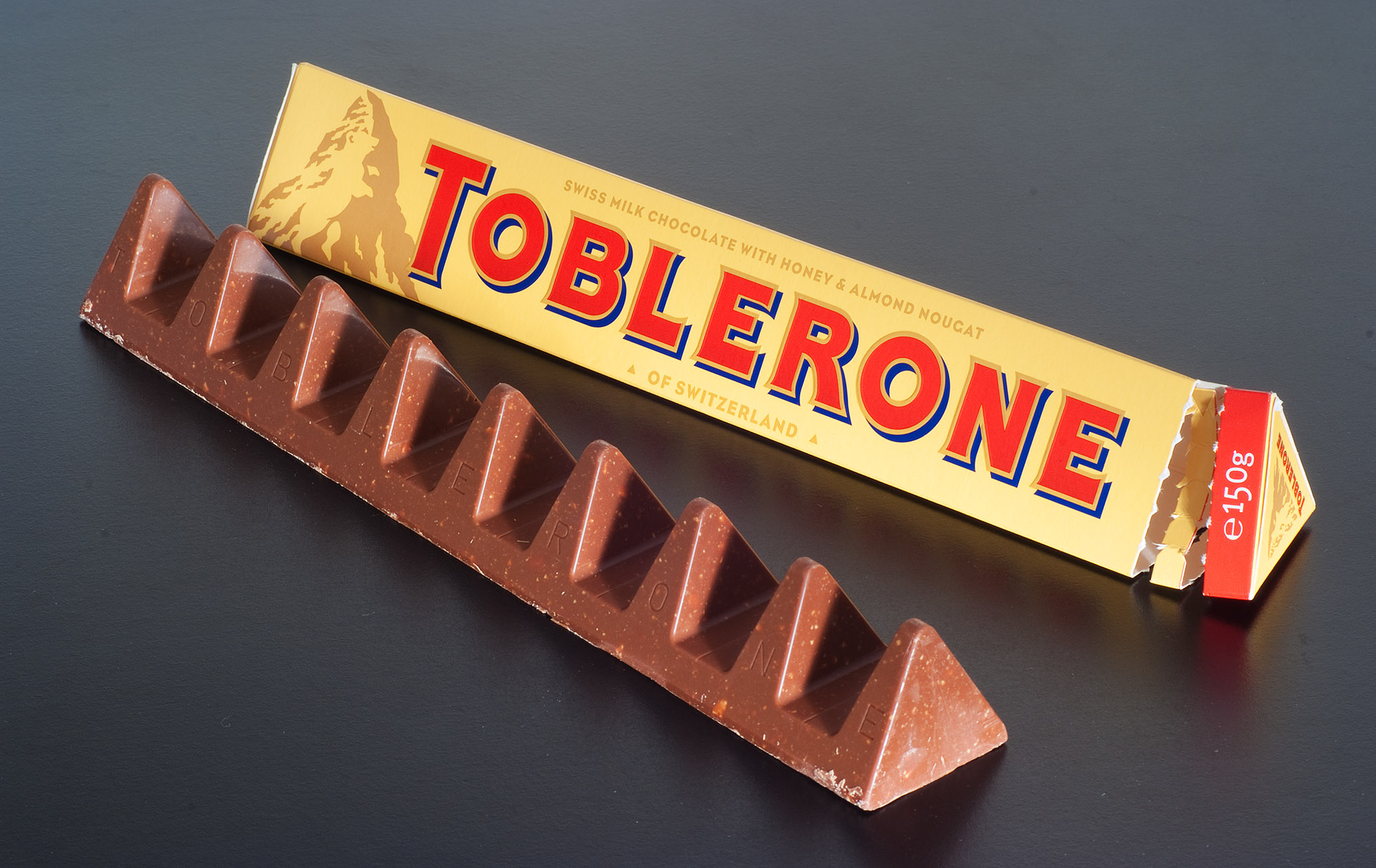 Schokolade
Toblerone
Tagheuer
Ich möchte… 
eine Uhr! Rolex!
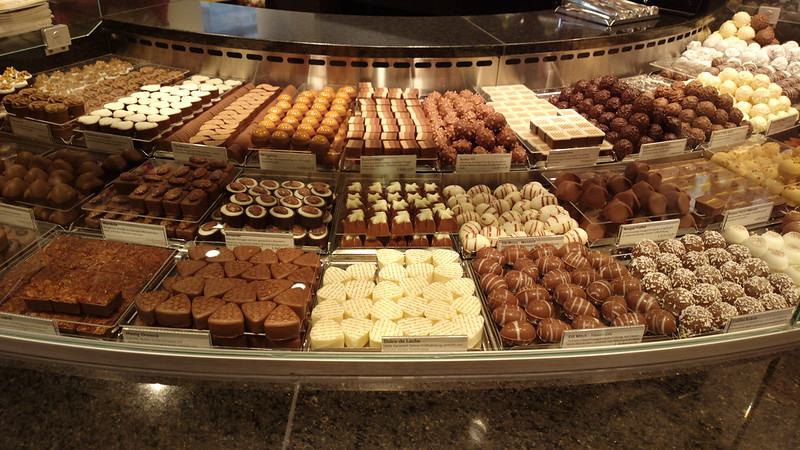 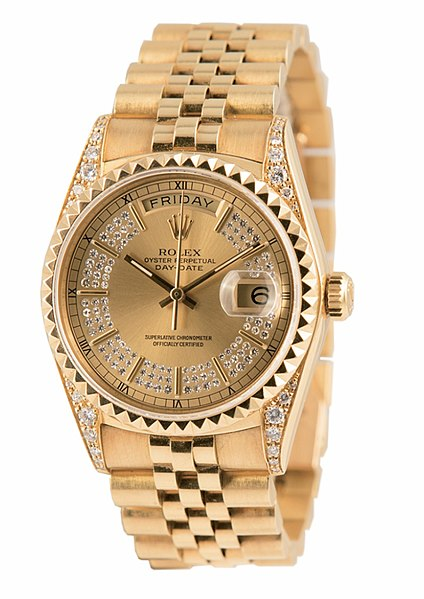 eine Uhr
Käse
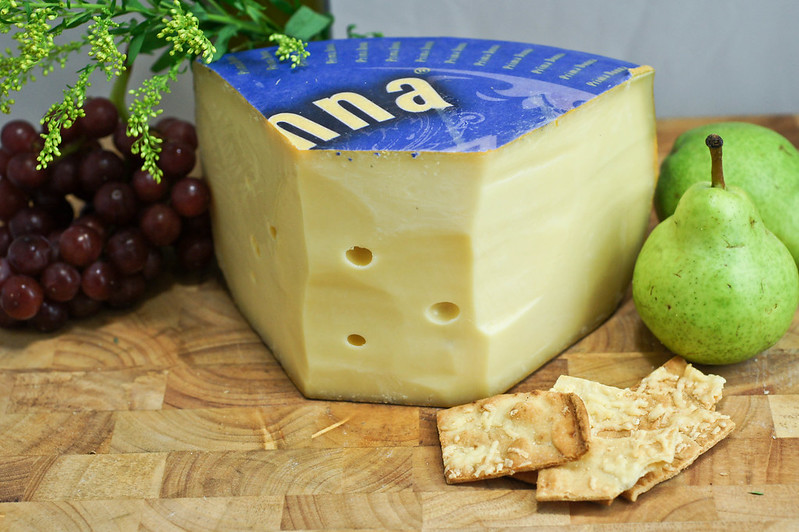 …a watch! Rolex!
Läderach
Prima Donna
eine Uhr
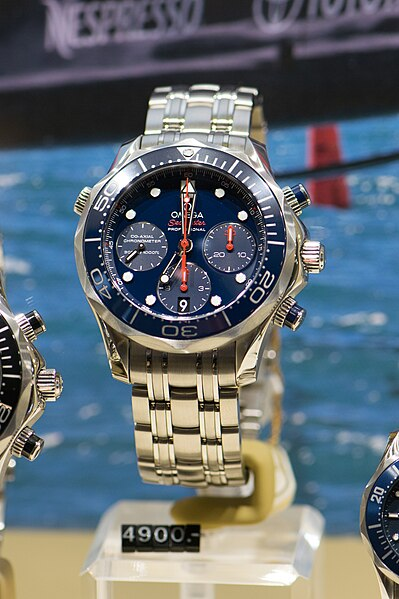 Rolex
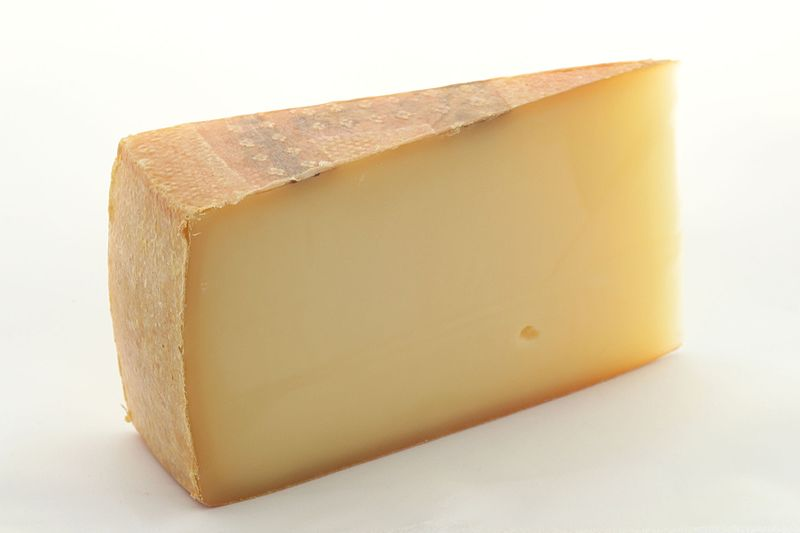 Käse
Schokolade
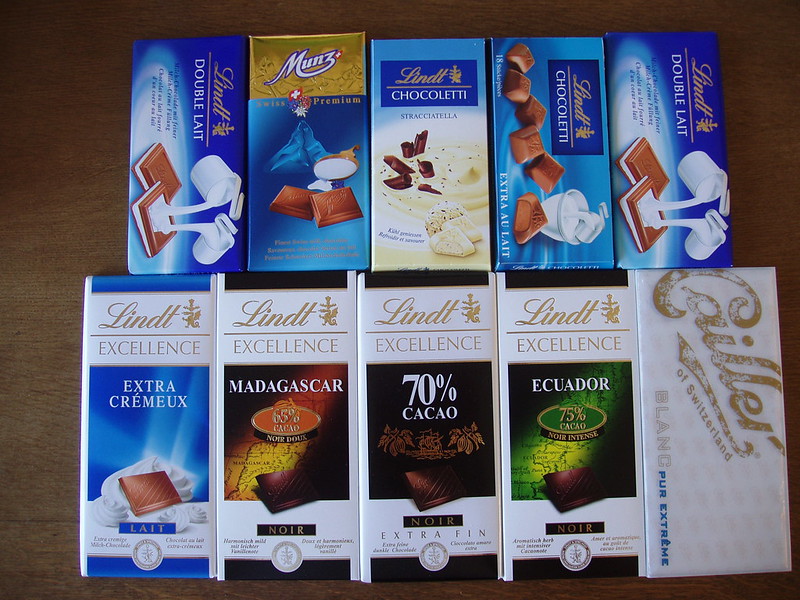 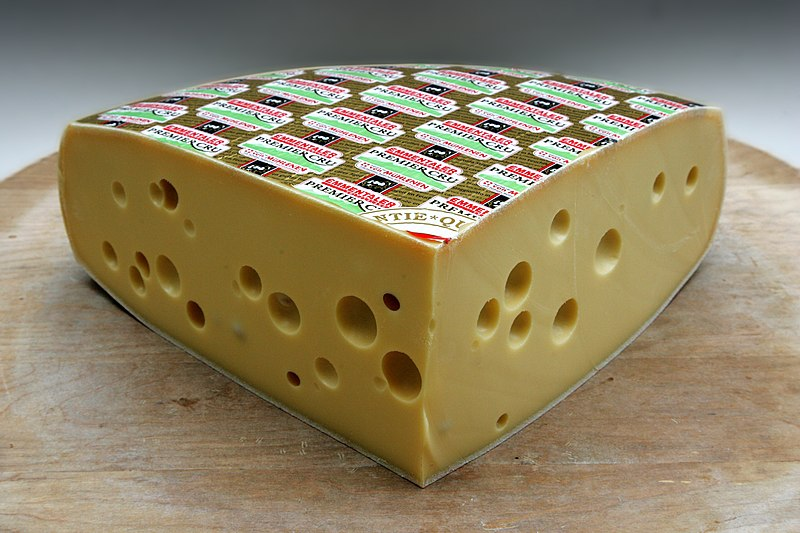 Käse
Appenzeller
*Sachen-things
aus-from
Omega
Lindt
Emmentaler
[Speaker Notes: Timing: 2 minutes

Aim: to raise awareness of some famous Swiss brands and to practise read-aloud decoding by categorising brand names

Procedure:
Read the title and cultural information on famous watch, chocolate and cheese brands. Explain that pupils will ask each other what they would like from Switzerland, using the category (Uhr, Käse, Schokolade) and the brand name. 
Click to bring up the question ‘Was möchtest du aus der Schweiz?’ and click again for the answer ‘Ich möchte…’ plus the English “ a watch! Rolex!”. 
Elicit the German for “ a watch! Rolex!” Click to bring up the answer.
Pupils continue asking each other what they would like and answering, taking turns until they’ve talked through all the images.
Toblerone – ist das eine Uhr, Schokolade oder Käse? Elicit the answer. Click to bring the answer. 
Continue for all images. 
Ask what other Swiss brands pupils may know?


Image credits:
Toblerone chocolate: By Ashley Pomeroy - Own work, CC BY 3.0, https://commons.wikimedia.org/w/index.php?curid=53119702
Lindt chocolate: By Hendrik Sijens – Own work, CC BY-NC-SA 2.0, https://flic.kr/p/CtNip
Läderach chocolate: By hugovk, CC BY-NC-SA 2.0, https://flic.kr/p/FMhqVa
Rolex watch: WALLI1912, CC BY-SA 3.0, http://creativecommons.org/licenses/by-sa/3.0/
Tagheuer watch: Clyde94, CC BY-SA 4.0 Clyde94, https://upload.wikimedia.org/wikipedia/commons/4/42/TAG_Heuer_Aquaracer_tribute_to_ref._844.jpg
Omega watch: By Thomas Quine, CC BY 2.0 https://upload.wikimedia.org/wikipedia/commons/f/f8/Omega_watch_%2825263509997%29.jpg
Emmentaler cheese: Manuel2, CC BY-SA 2.0 DE https://upload.wikimedia.org/wikipedia/commons/3/38/Emmentaler_Premier_Cru.jpg
Appenzeller cheese: Manuel2, CC BY-SA 2.0 DE https://upload.wikimedia.org/wikipedia/commons/8/8c/Appenzeller_classic2_%283_mois%29.jpg
Prima Donna cheese: By Artizone, CC BY-NC-ND 2.0, https://flic.kr/p/8yawDk


Vocabulary:
aus [37] Sache [318]  [Schokolade [4532]]
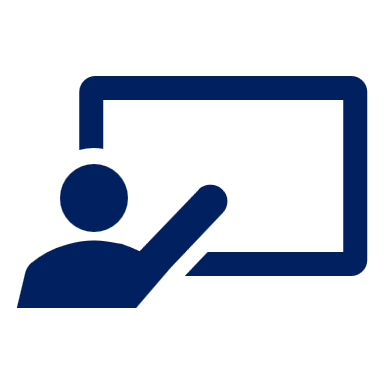 Was ist das auf Deutsch?
to give, giving
(the) table
(the) cat
(the) paper
(the) bicycle, bike
(the) train
(the) photo
(the) game
(the) house
(the) story
(the) football
(the) flower
there is, there are
(the) book
(the) guitar
Vokabeln
geben
der Fußball
die Blume
das Foto
das Papier
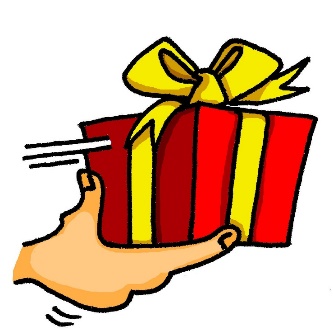 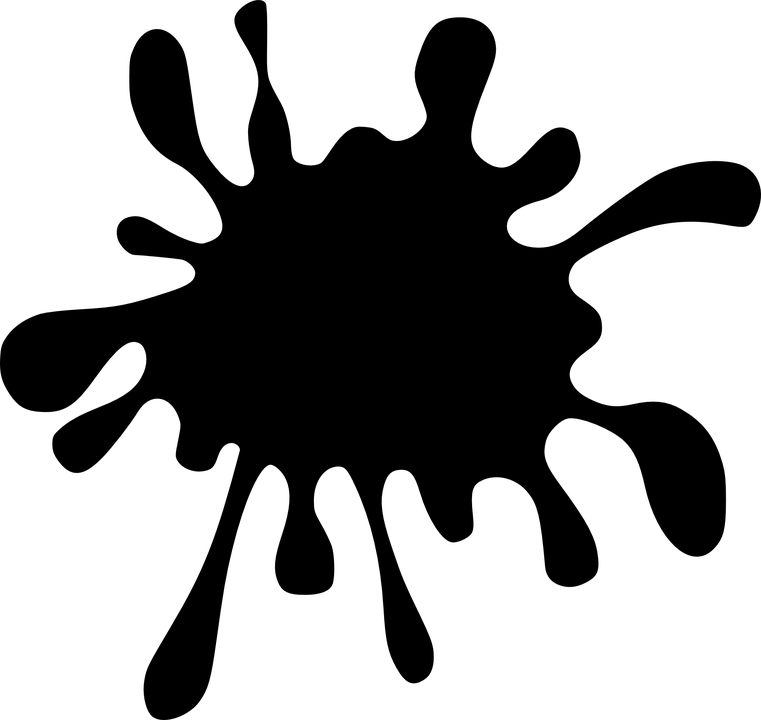 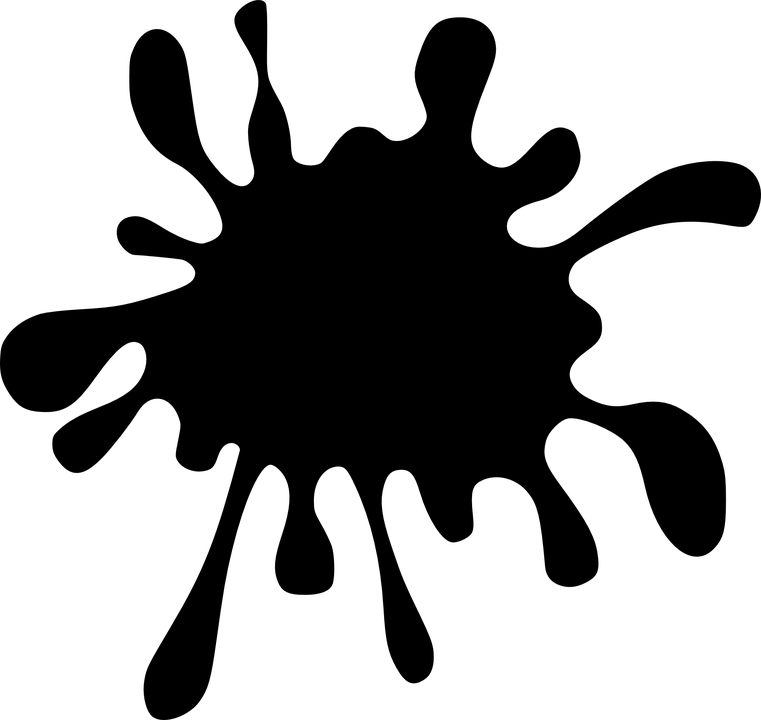 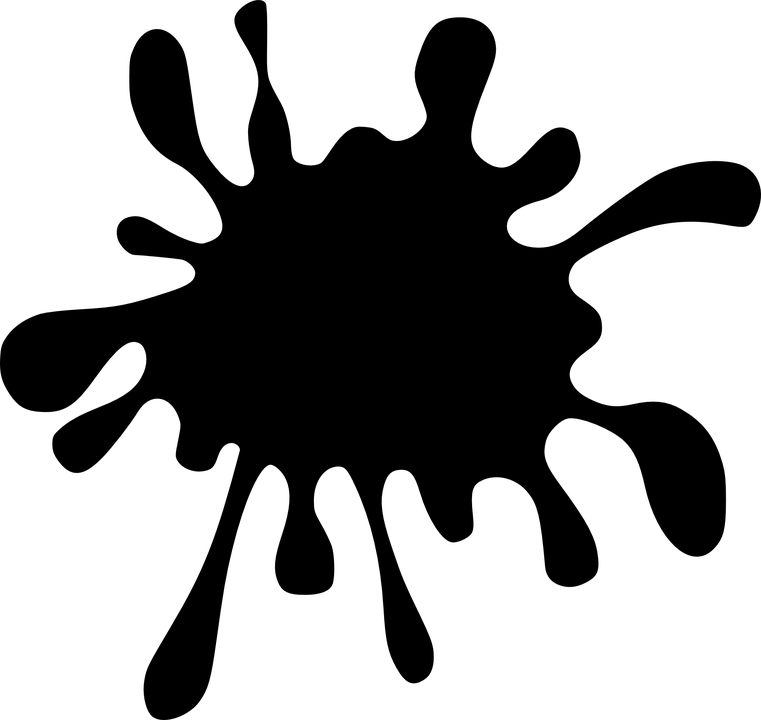 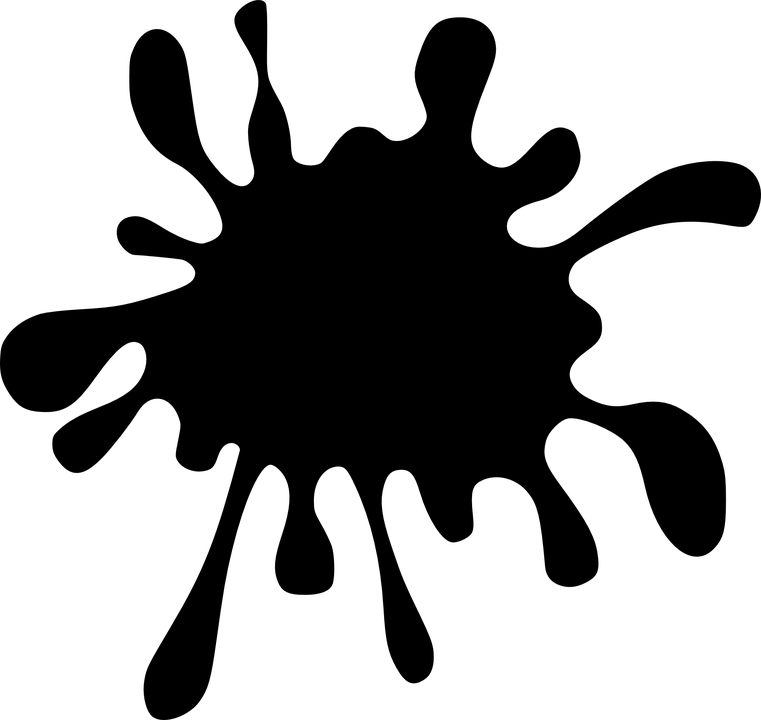 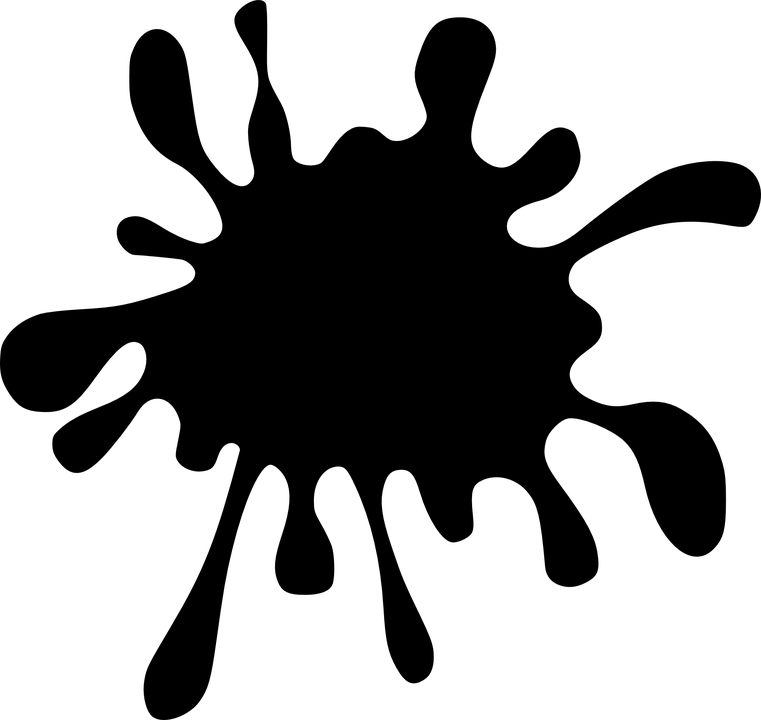 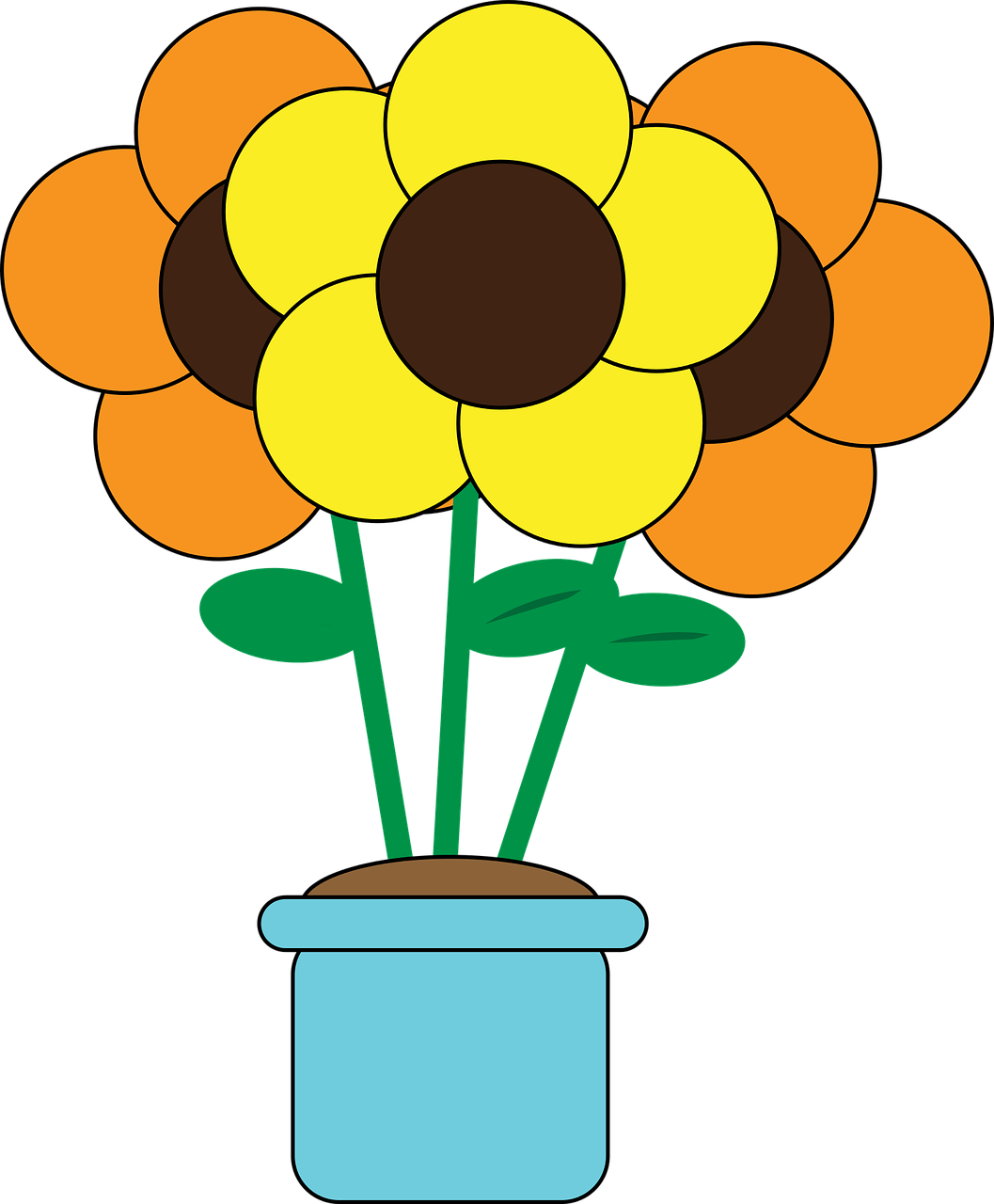 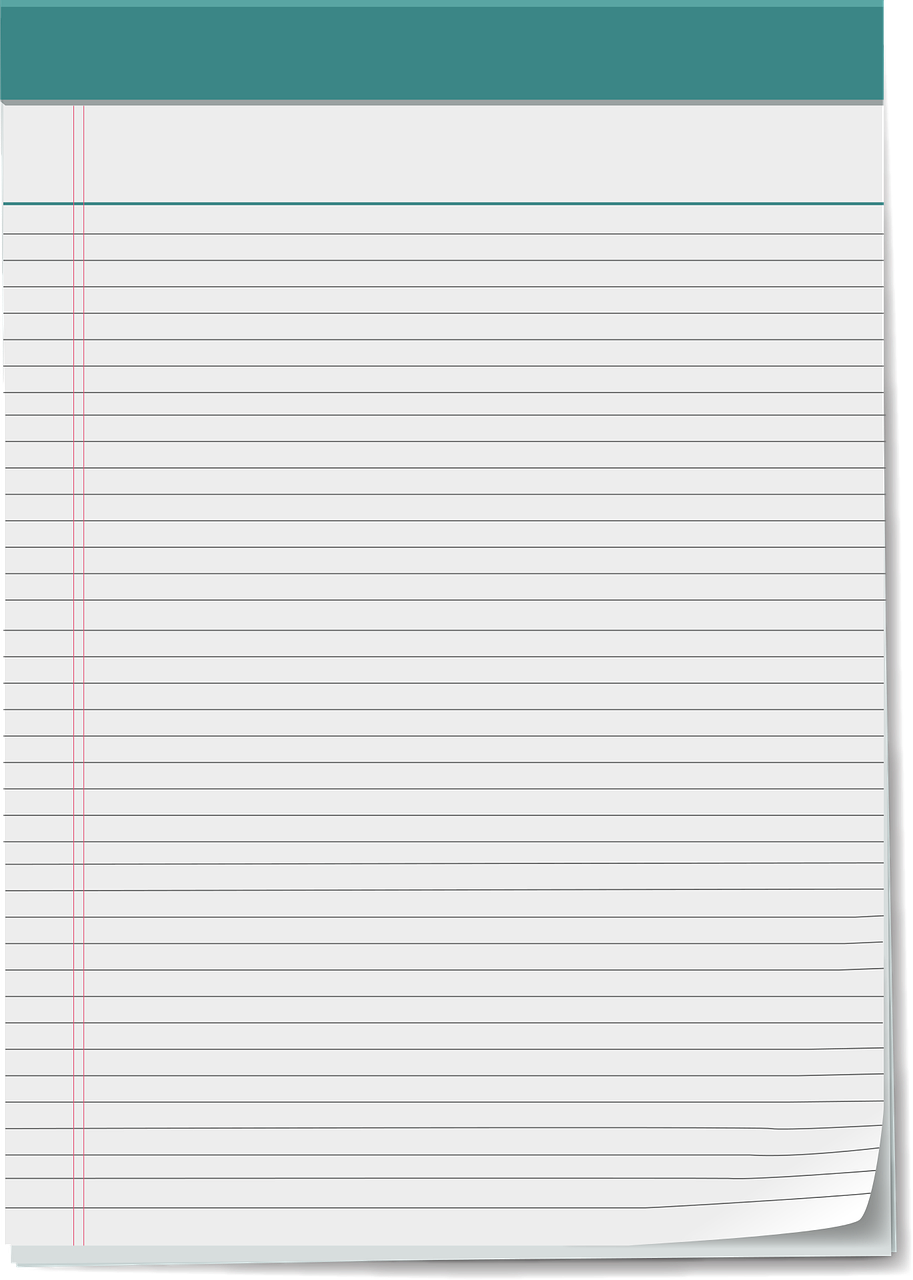 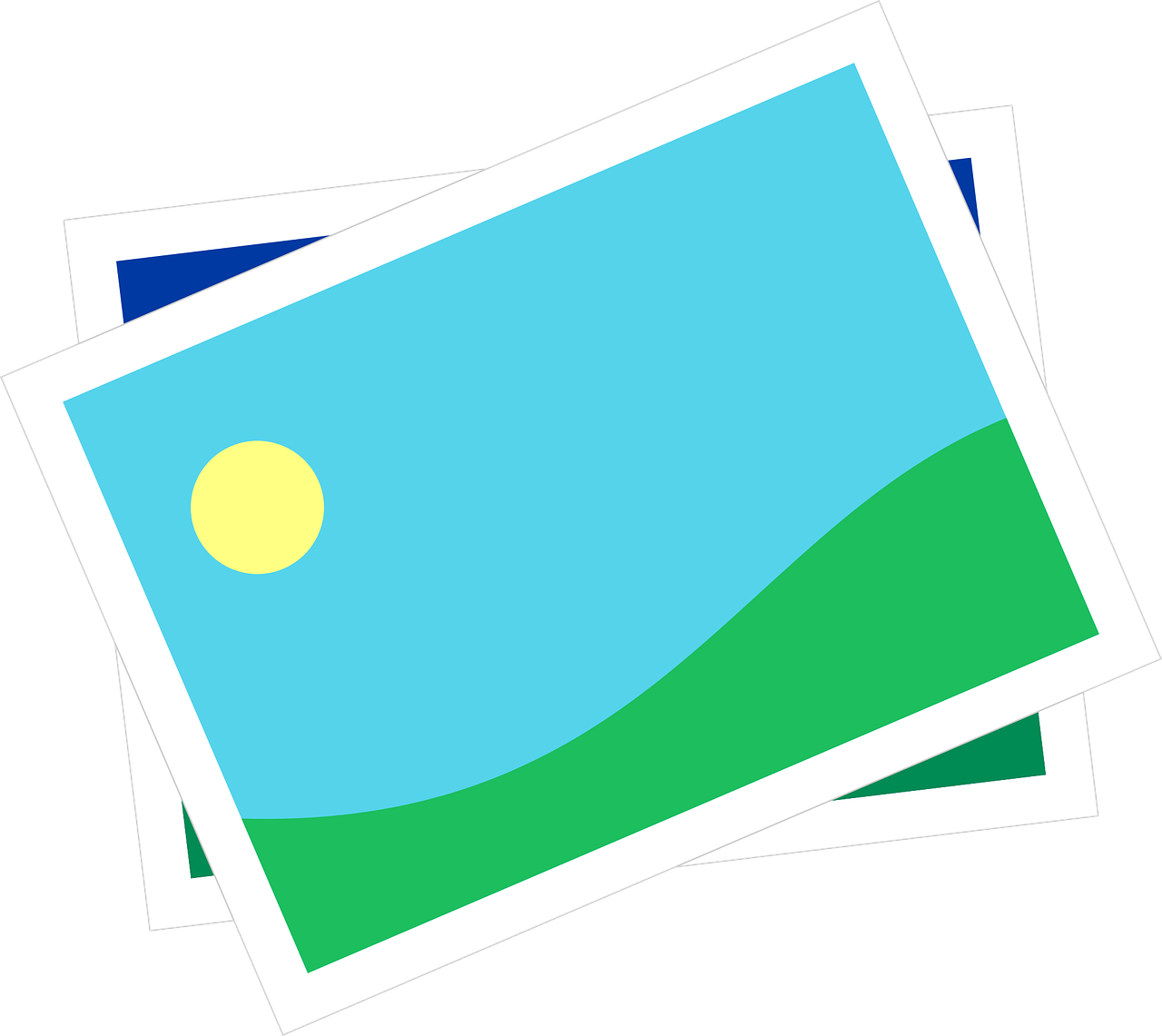 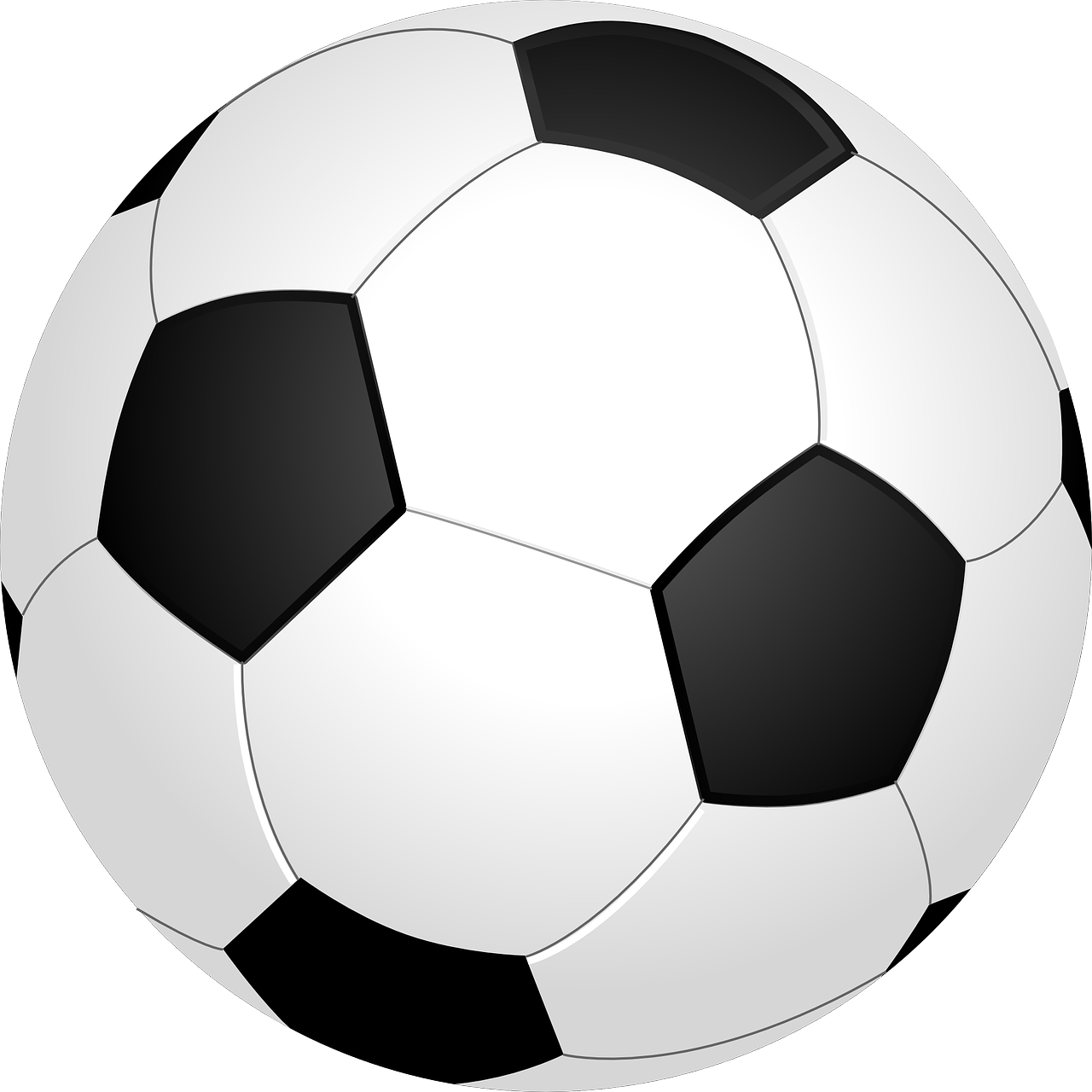 Wörter
es gibt
die Gitarre
das Spiel
das Buch
der Zug
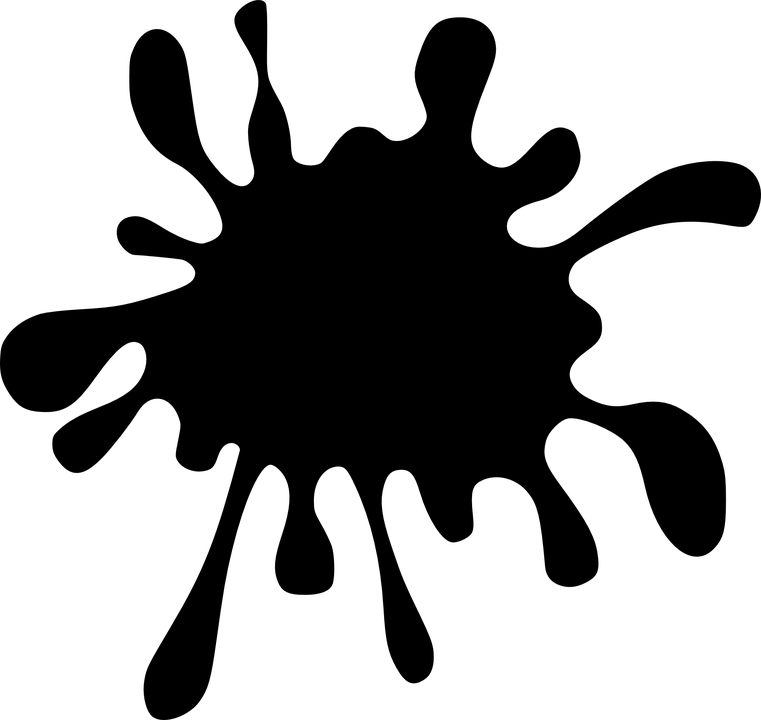 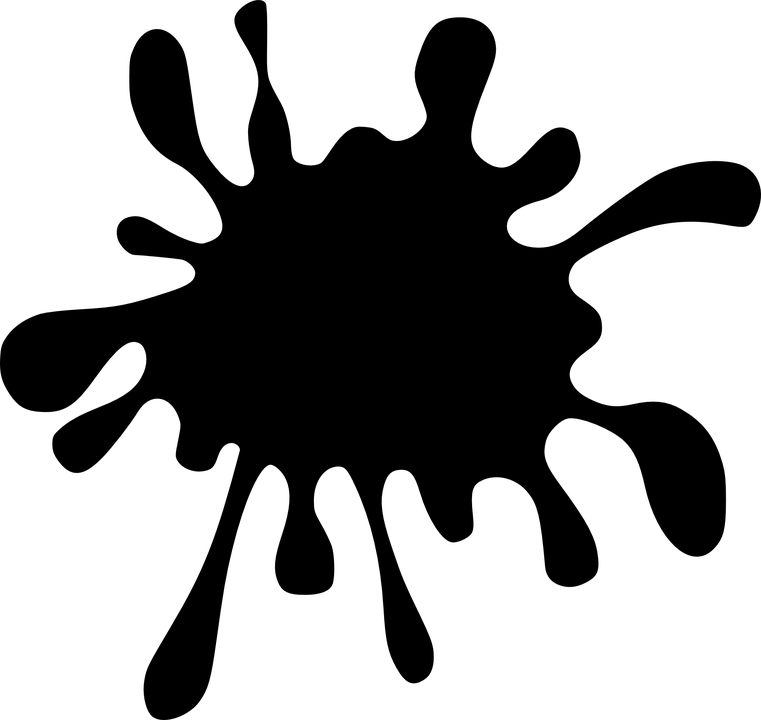 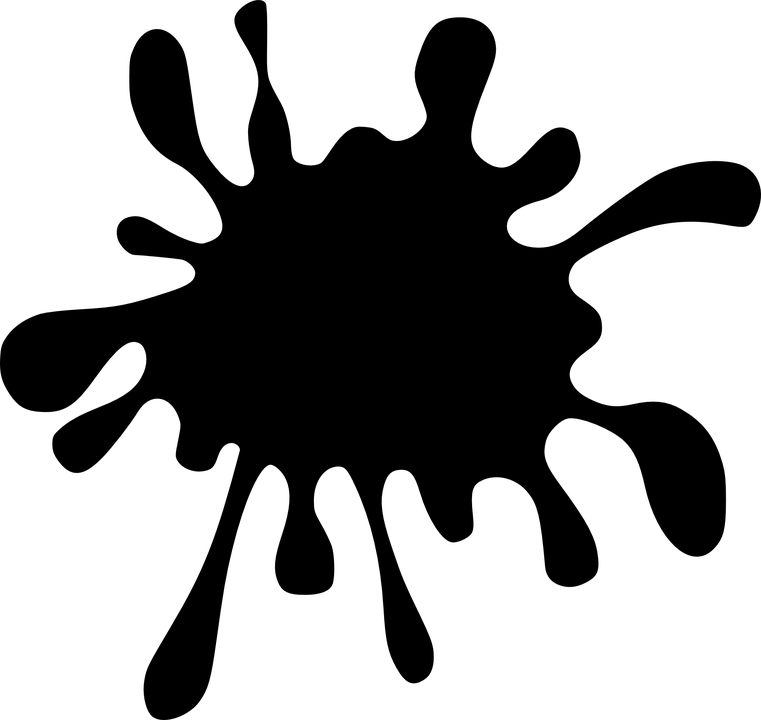 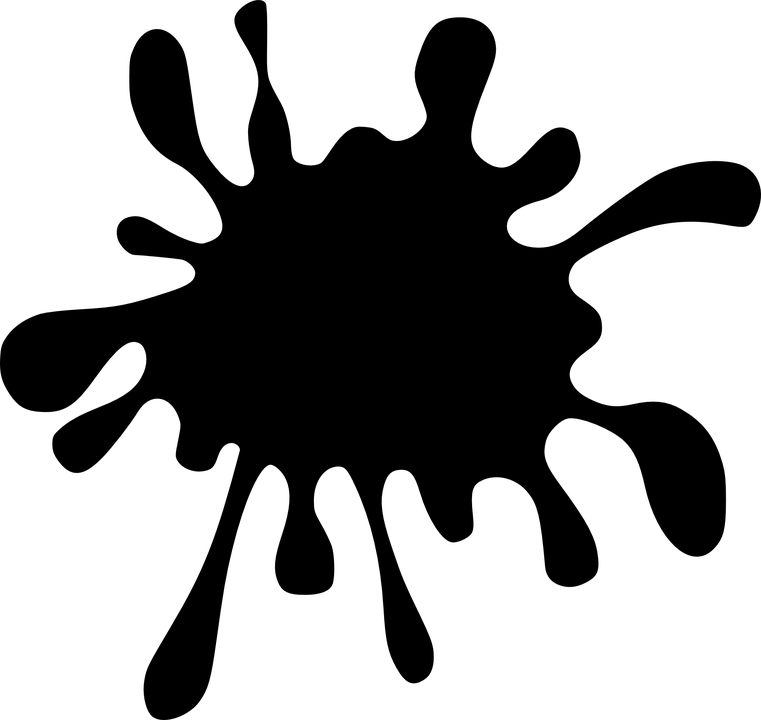 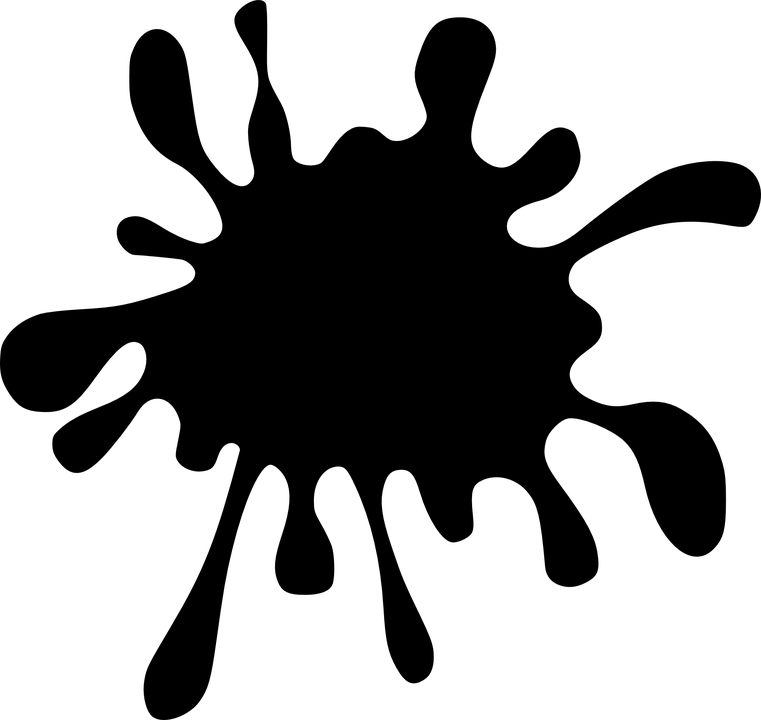 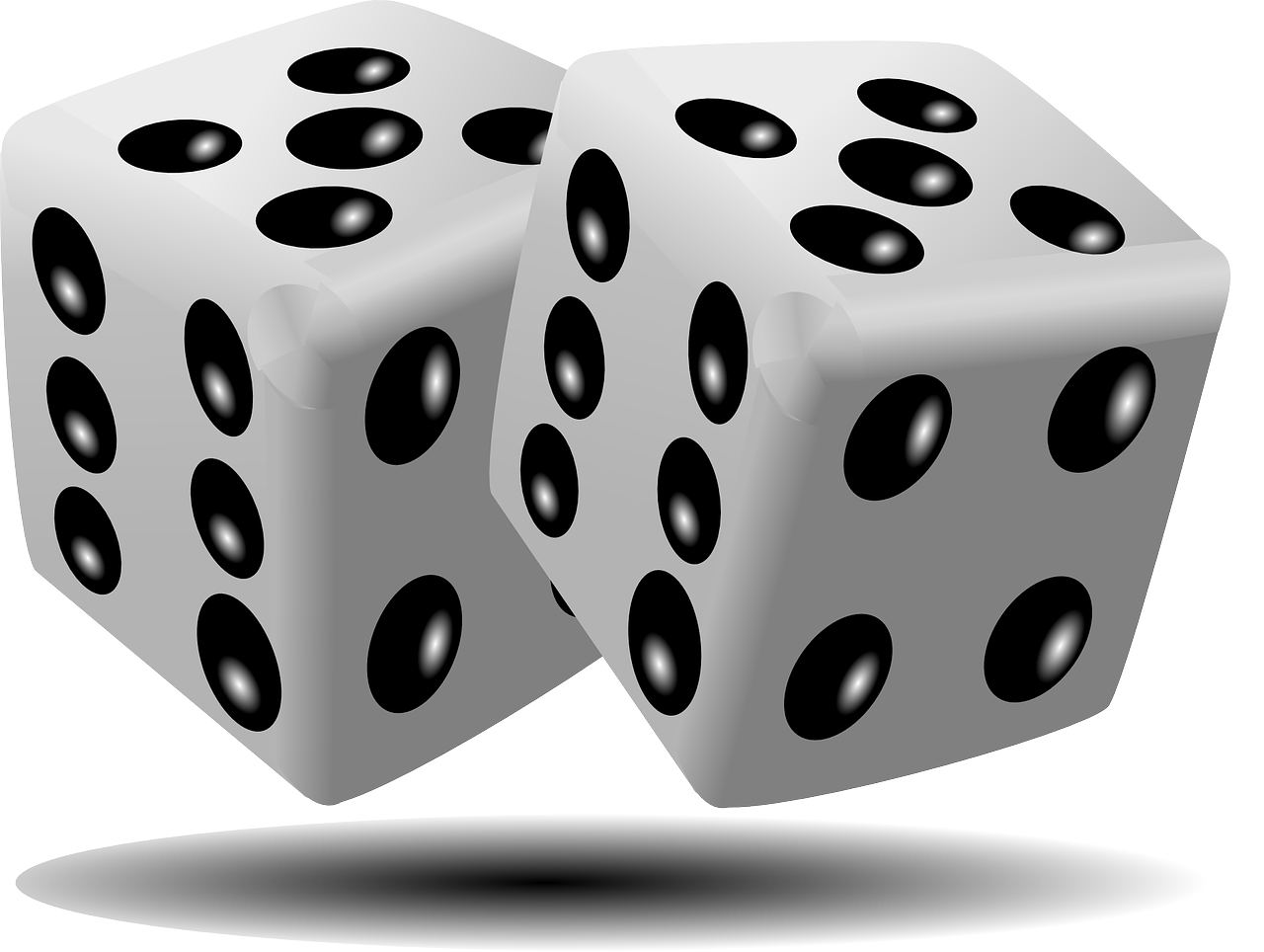 there is, 
there are
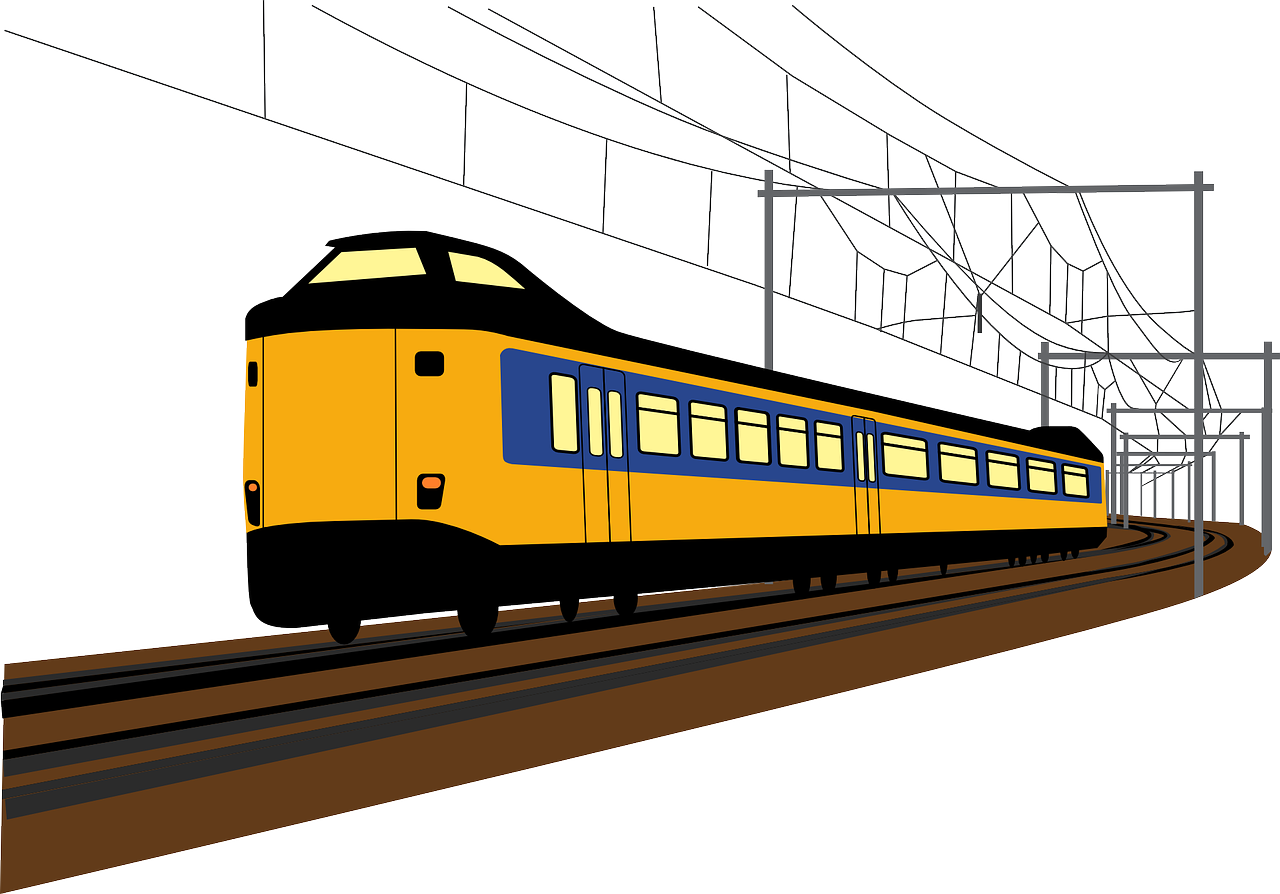 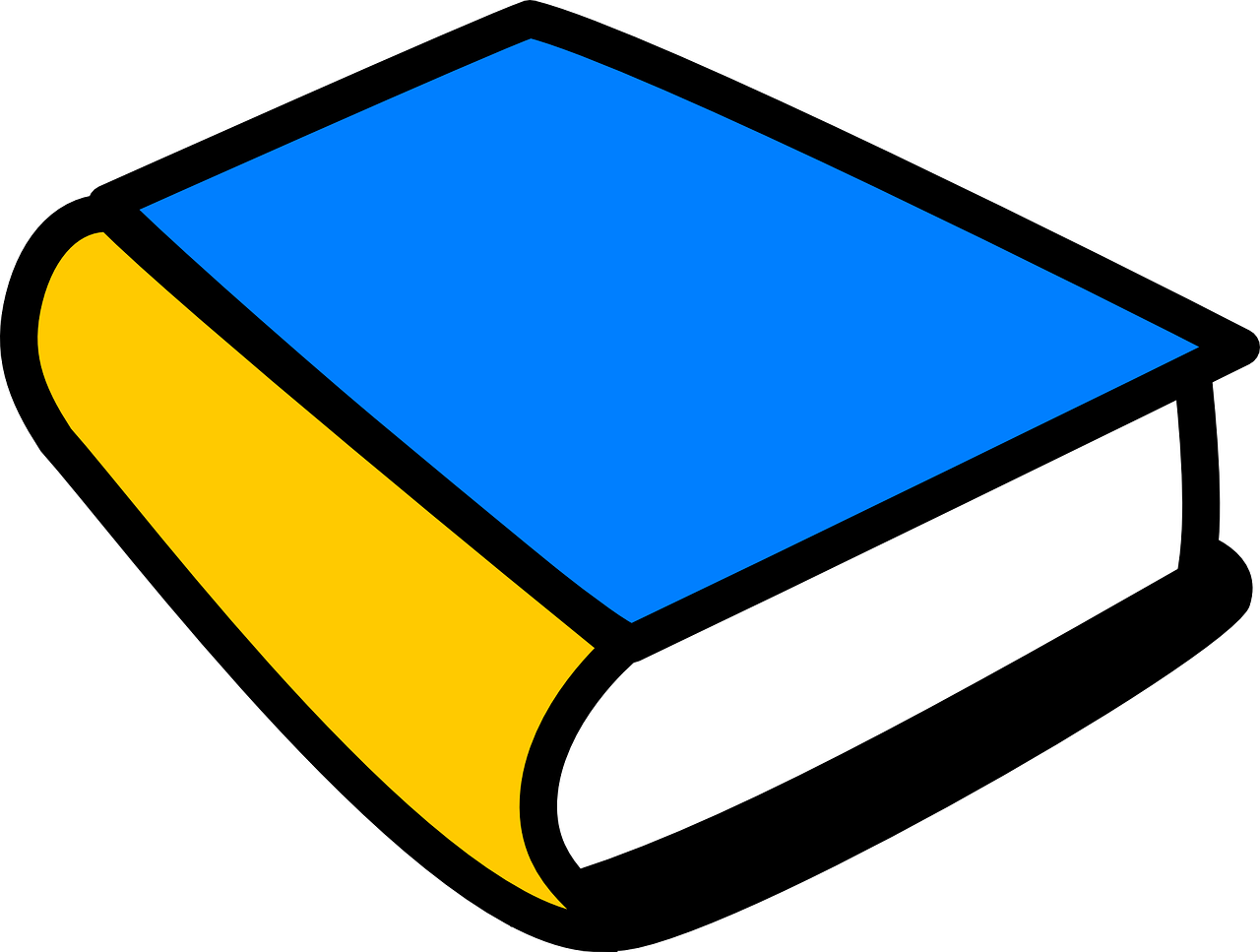 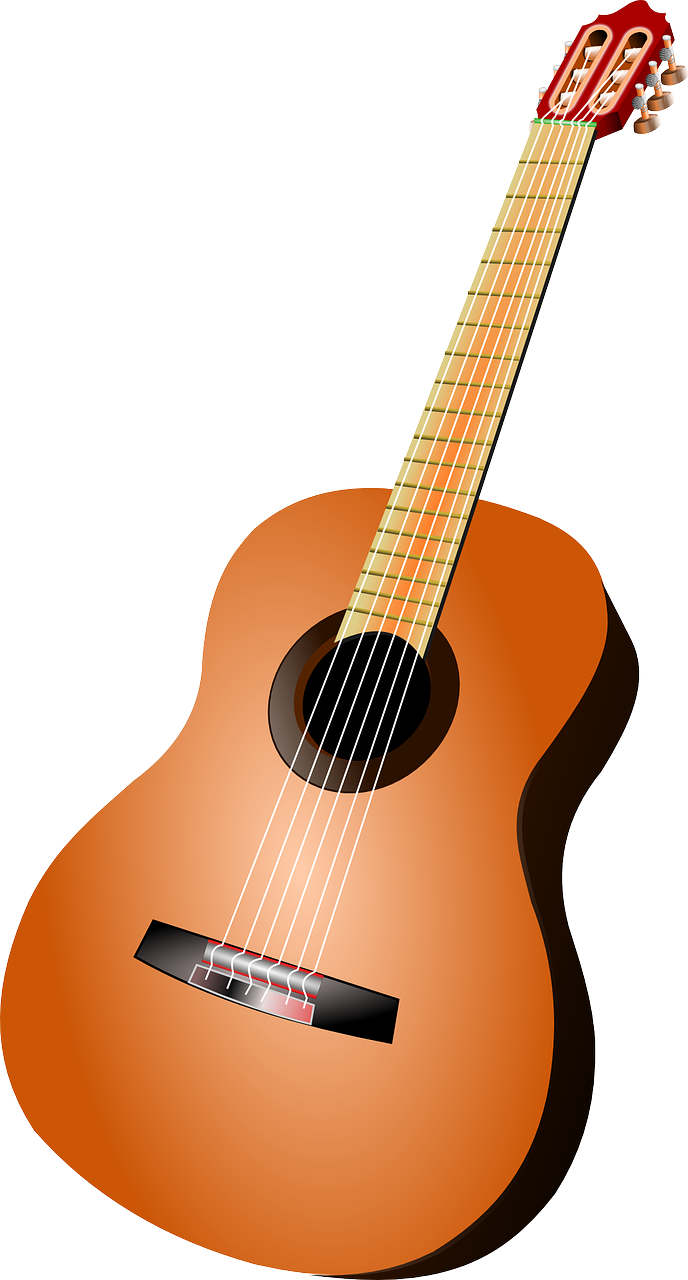 die Geschichte
die Katze
der Tisch
das Haus
das Fahrrad
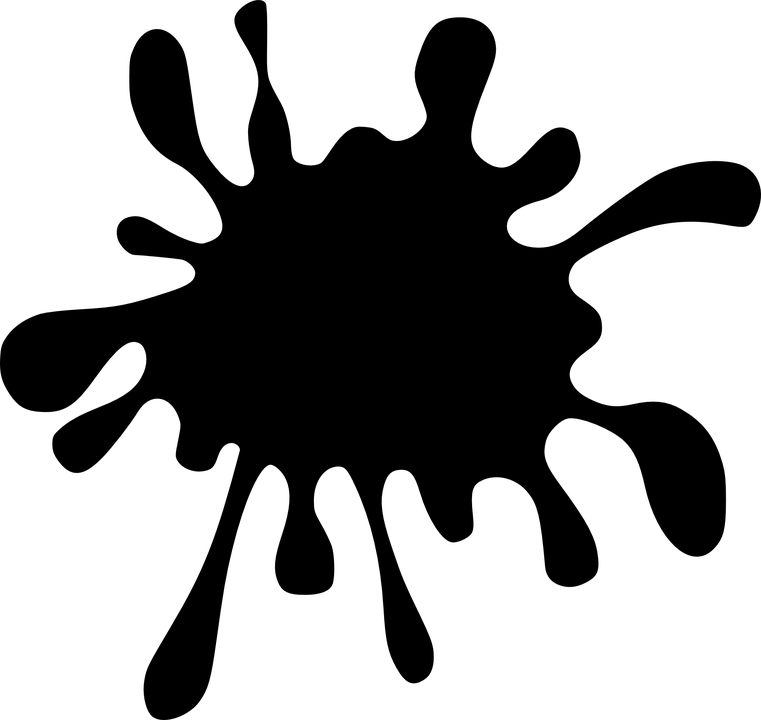 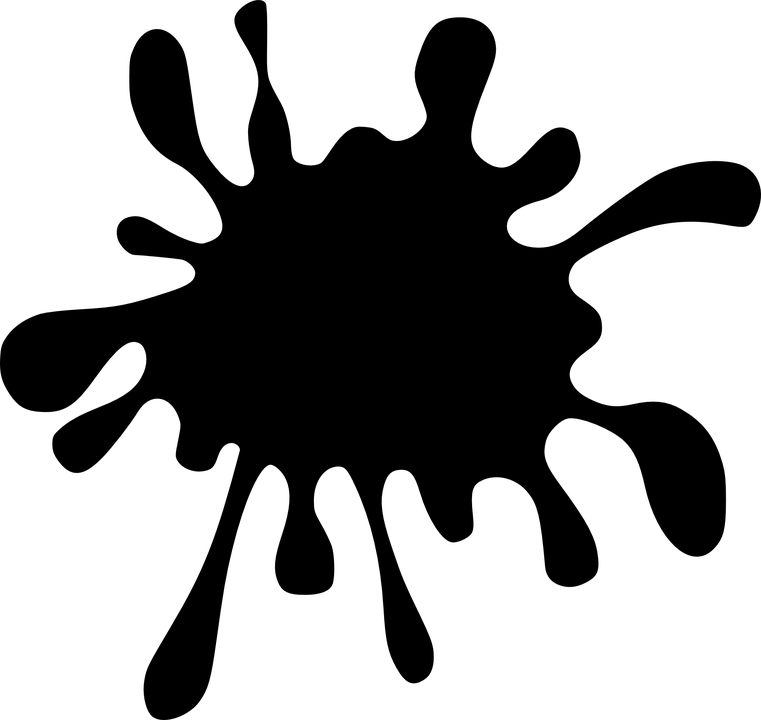 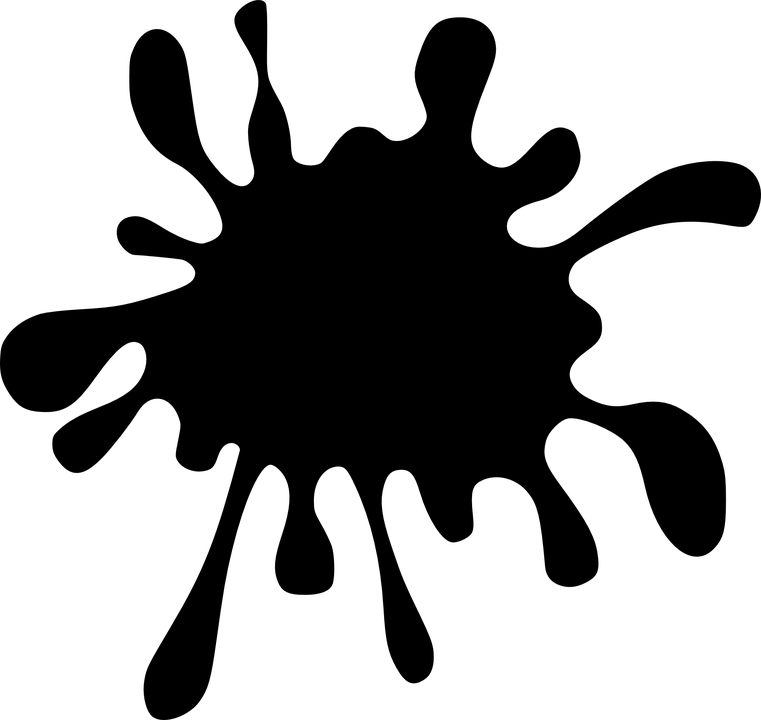 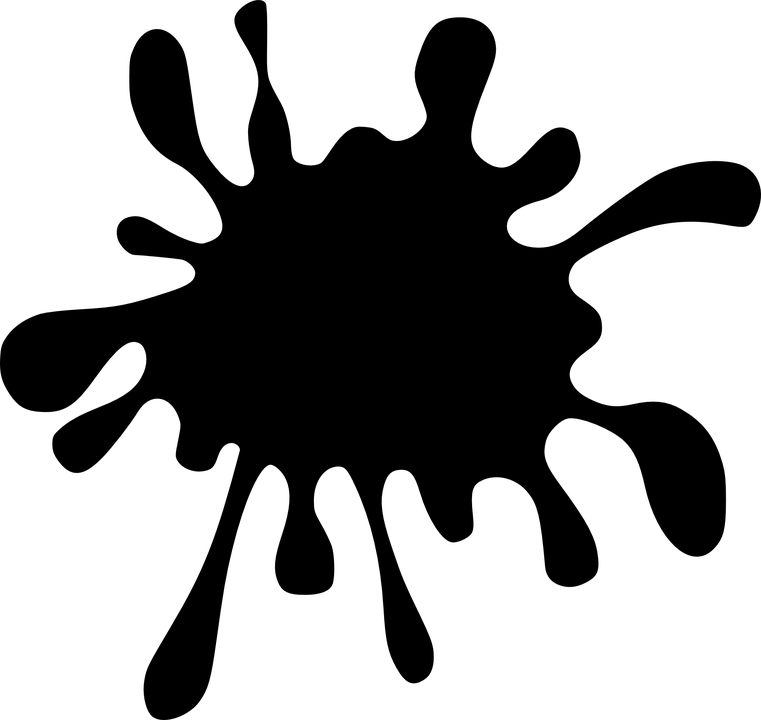 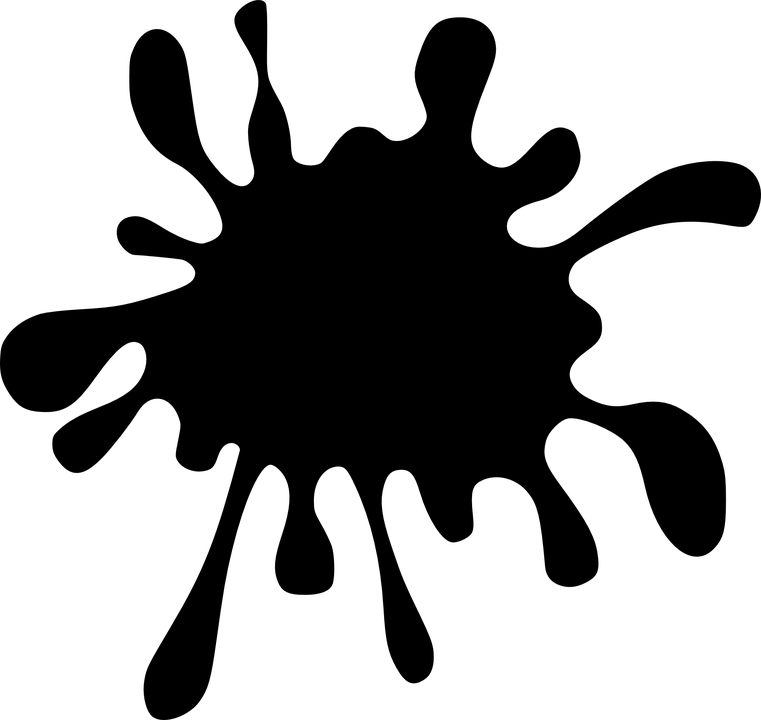 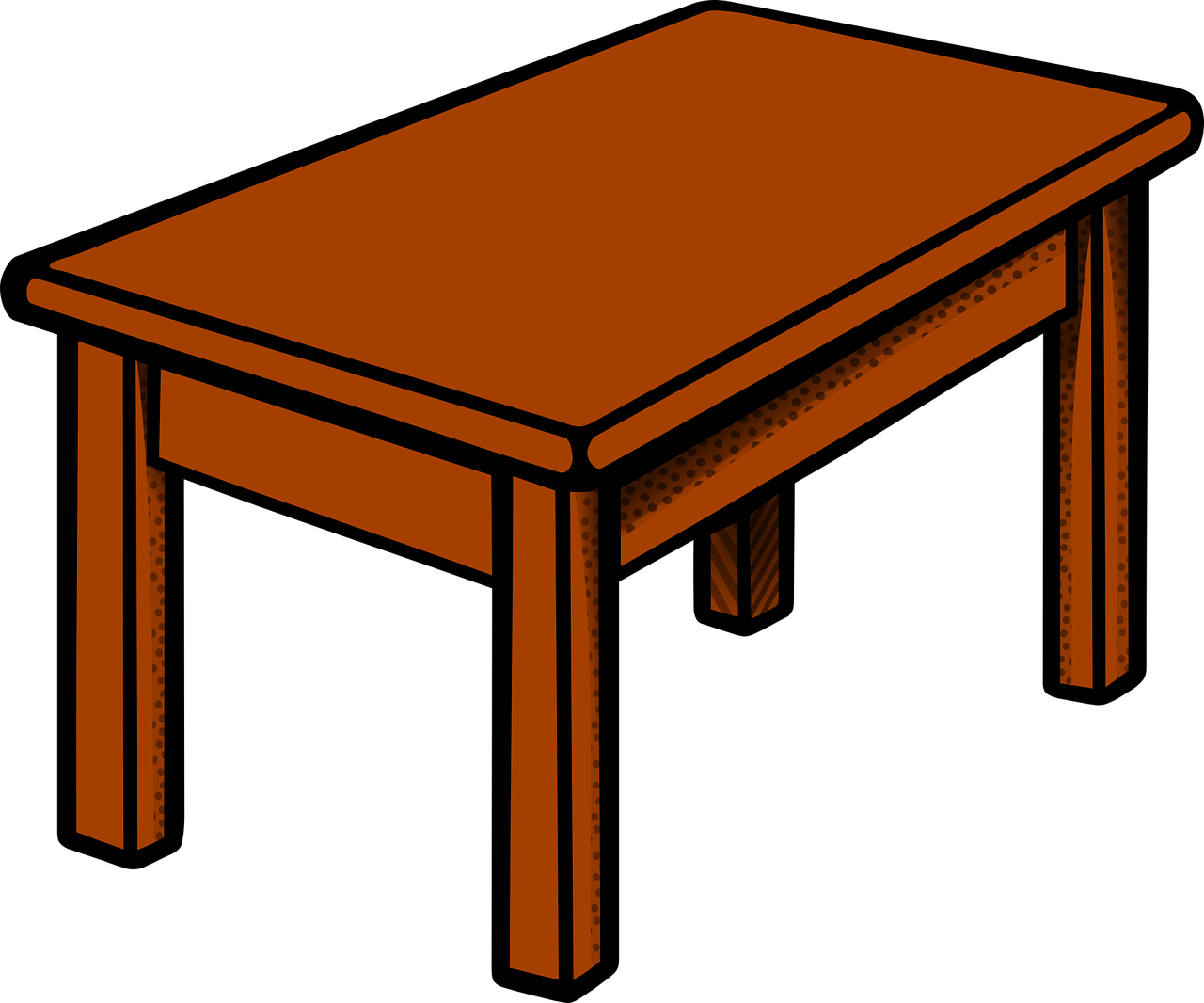 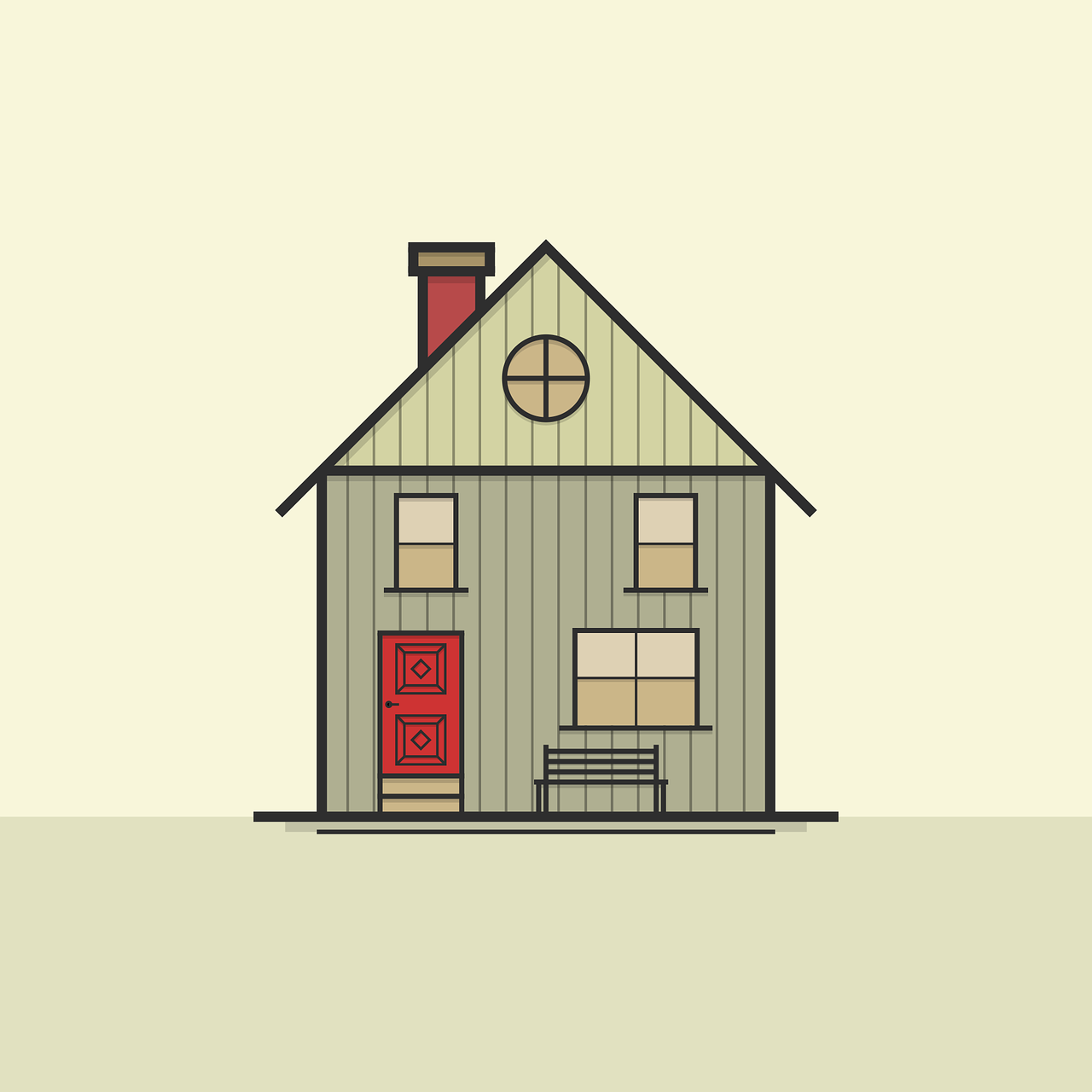 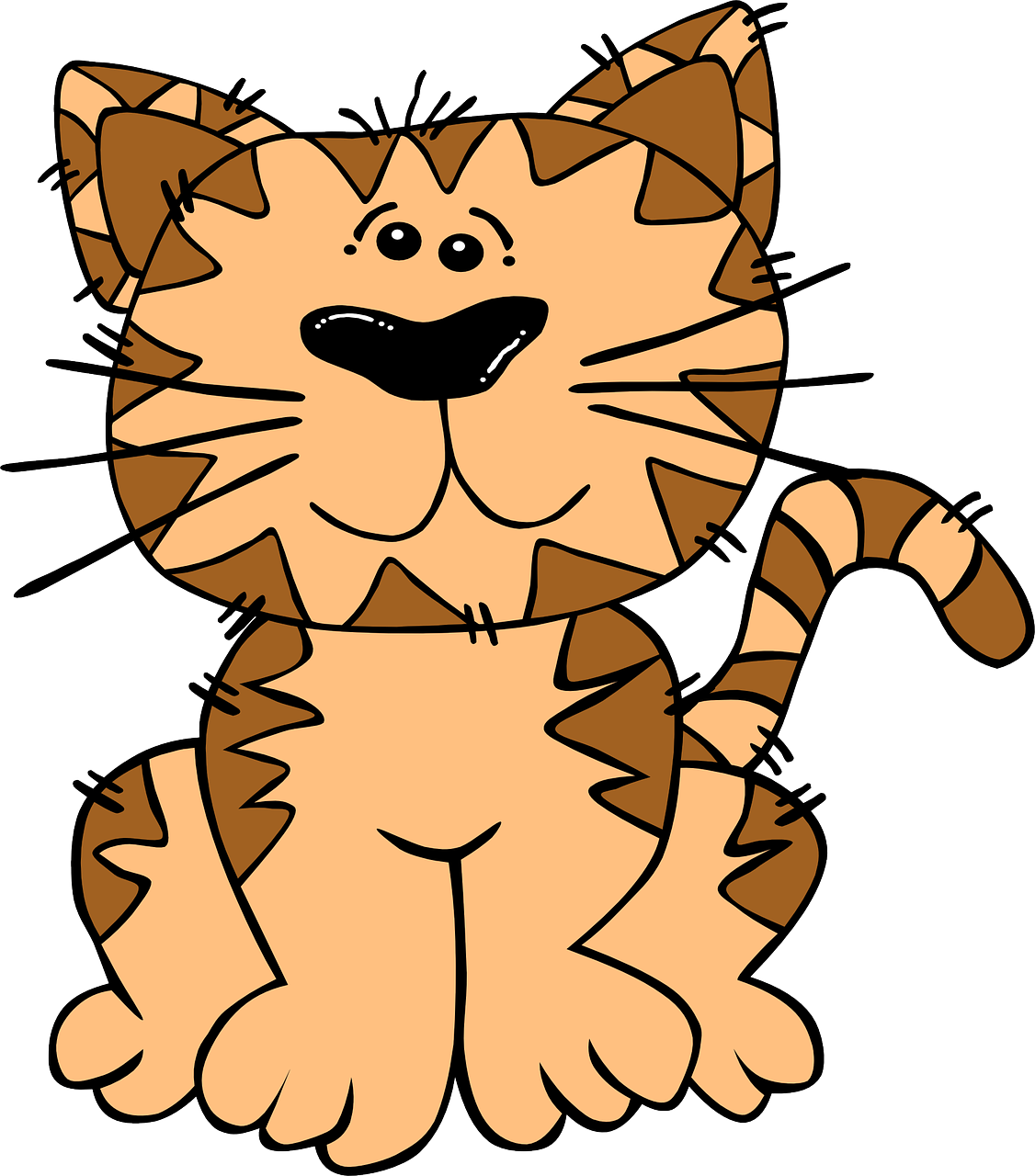 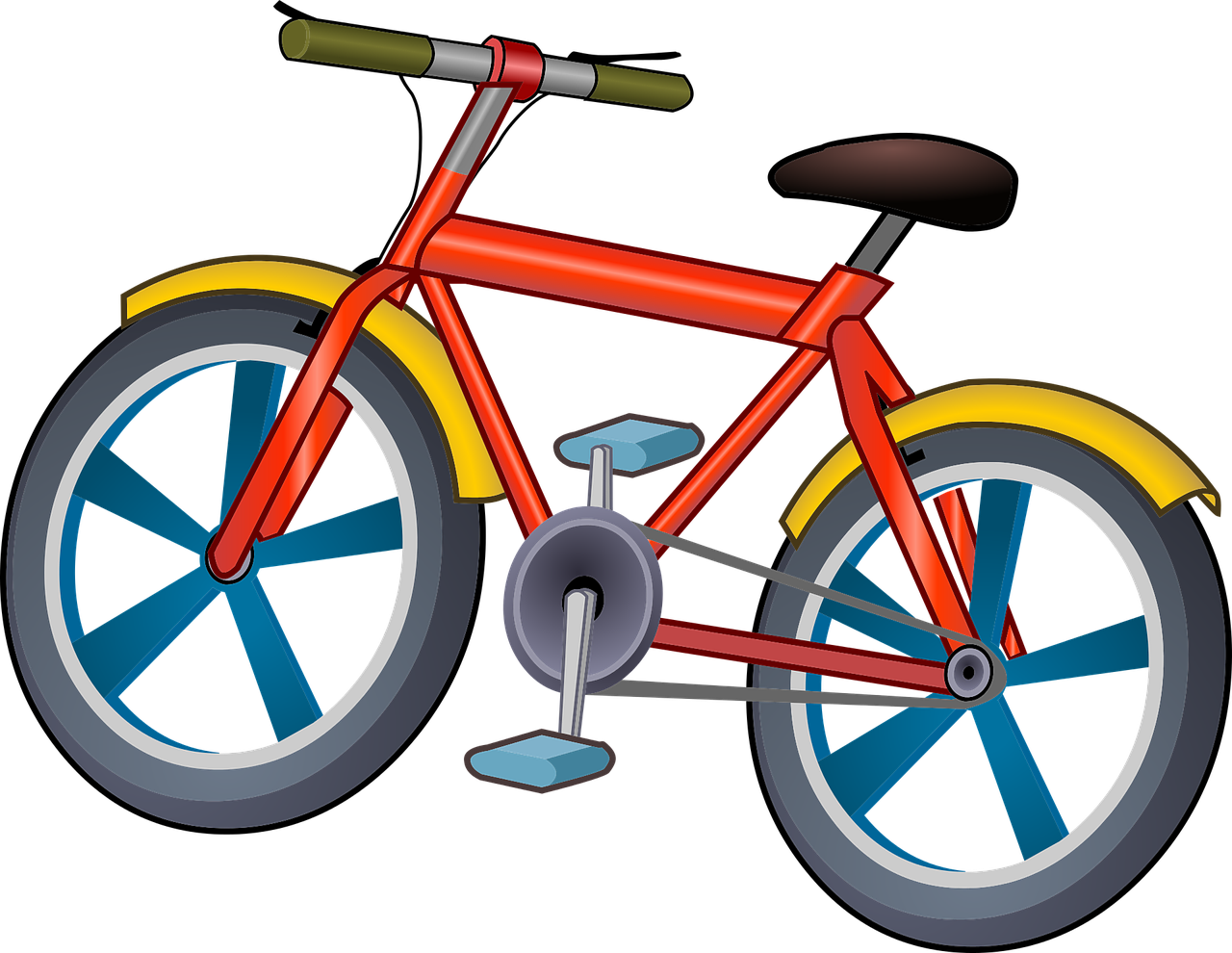 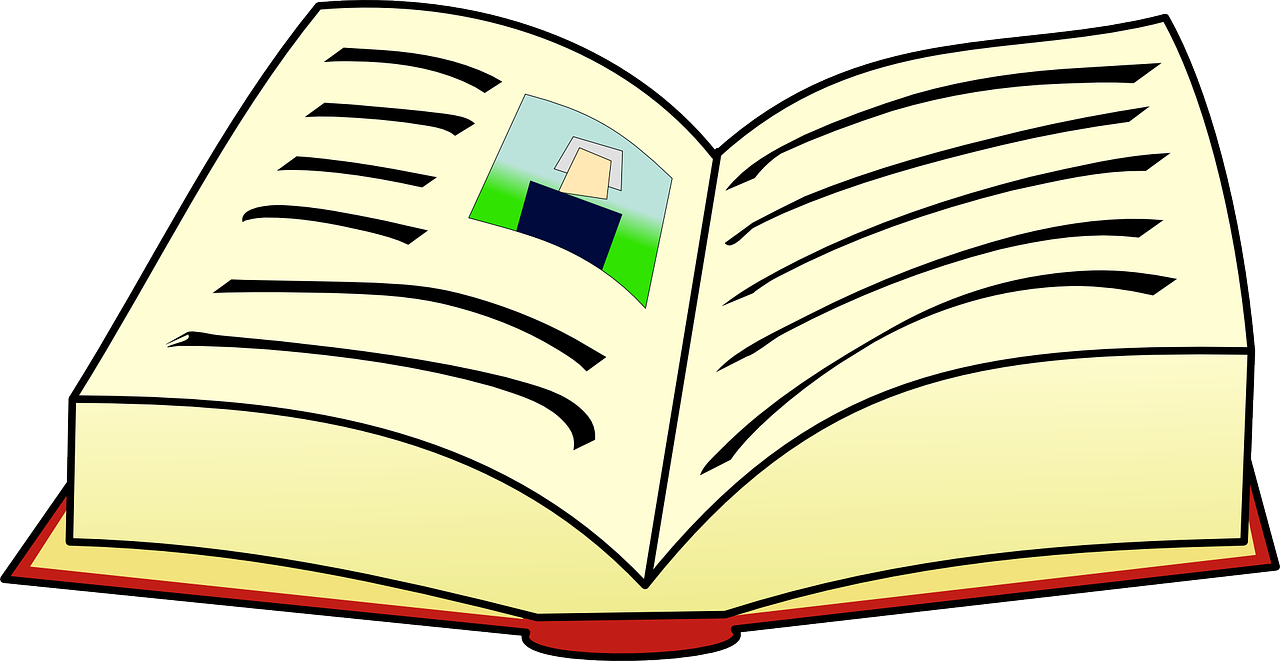 [Speaker Notes: Timing: 3 minutes

Aim: to elicit oral production and translation of revisited vocabulary and 2 new items.  

Procedure:
1. Click for an English word.
2. Elicit the German word from all pupils, chorally. The only new word is geben (to give, giving), which appears last. 
3. With pictures now covered up, pupils work in pairs to a) pronounce the German words b) translate the German words back into English. 
4. Click for all pictures to reappear for pupils to check meanings.  
4. If needed, click on the pictures to hear the words pronounced.]
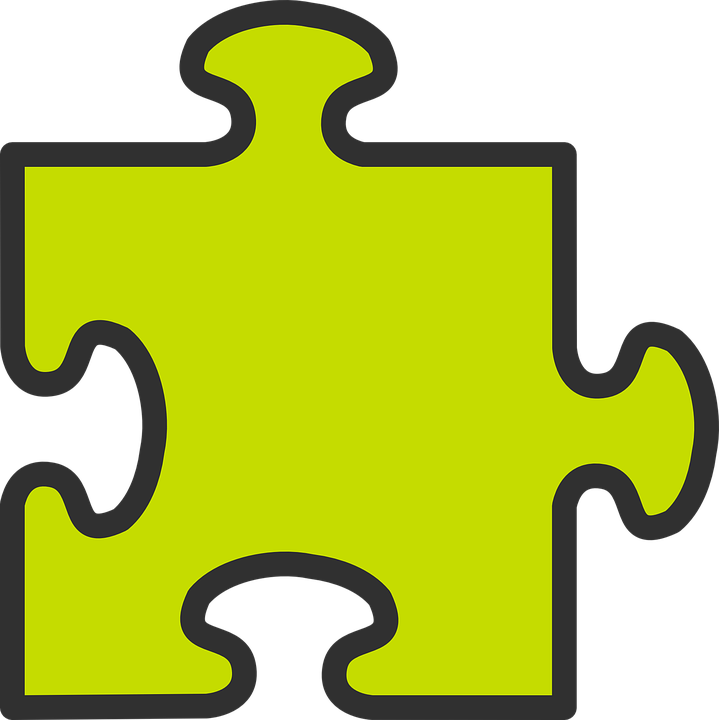 geben | es gibt
The verb geben means to give. It changes ‘e’ to ‘i’ in the er/sie/es form:
er gibt
ich gebe
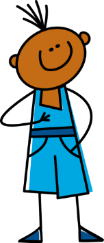 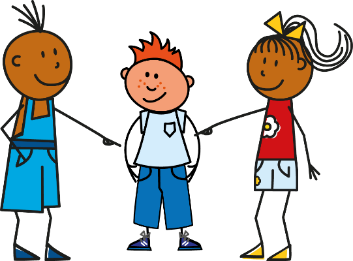 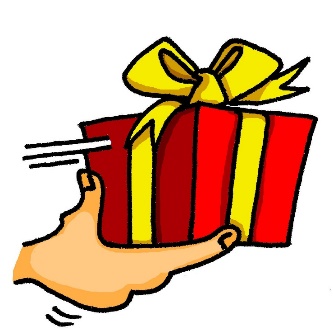 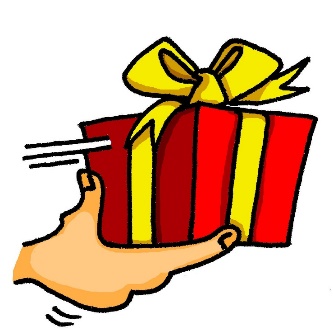 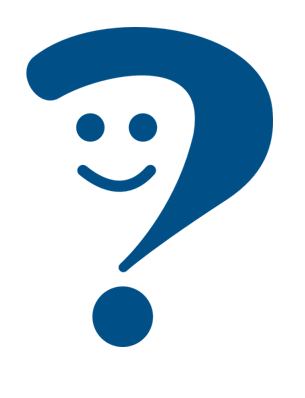 I give/I am giving
he gives/he is giving
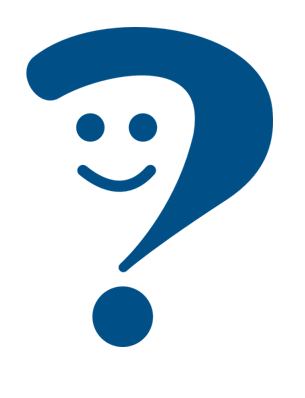 sie gibt
Remember! After most verbs ein (m) changes to einen. But eine (f) and ein (nt) stay the same.
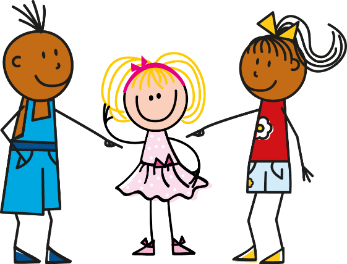 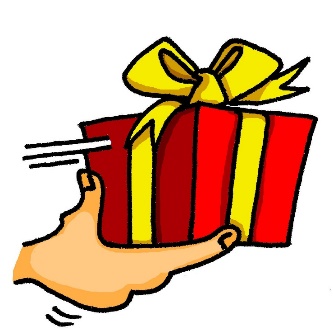 she gives/she is giving
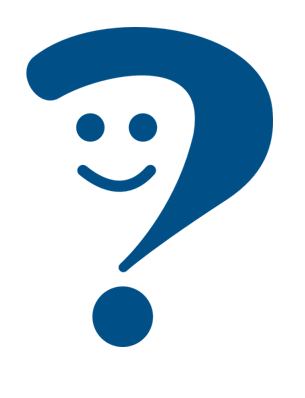 Remember that ‘es gibt’ (it gives) usually means ‘there is’ or ‘there are’:
There is a football.
Es gibt einen Fußball.
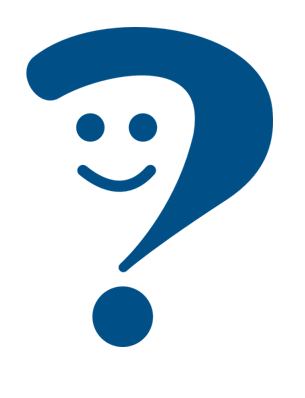 [Speaker Notes: Timing: 2 minutes 

Aim: to highlight the vowel change in 3rd person singular of the verb ‘geben’ & to remind pupils of the commonly used phrase ‘es gibt’ (there is/are).

Procedure:
Click through the animations to present the new information.
Elicit English translation for the German examples provided.]
Lias and Ronja’s cousins, Johanna and Moritz are tidying up their garage. Which items are they giving away?
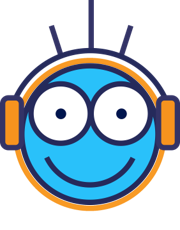 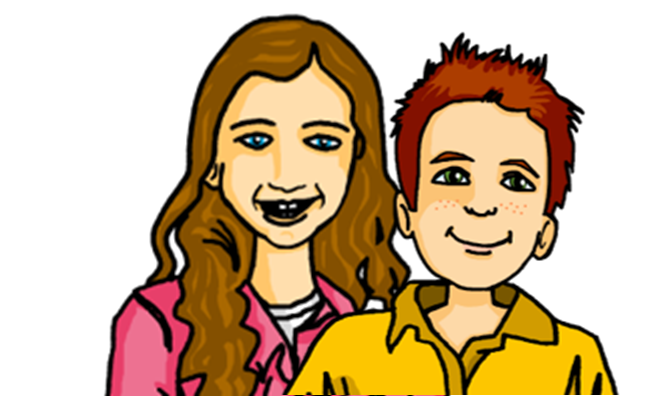 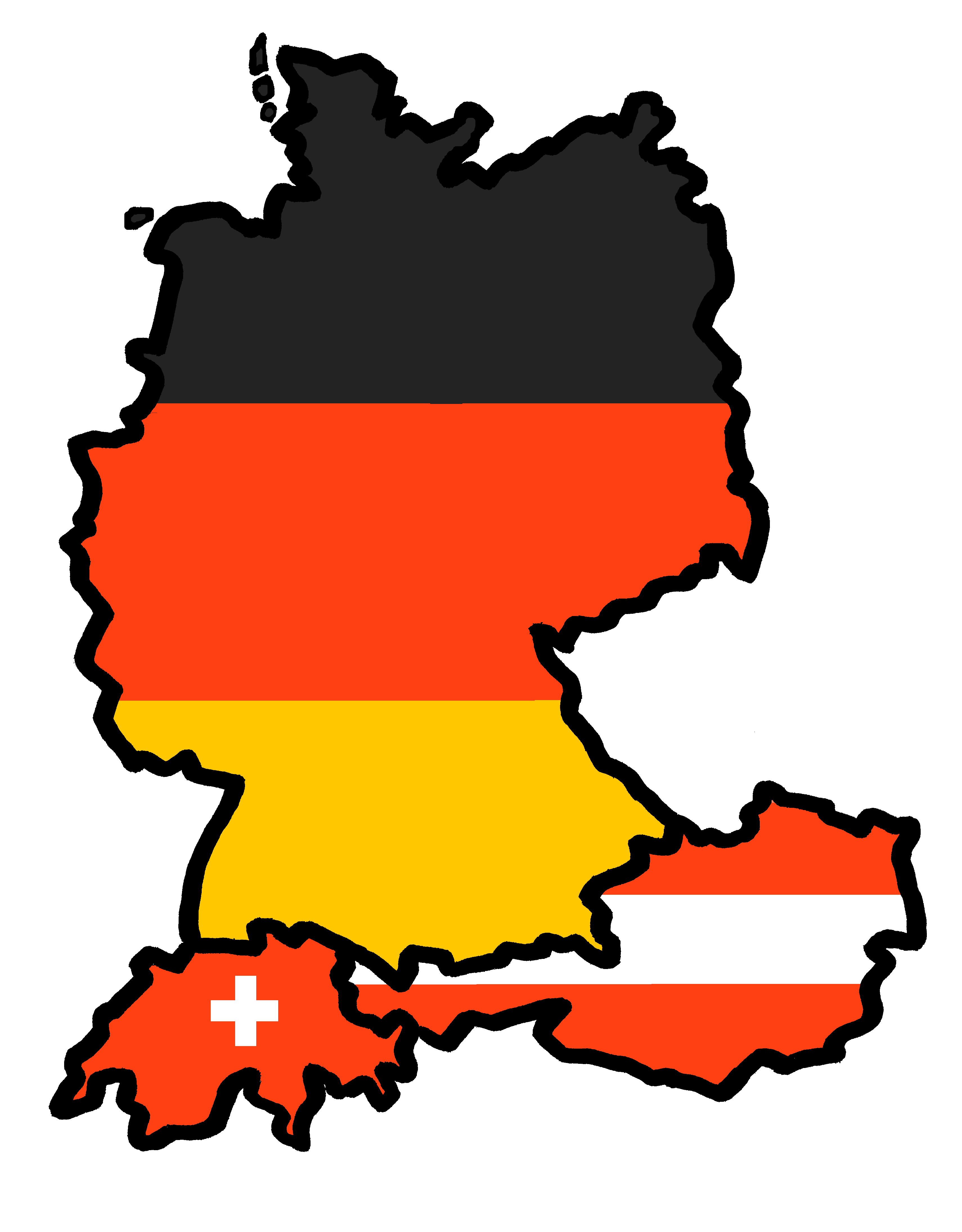 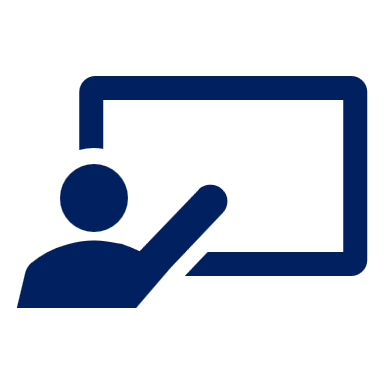 Hör zu. Was gibt es und was gibt Johanna oder Moritz?
hören
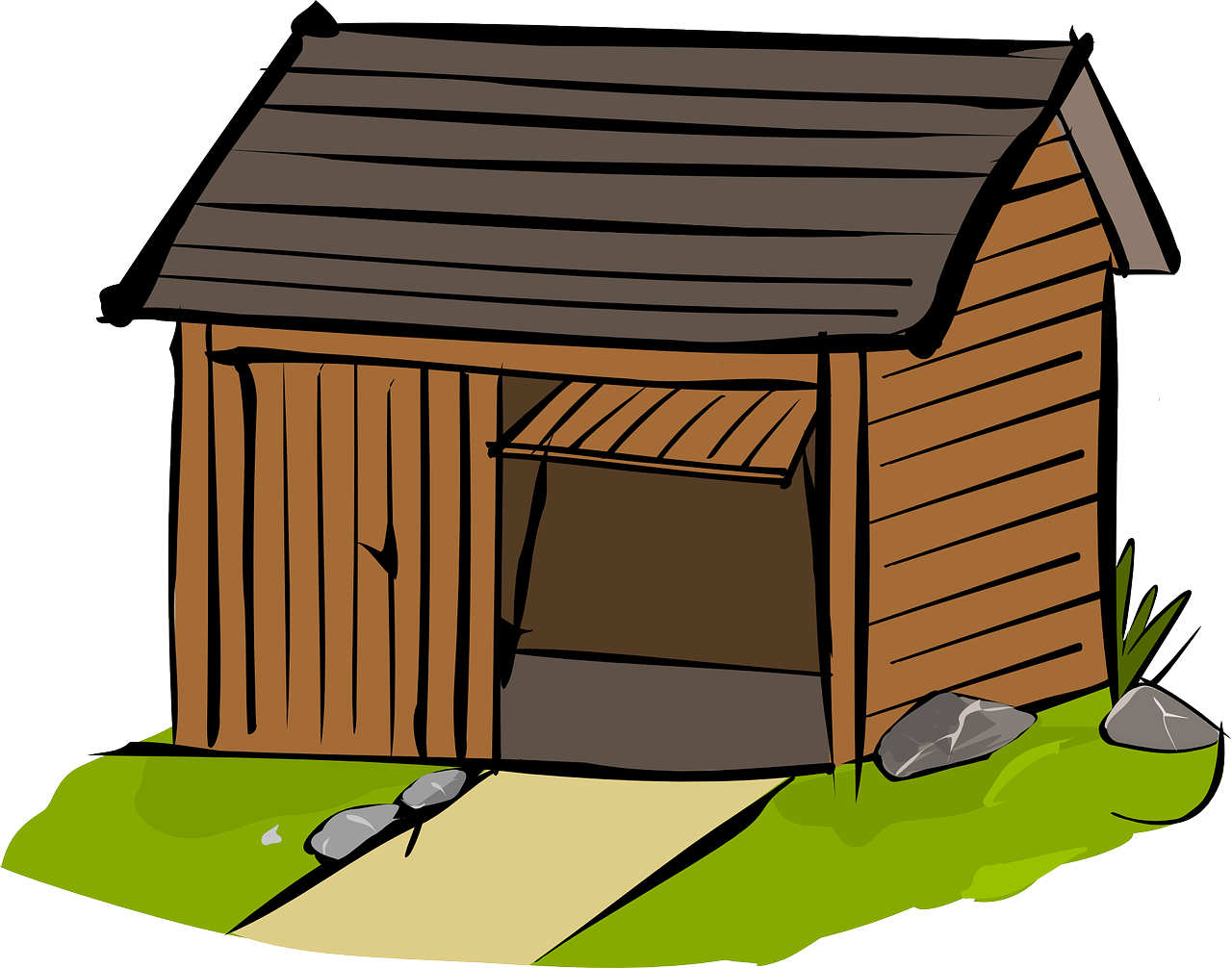 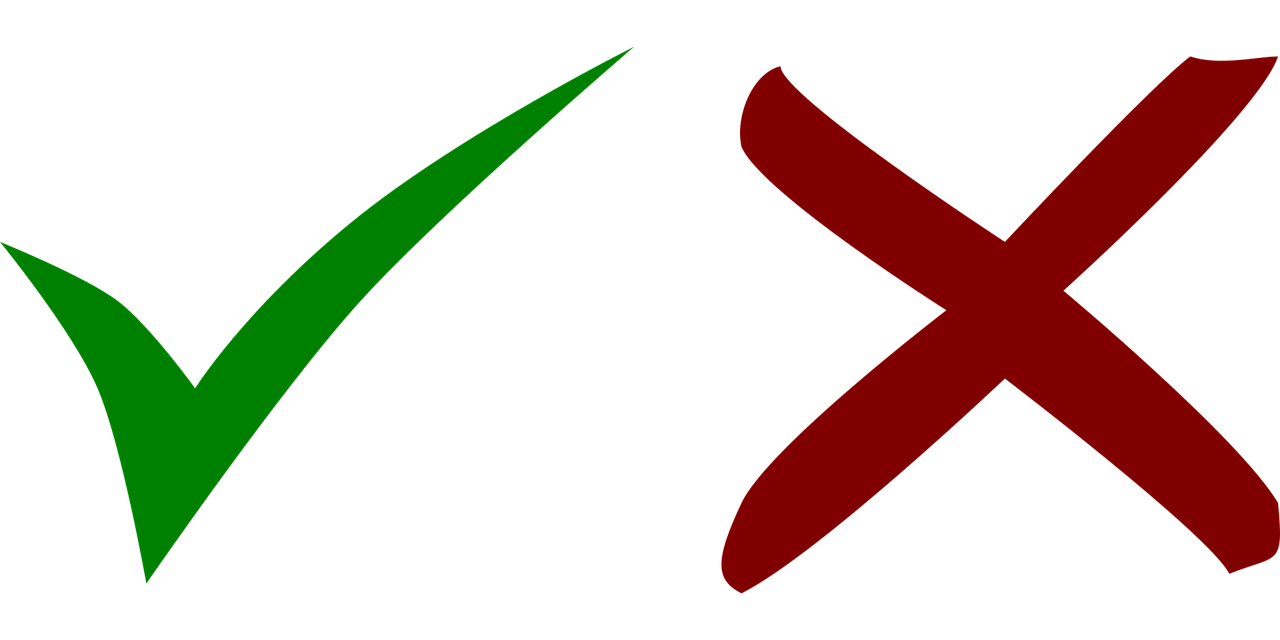 B
a bicycle
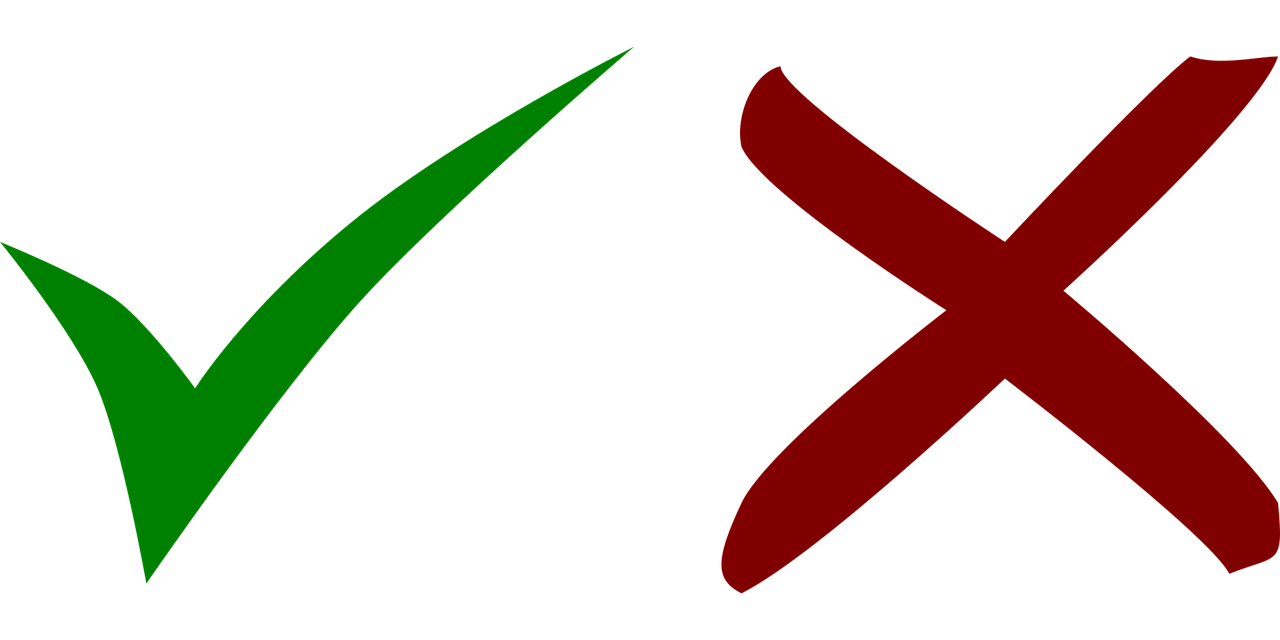 1
a table
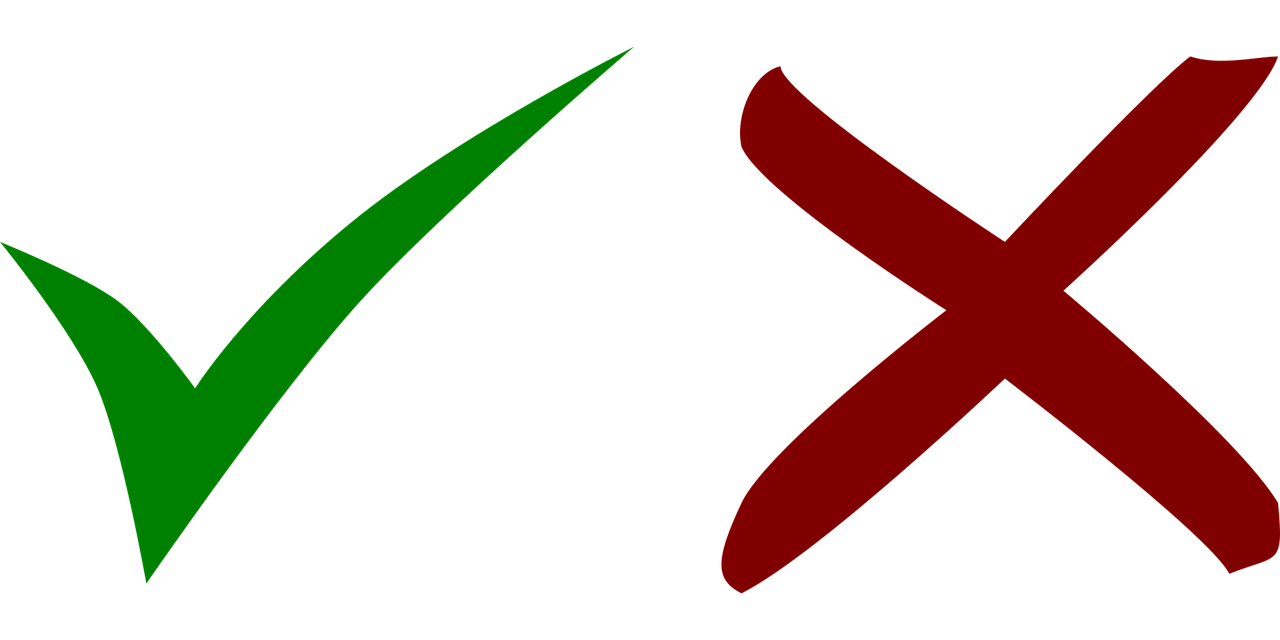 2
a photo
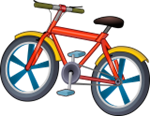 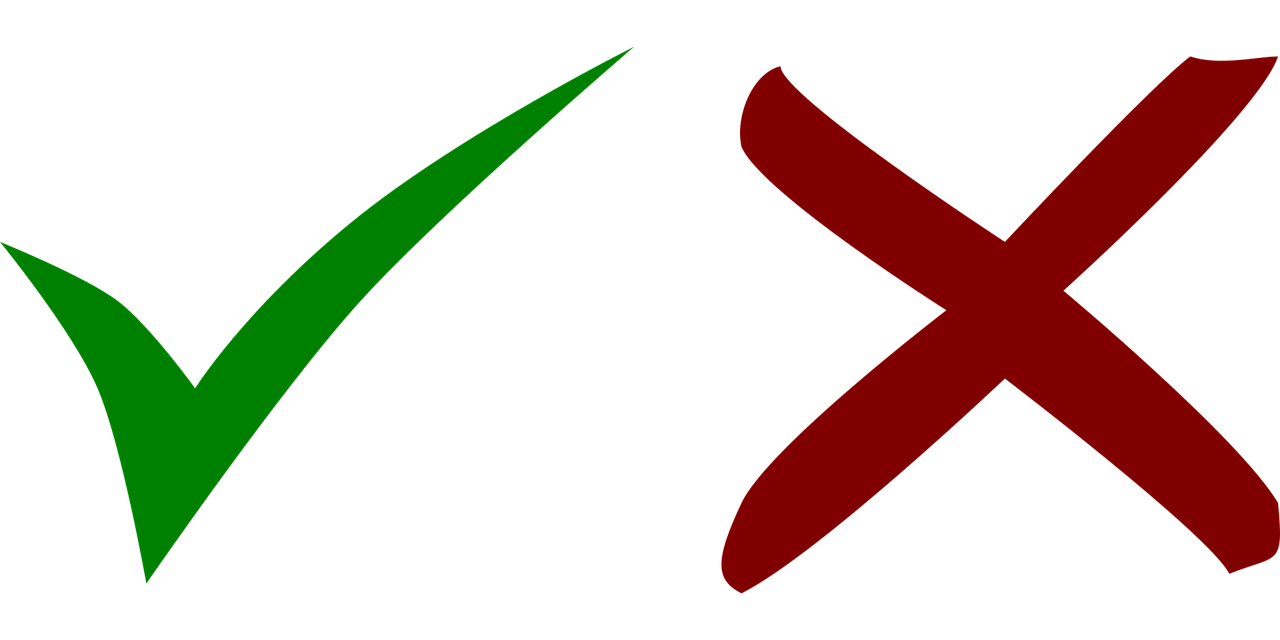 3
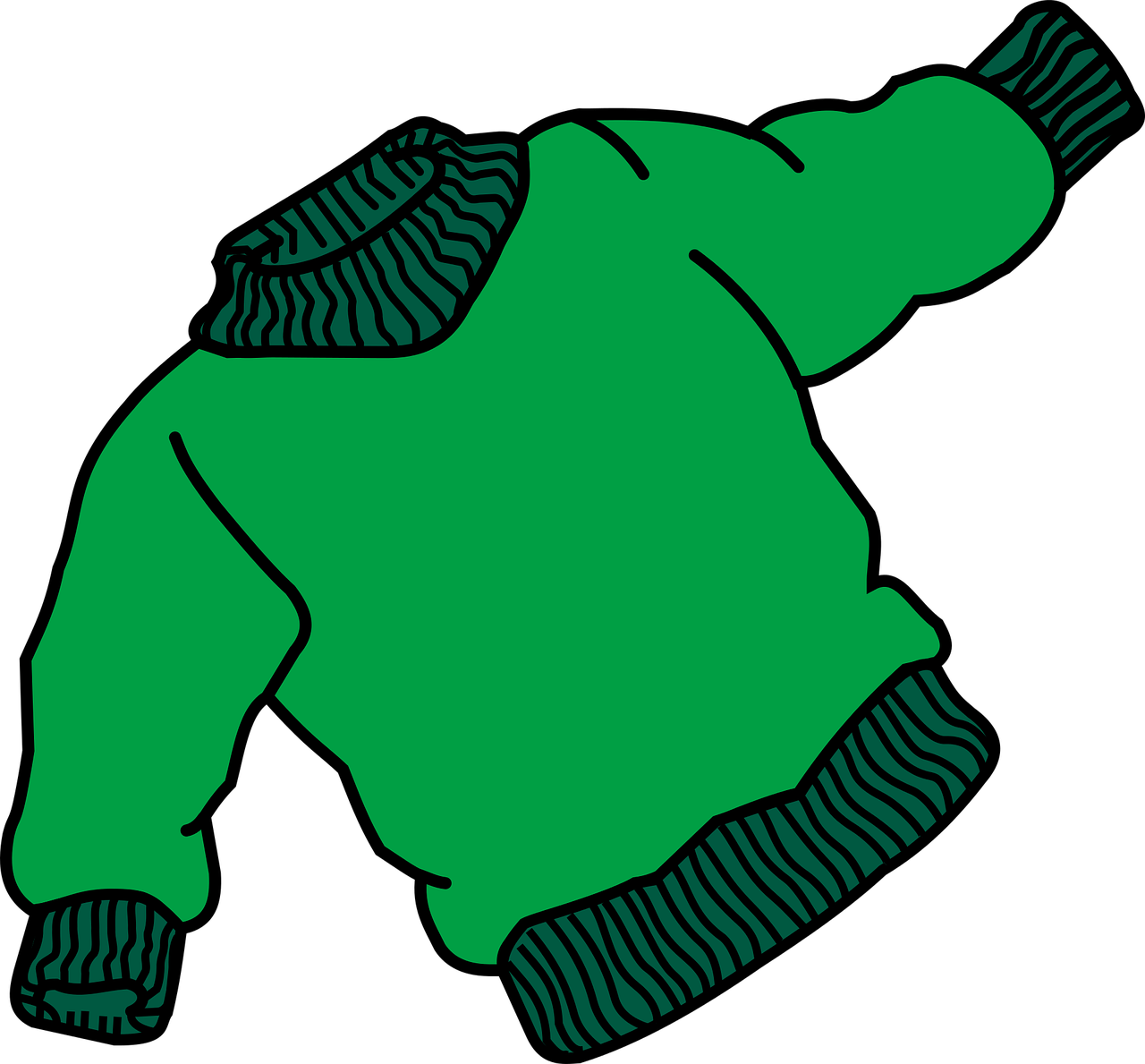 a football
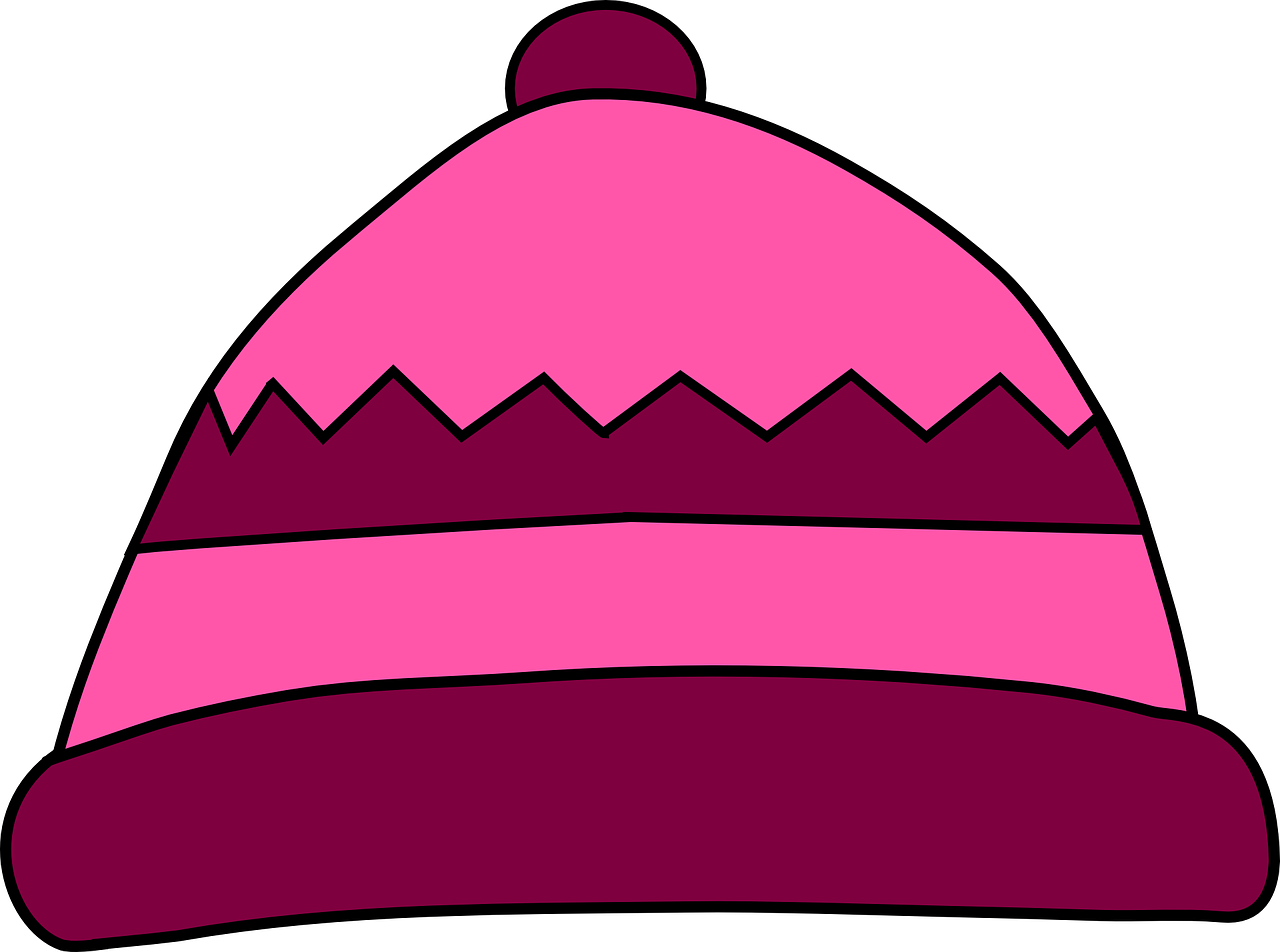 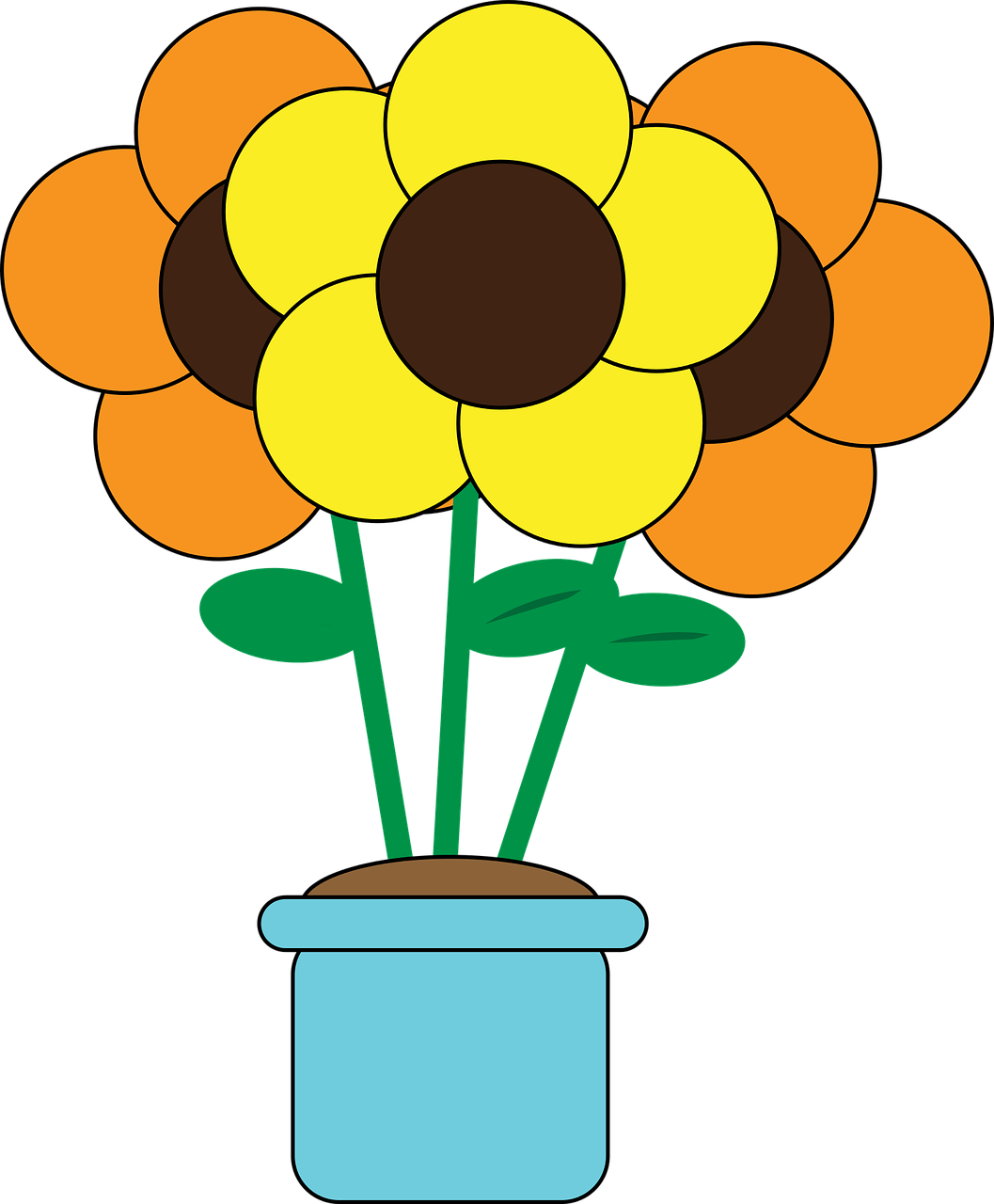 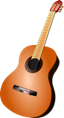 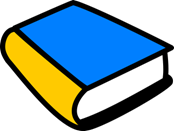 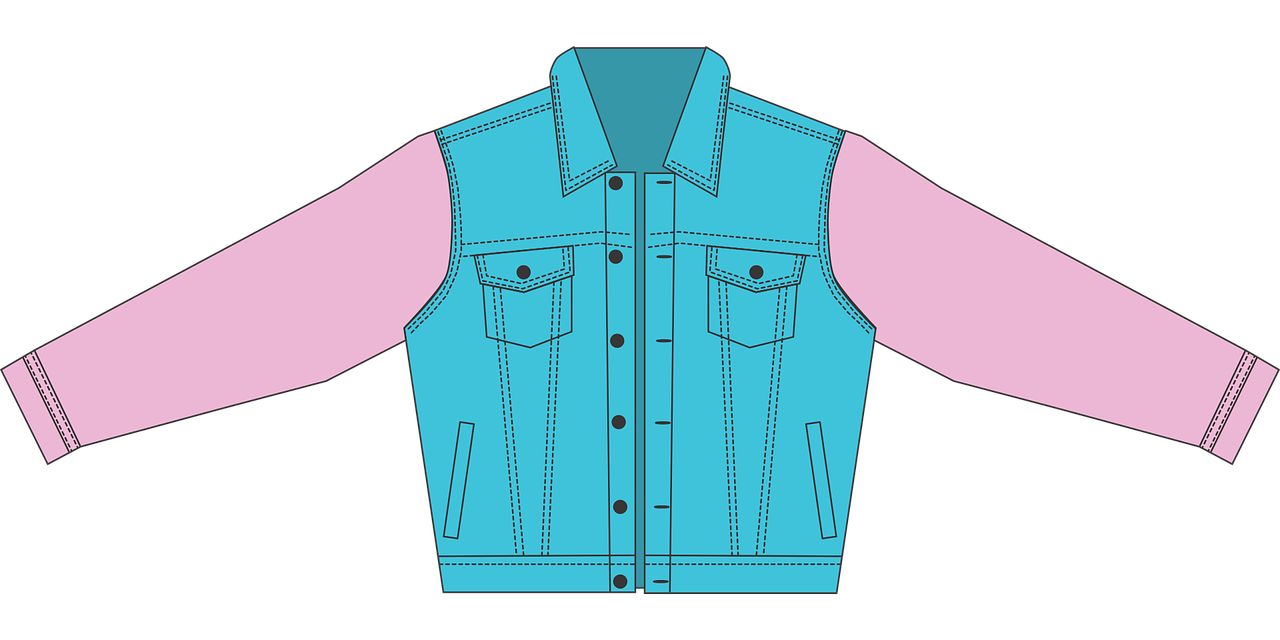 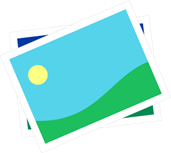 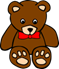 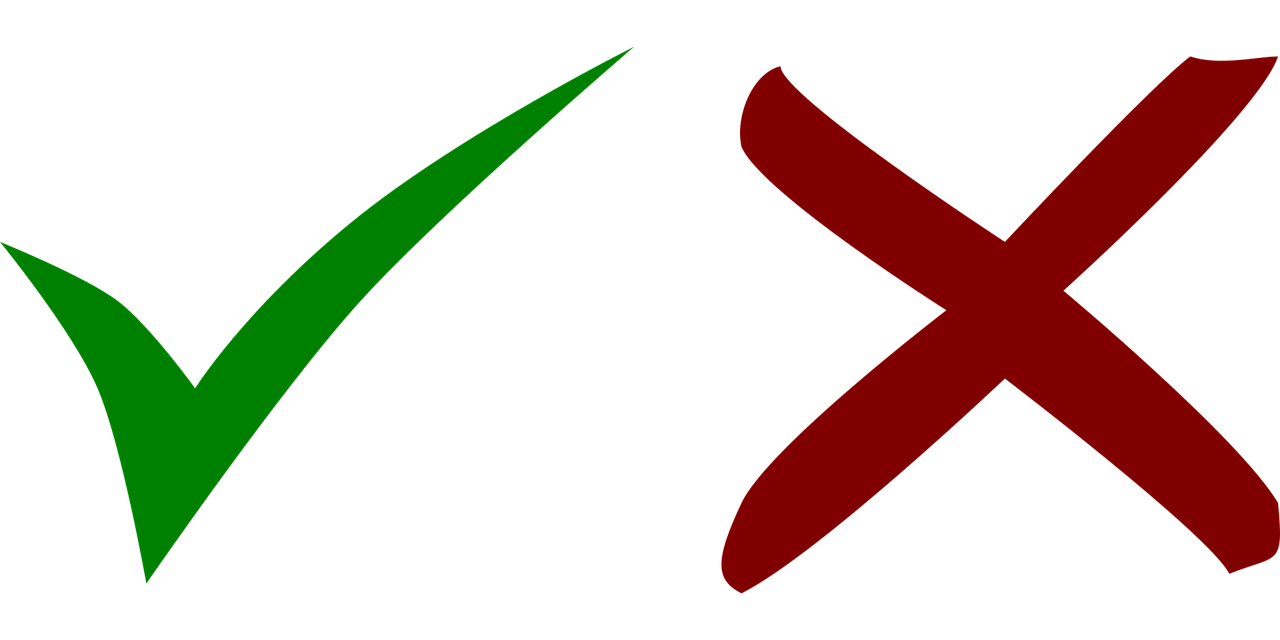 4
a guitar
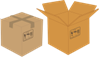 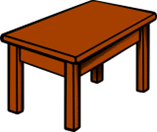 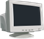 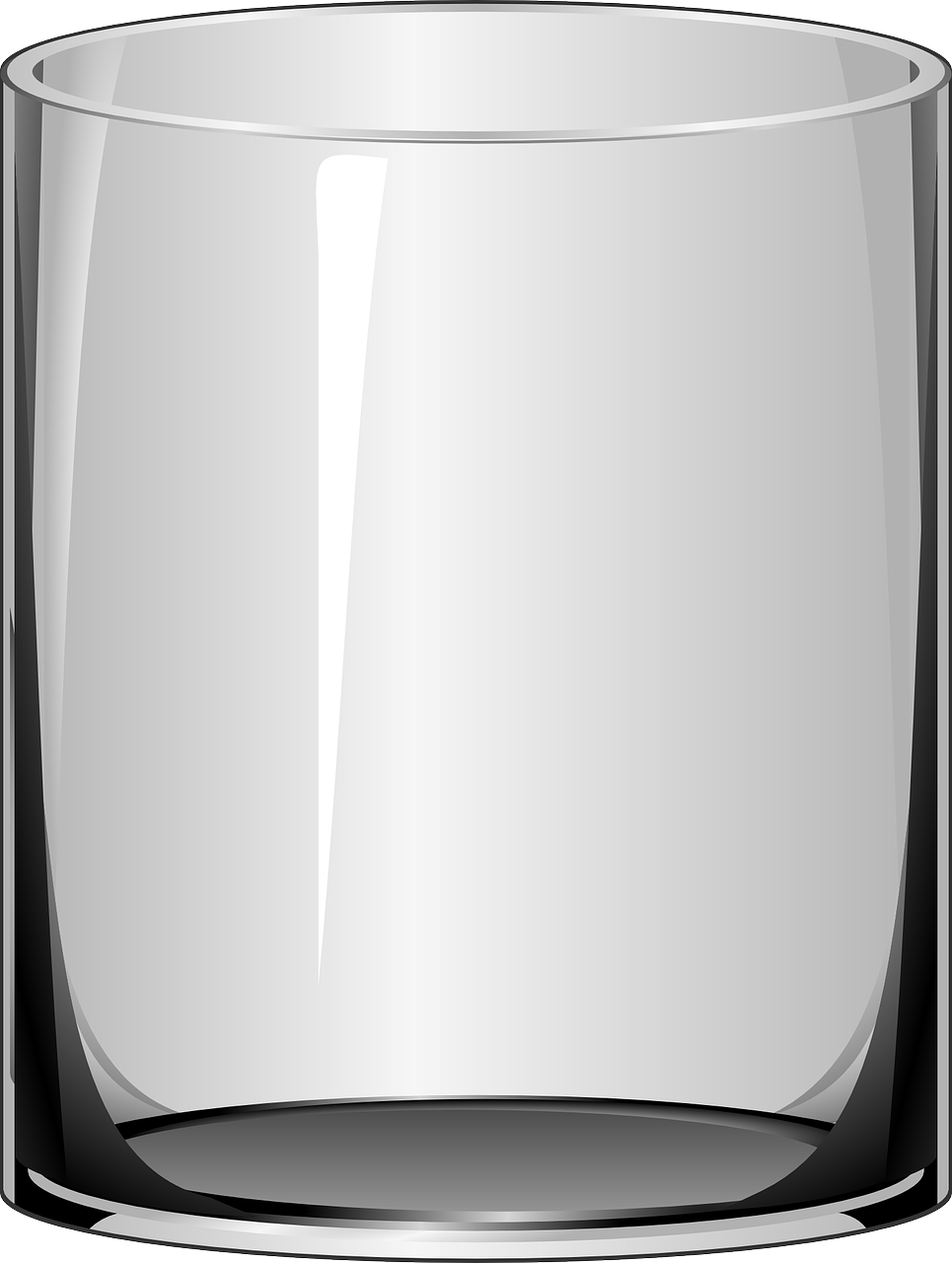 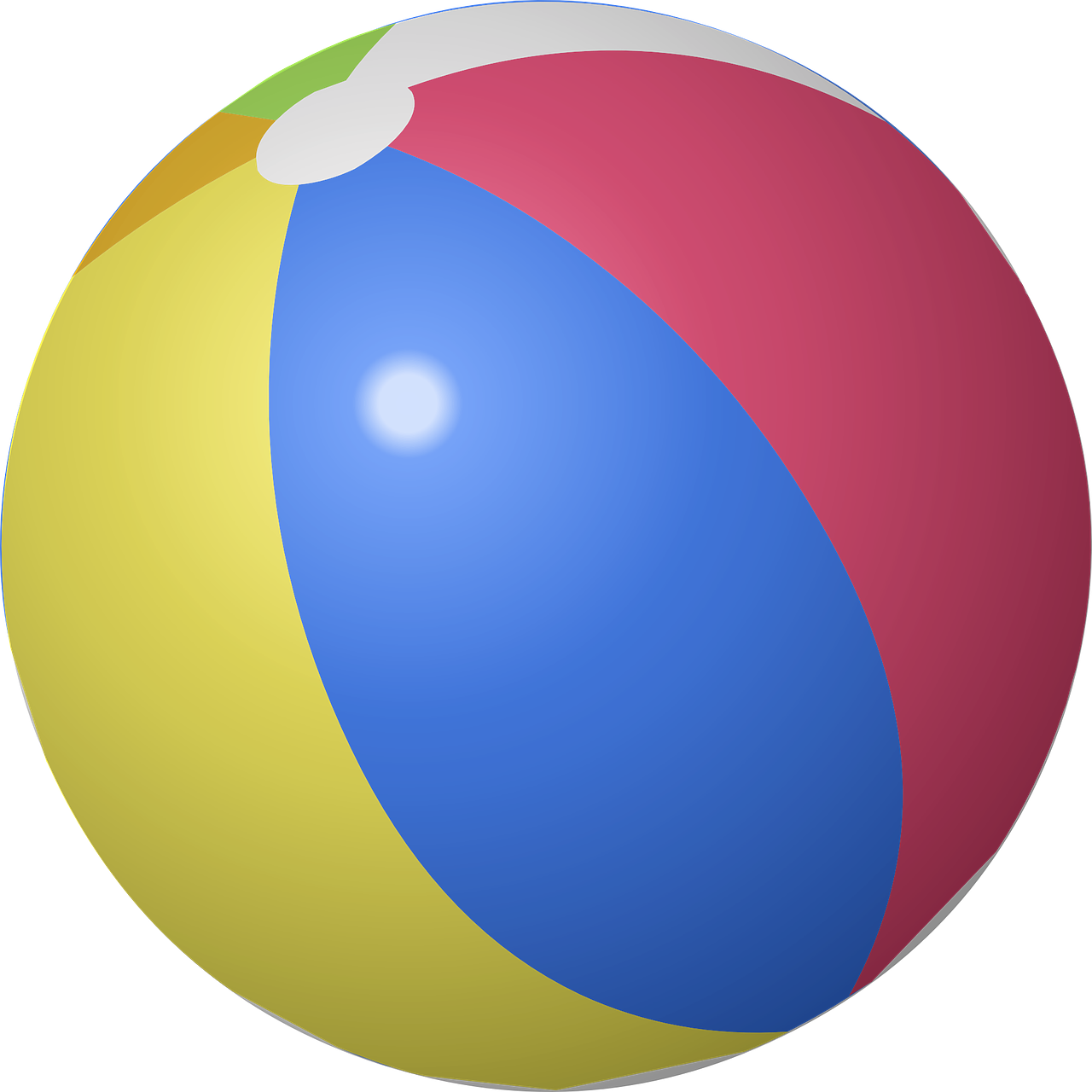 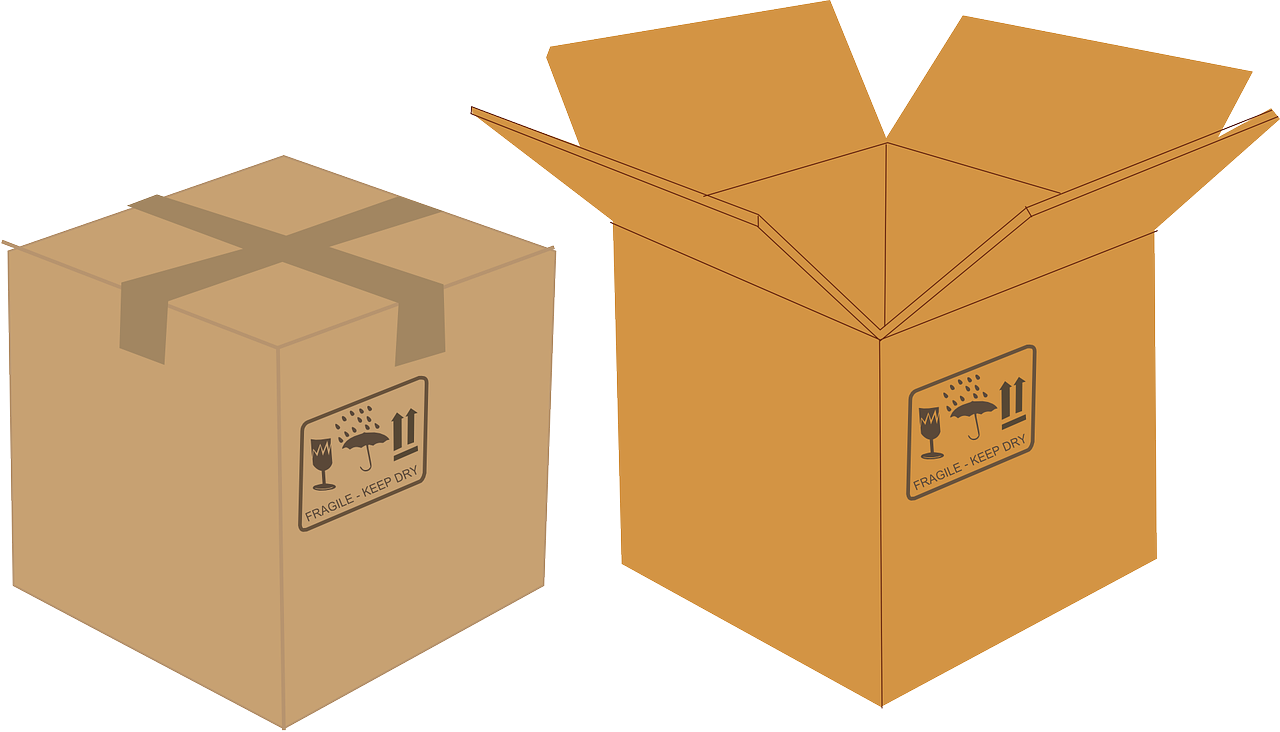 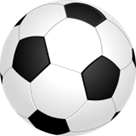 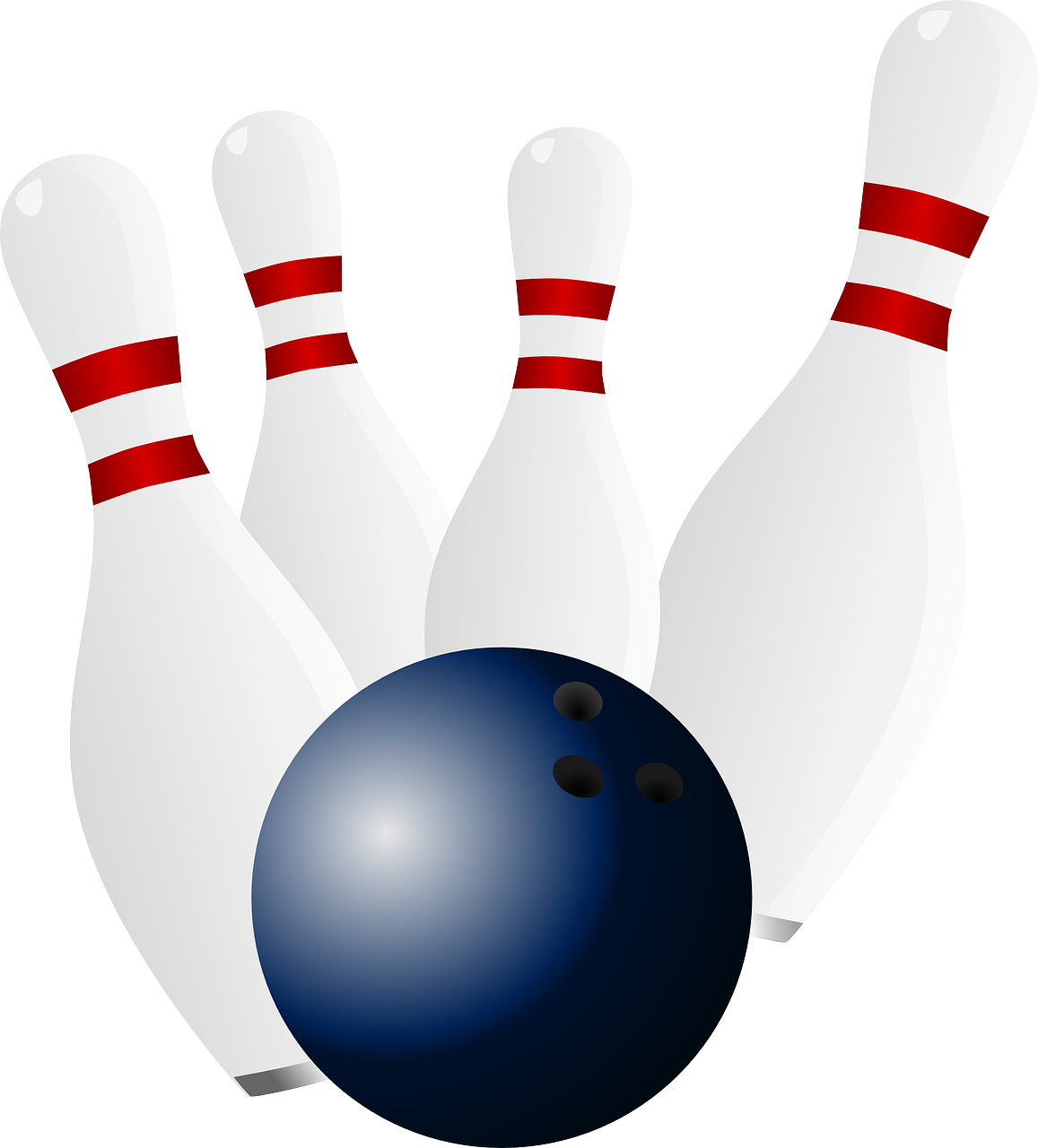 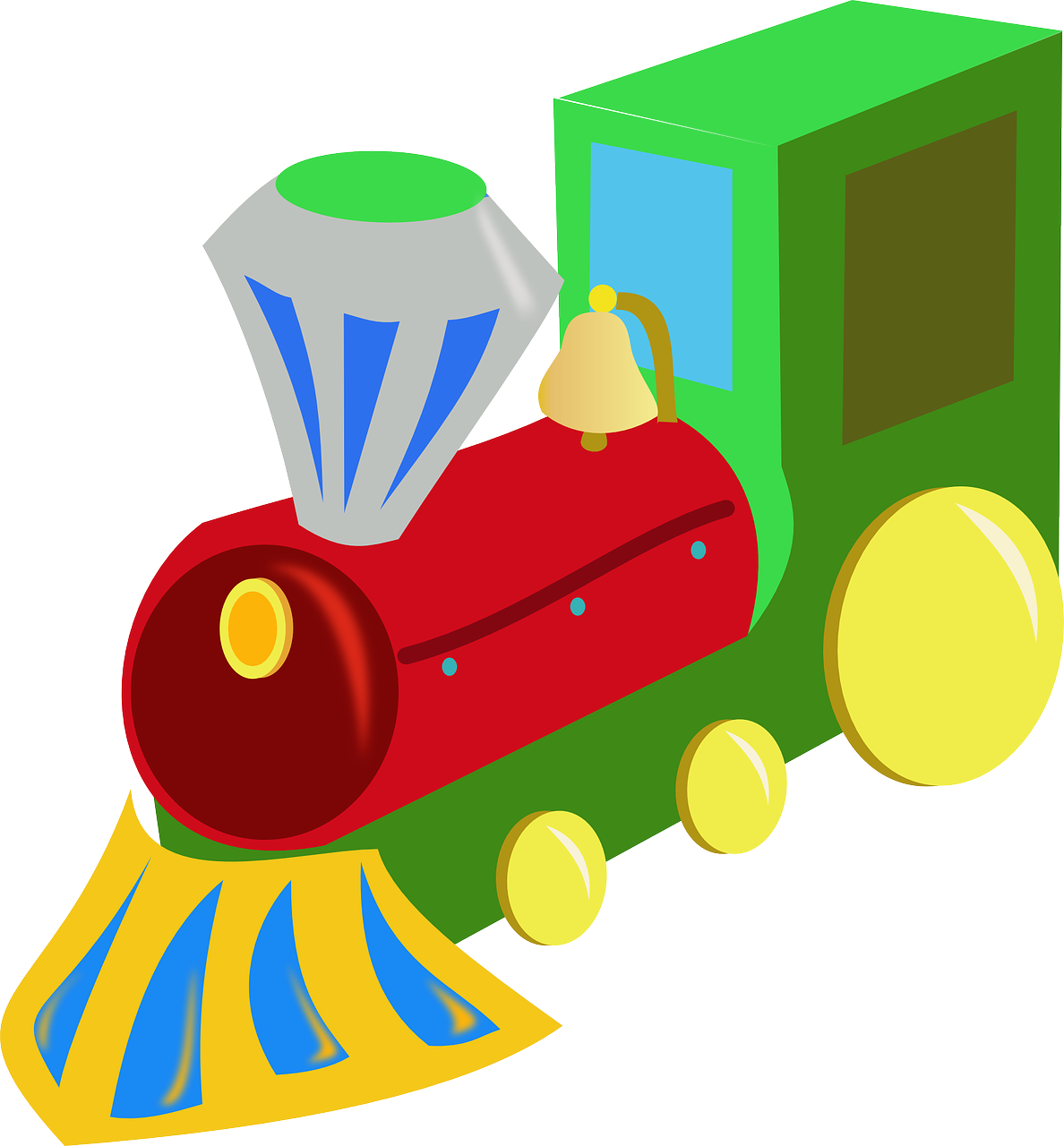 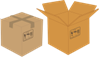 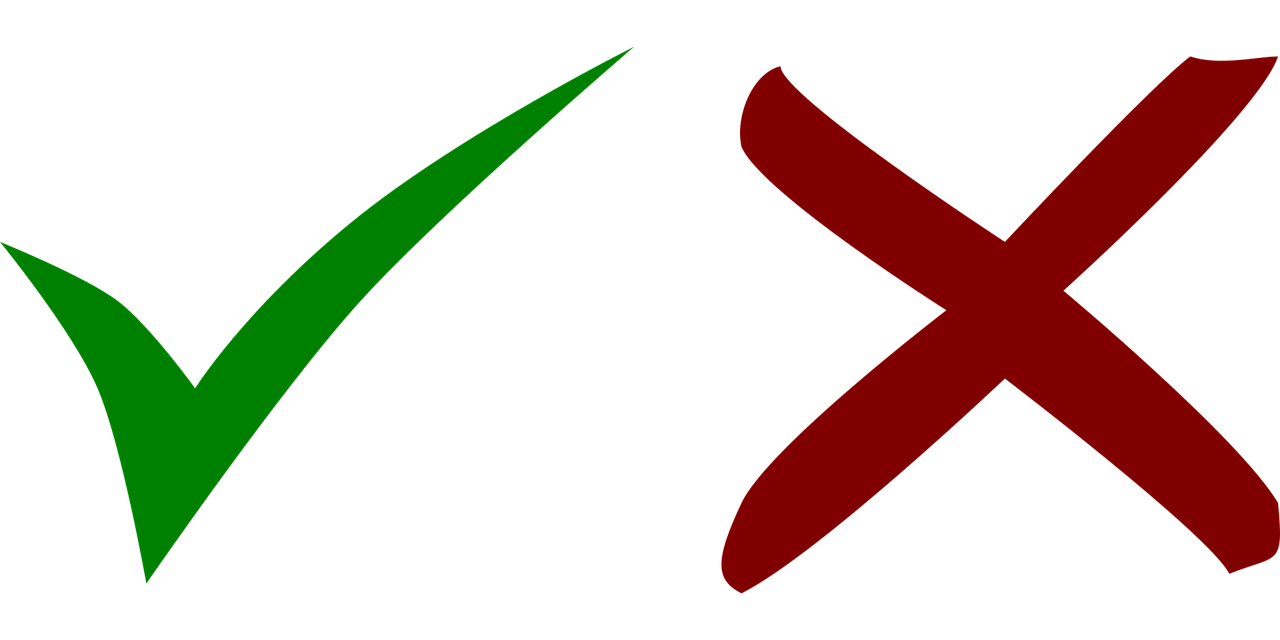 5
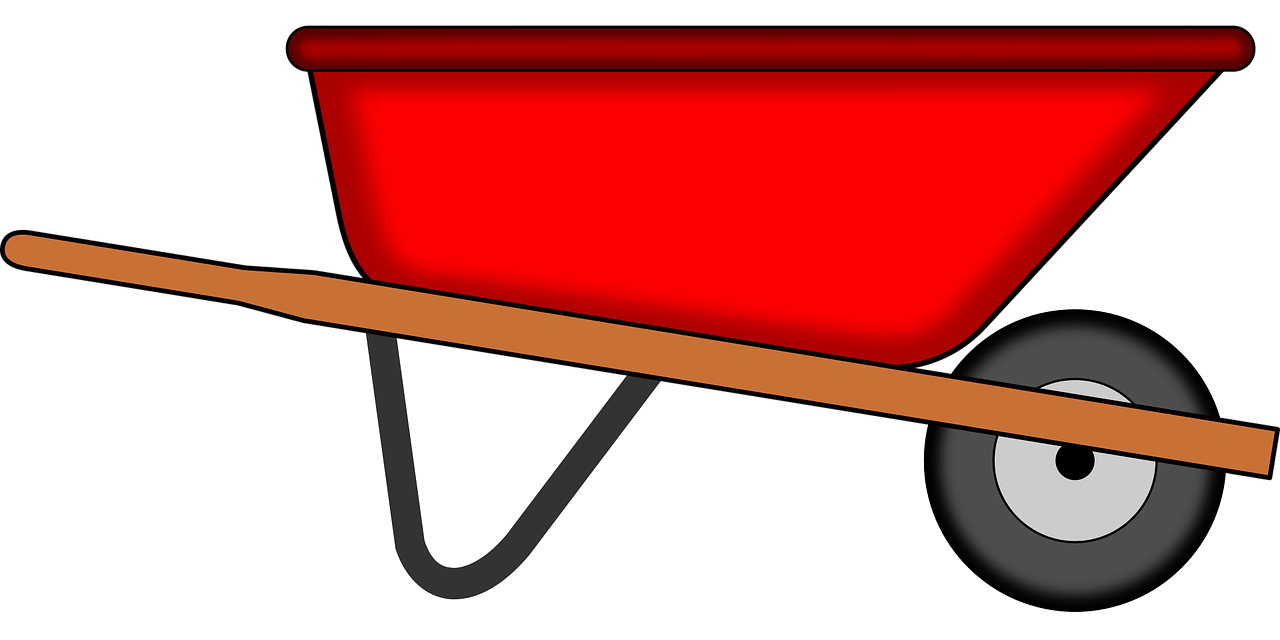 a game
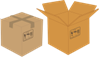 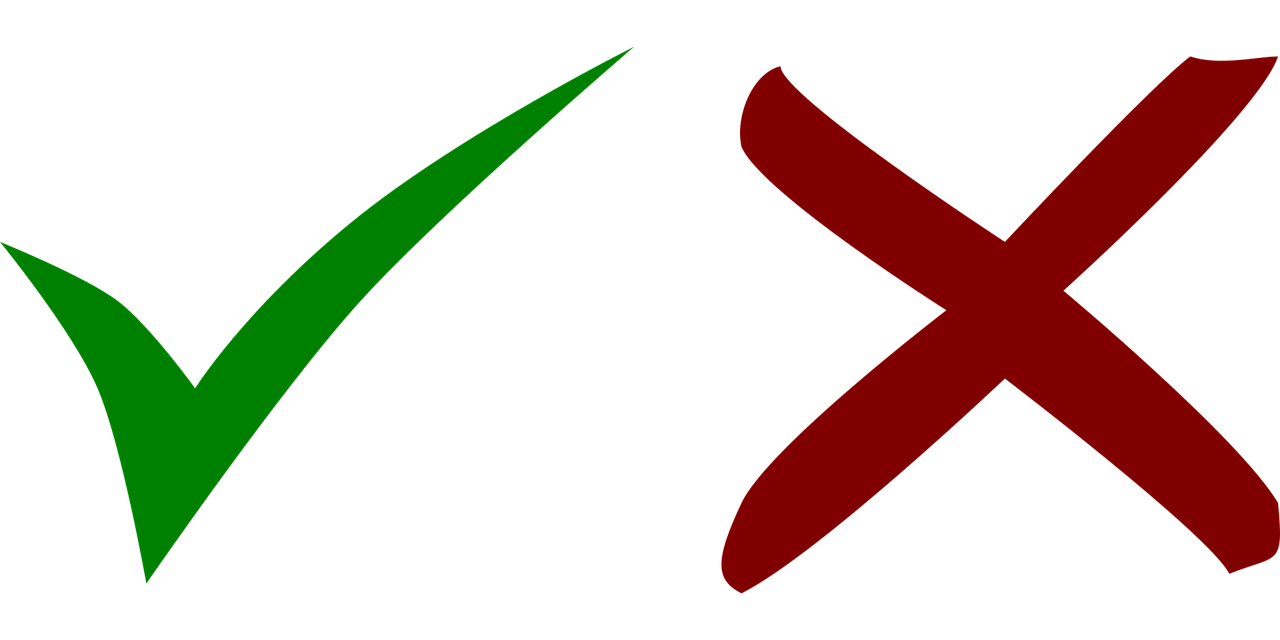 6
a train
[Speaker Notes: Timing: 5 minutes

Aim: to practise aural comprehension of the 3rd person singular of geben and its two different meanings: er/sie gibt (he/she gives) versus es gibt (there is/are)
Procedure:
1. Introduce the context of Johanna and Moritz giving away some of their belongings for a sale. Johanna and Moritz are the cousins of twins Lias and Ronja. They live in Germany.
2. Click to hear example. Pupils decide whether the sentence is telling us that Johanna or Moritz (he/she) is giving something away (er/sie gibt) or whether it is telling us what there is (es gibt). They also note down what the item is in English. Click for answers
3. Repeat for items 1-6. 

Transcript:
Beispiel: Sie gibt ein Fahrrad.
Es gibt einen Tisch.
Es gibt ein Foto.
Er gibt einen Fußball.
Sie gibt eine Gitarre.
Es gibt ein Spiel.
Er gibt einen Zug.]
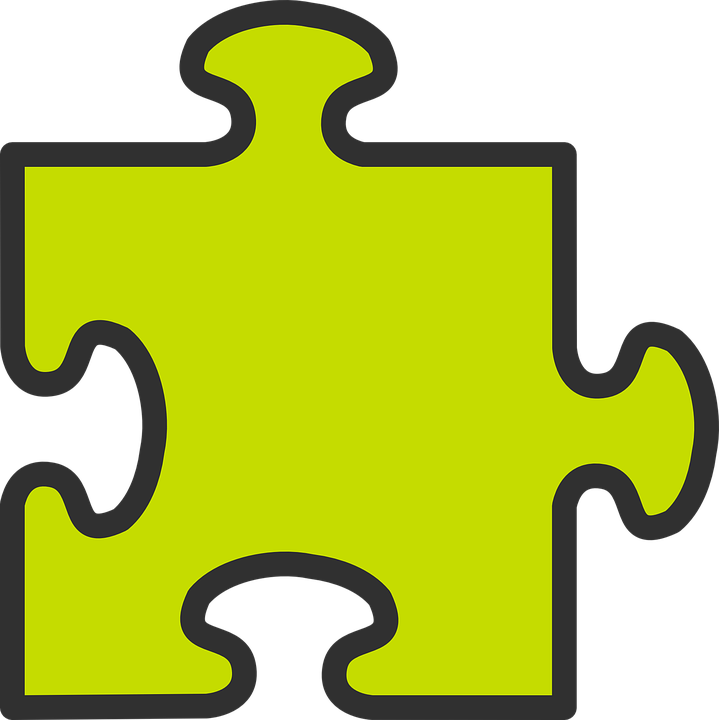 geben
The verb geben keeps the ‘e’ in plural forms:
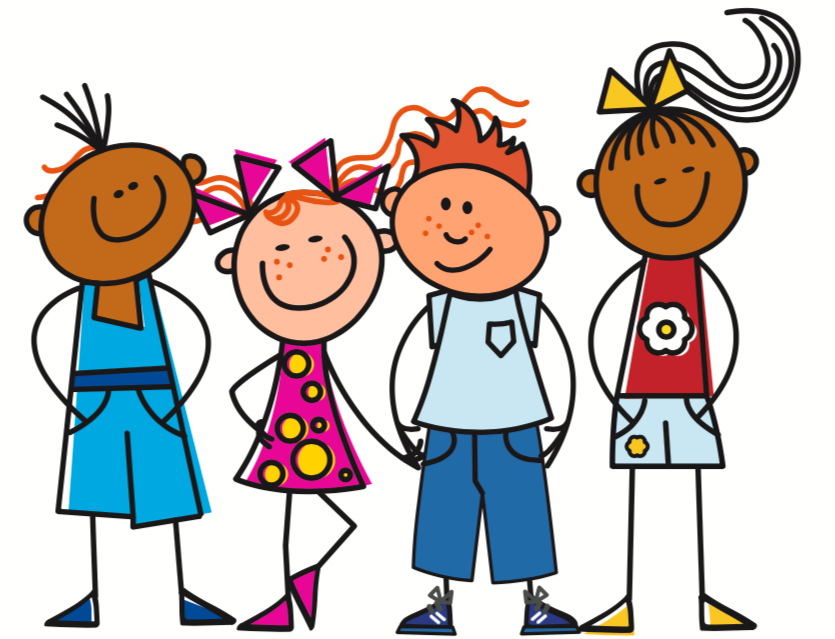 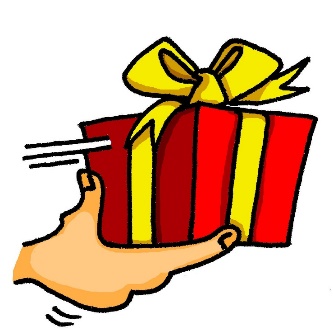 wir geben
we give / we are giving
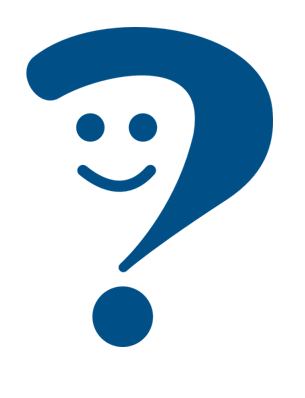 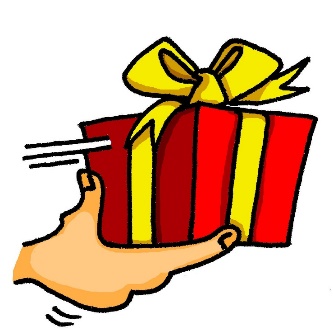 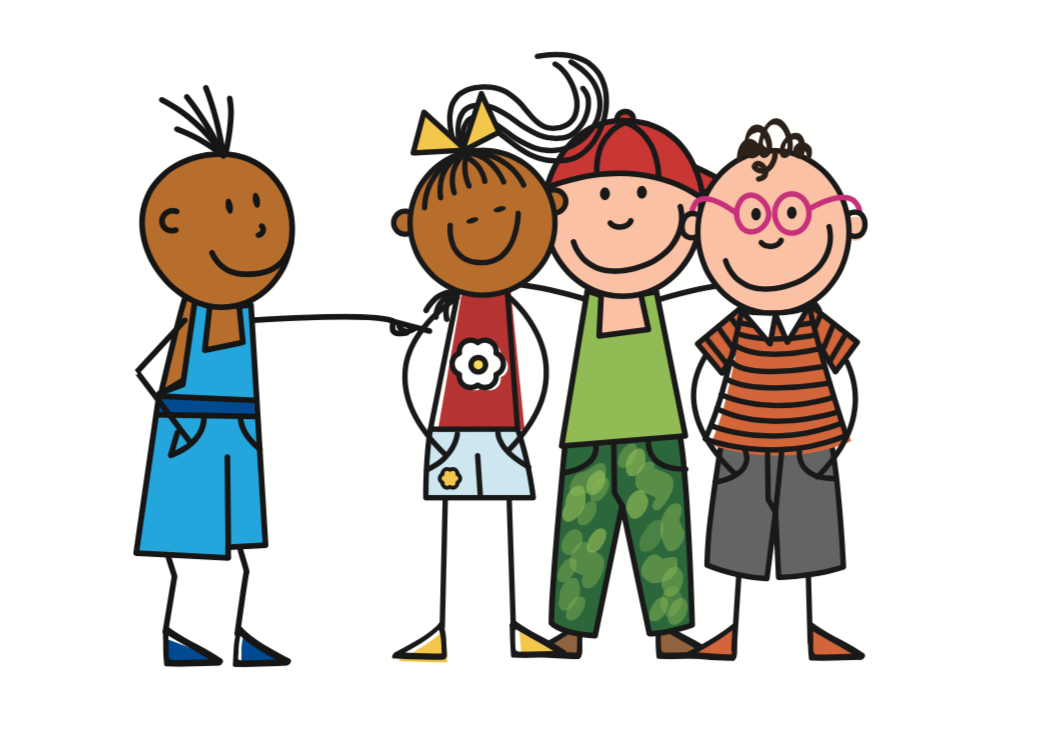 ihr gebt
you (all) give / you (all) are giving.
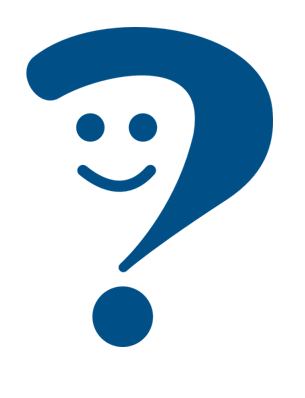 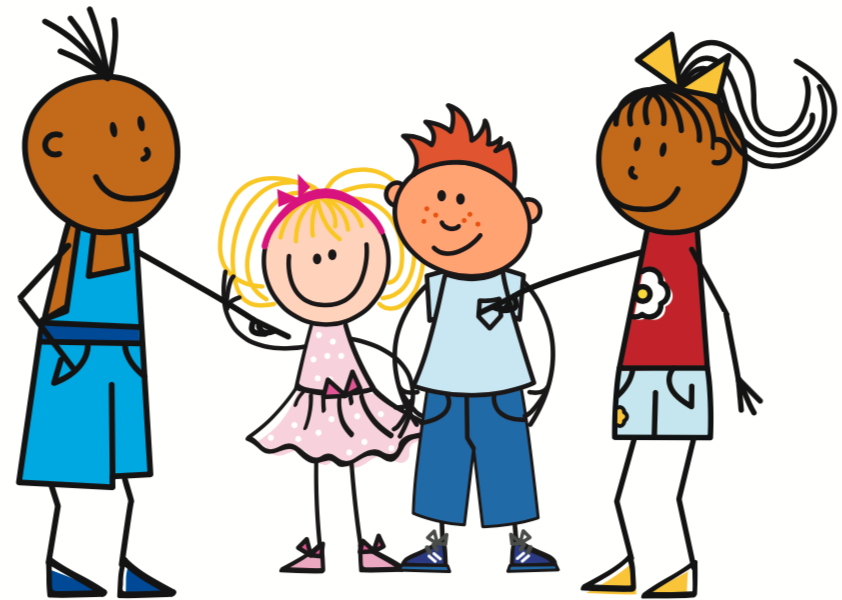 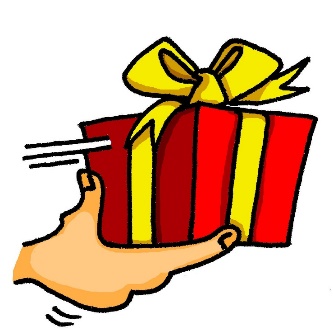 sie geben
they give / they are giving
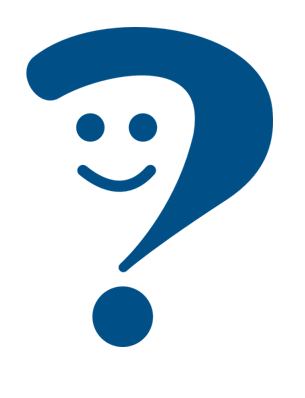 [Speaker Notes: Timing: 2 minutes 

Aim: to highlight the return to ‘e’ for plural forms of ‘geben’, in contrast to the vowel change seen earlier in the 3rd person singular.

Procedure:
Click through the animations to present the new information.
Elicit English translation for the German examples provided.]
Johanna in Deutschland und Ronja in der Schweiz texten. Schreiben sie über Moritz oder Johanna und Moritz?
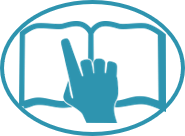 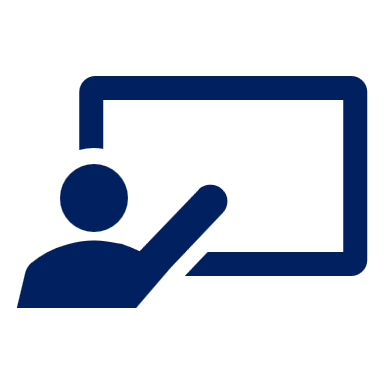 Schreib 1-6 und ‘he’ oder ‘you (all)’.
lesen
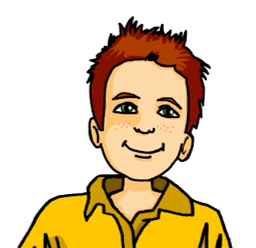 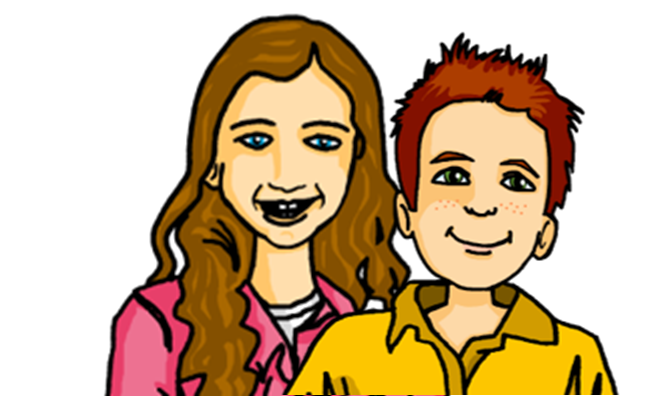 4
1
1. Er  gibt einen Fußball…meinen Lieblingsfußball!
__
4. Ihr   gebt kein Fahrrad!
__
my (favourite)
football
he
5
2
5. Gibt  er viele Fotos?
2.Gibt er   viel Papier?
__
__
he
lots of paper
ihr means ‘you’ (more than one person). Sometimes we translate this as ‘you both’, ‘you two’, ‘you all’ or even just ‘you’. Which do you think works best here when referring to Johanna and Moritz?
games
you (all)
no bicycles
you (all)
6
lots of photos
he
3
6. Gebt ihr  eine Katze? Nicht Mieze?!
__
3. Gebt ihr   Spiele?
__
a  cat
you (all)
[Speaker Notes: Timing: 5 minutes

Aim: to practise written comprehension of er gibt and ihr gebt and nouns new and previously taught.

Procedure:
Pupils write 1-6 and the correct English pronoun from the two options, he or you (all/both), and also the item that is being given away.
Click to reveal answers.
In audio version, click on the numbered buttons to hear the full sentences, if desired.]
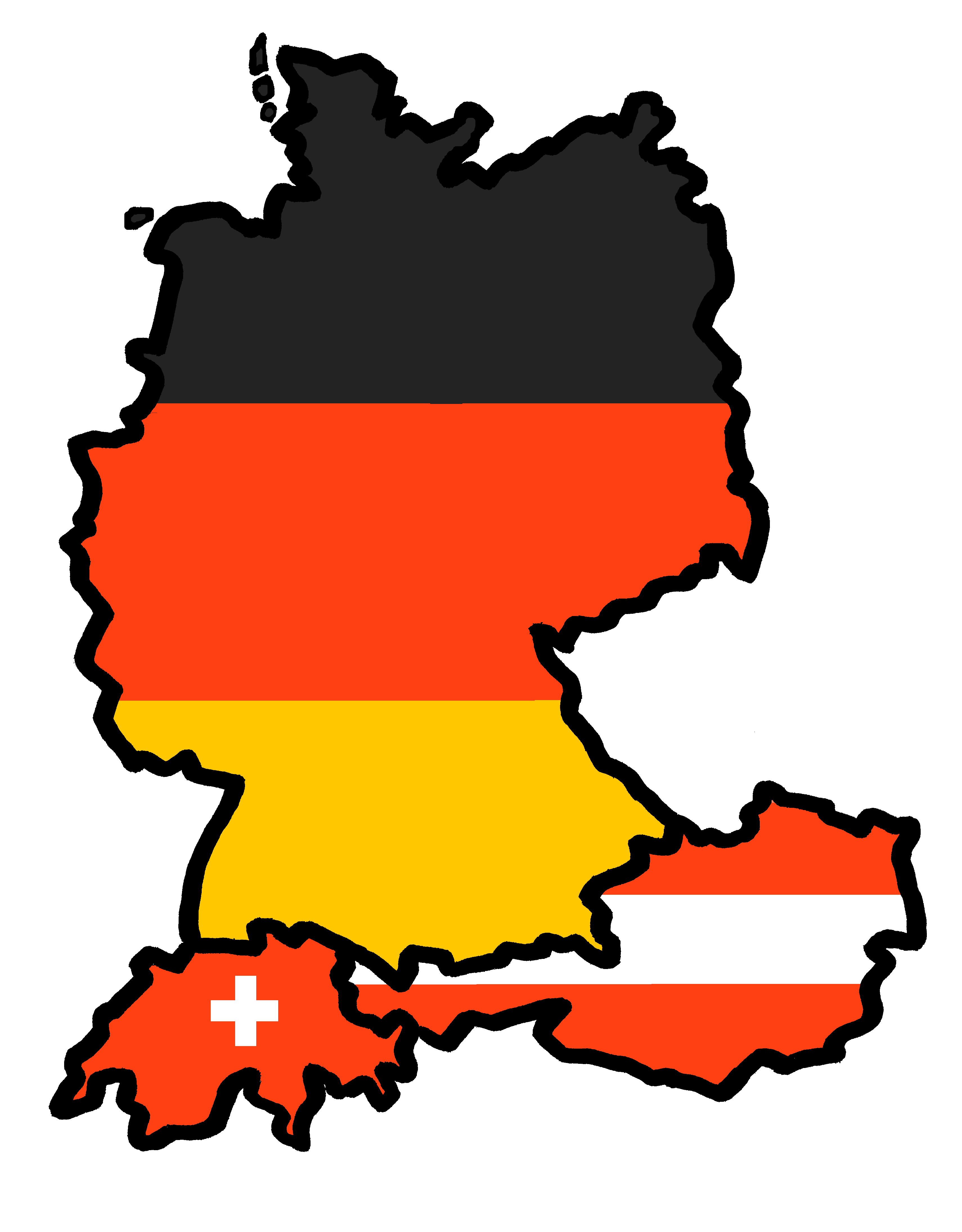 Tschüss!
grün